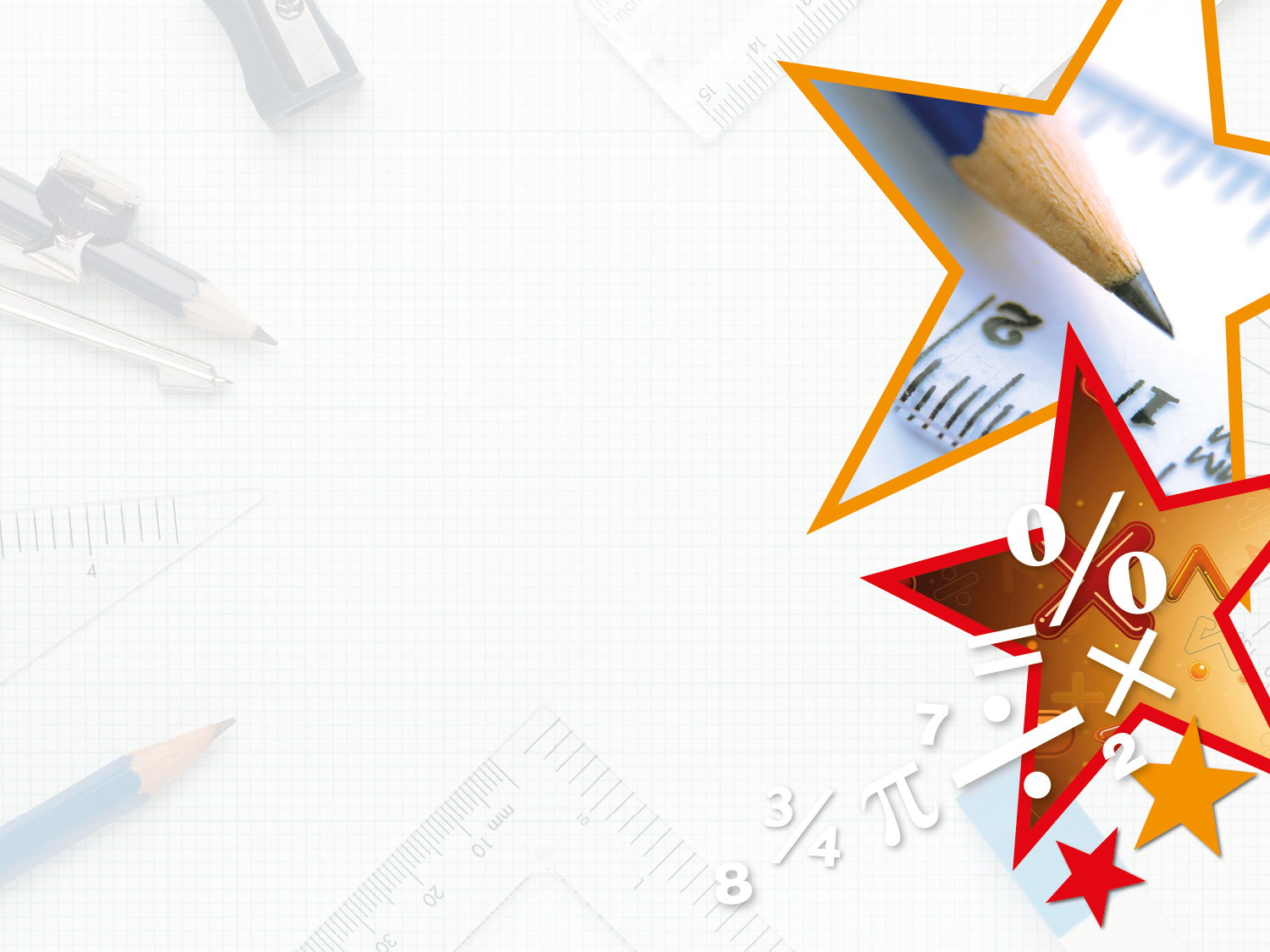 Monday 13th July 2020

L.O: to use two step equations
(*Varied Fluency for year 5 & 6)

*Today’s lesson has Varied Fluency for year 5 and 6; however, year 6 also has Reasoning and Problem Solving after the Varied Fluency slides
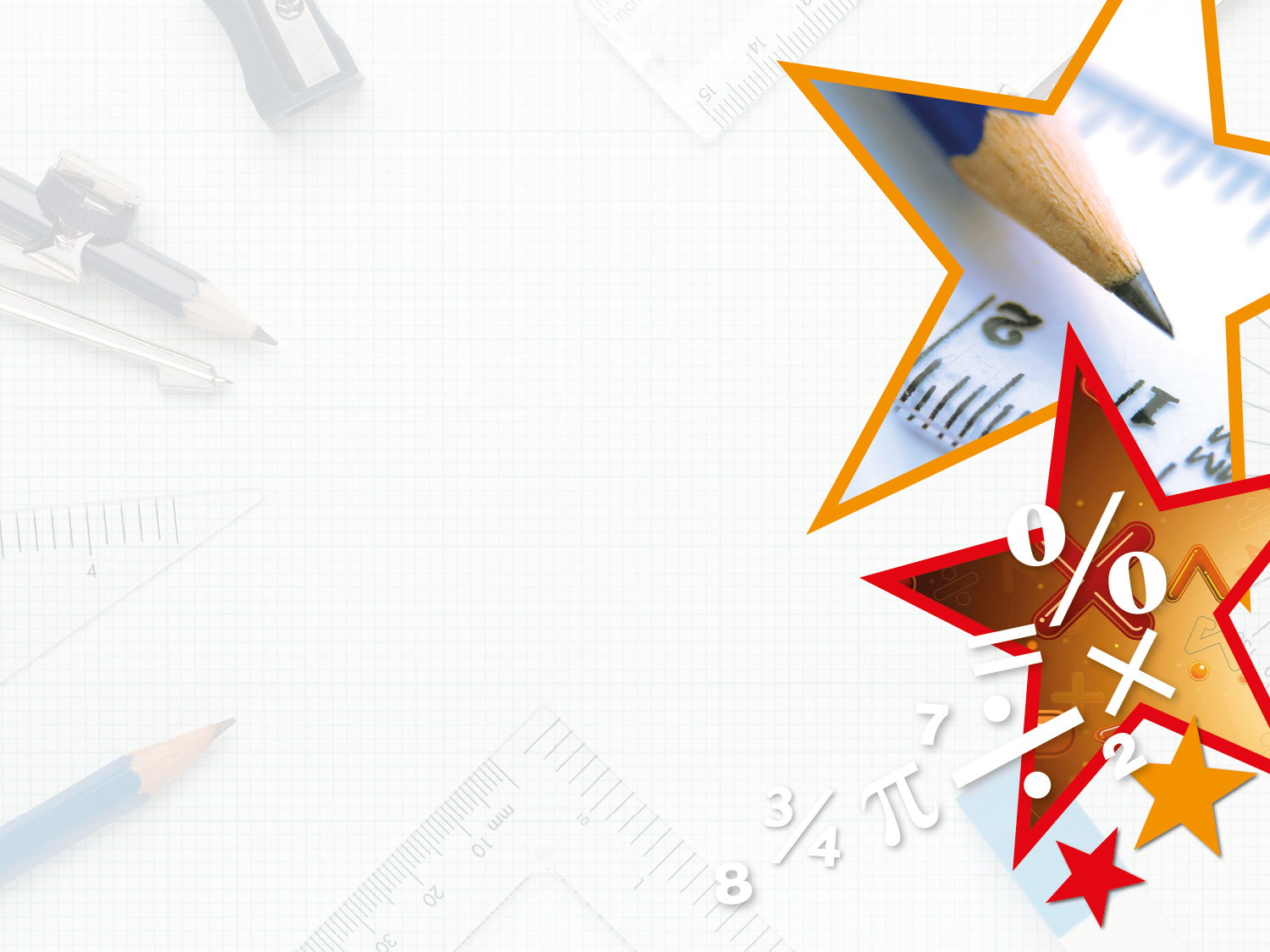 Introduction

Find the value of x using the equations below.  

4x = 48

x – 8 = 4

x + 3 = 15
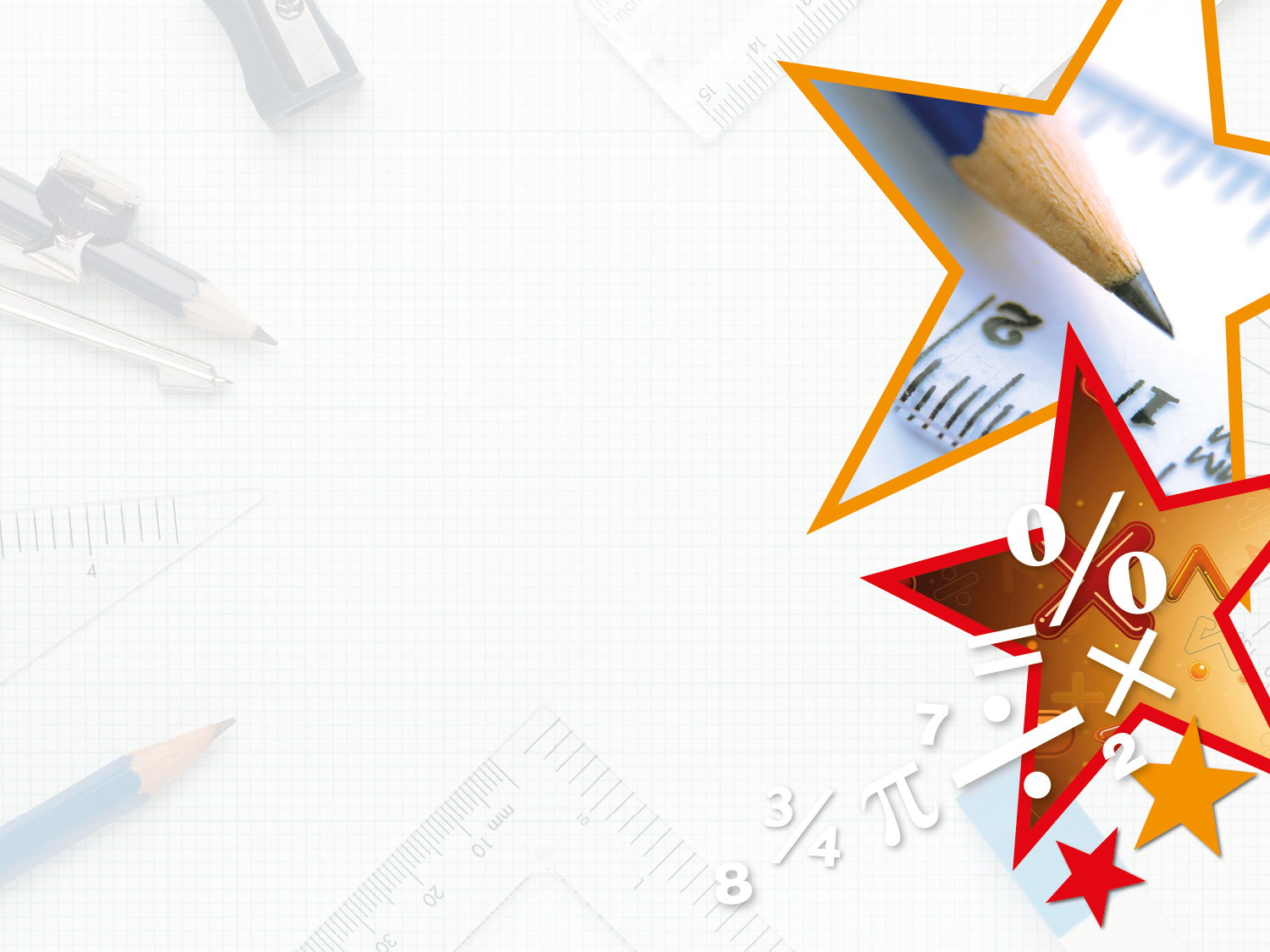 Introduction

Find the value of x using the equations below.  

4x = 48

x – 8 = 4

x + 3 = 15


x = 12
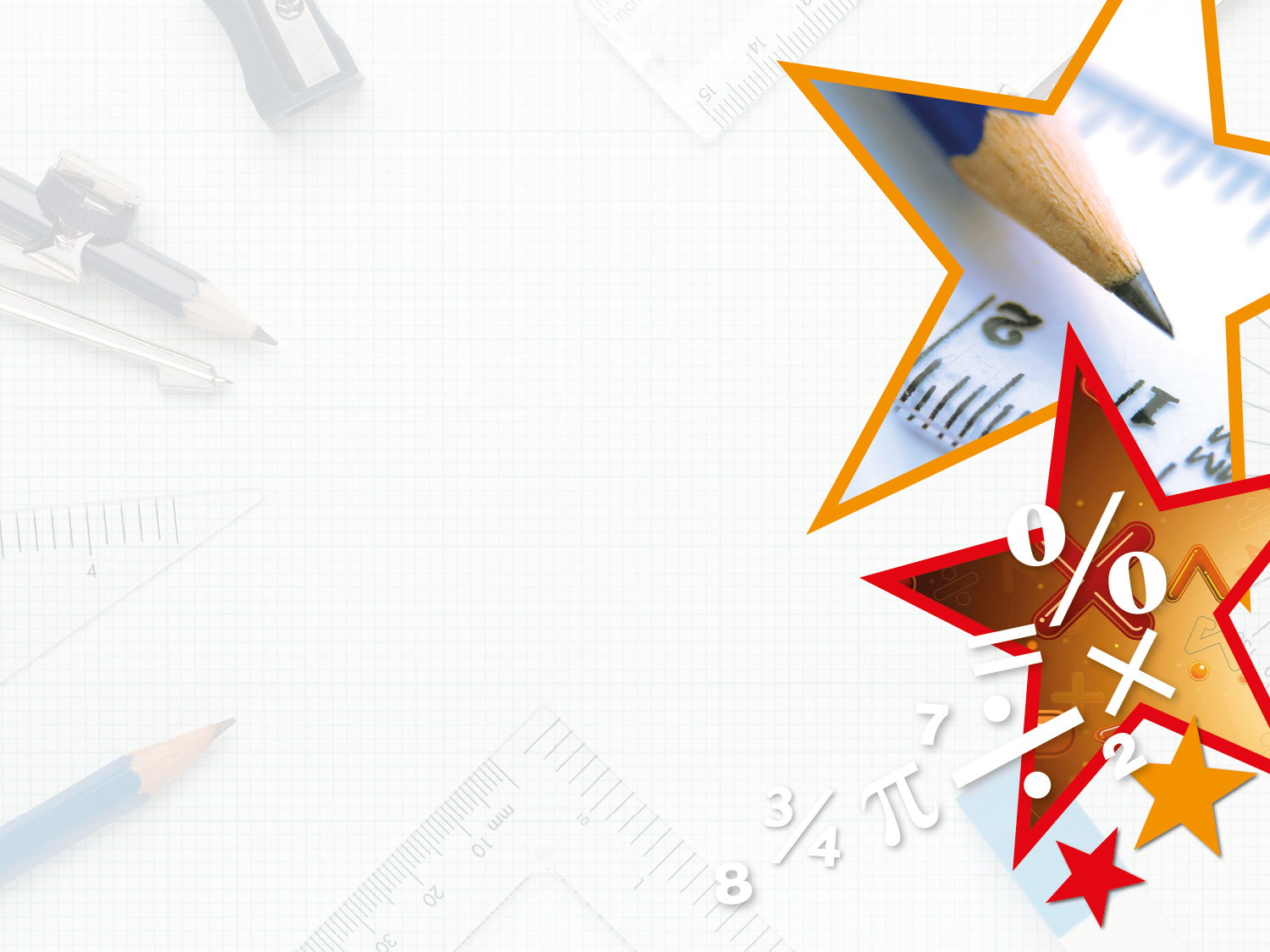 Varied Fluency 1

Are the following statements true or false?


If x = 4, then 5x + 1 = 25


If y = 3, then 3y – y = 6


If z = 10, then 0.5z + 2 = 7
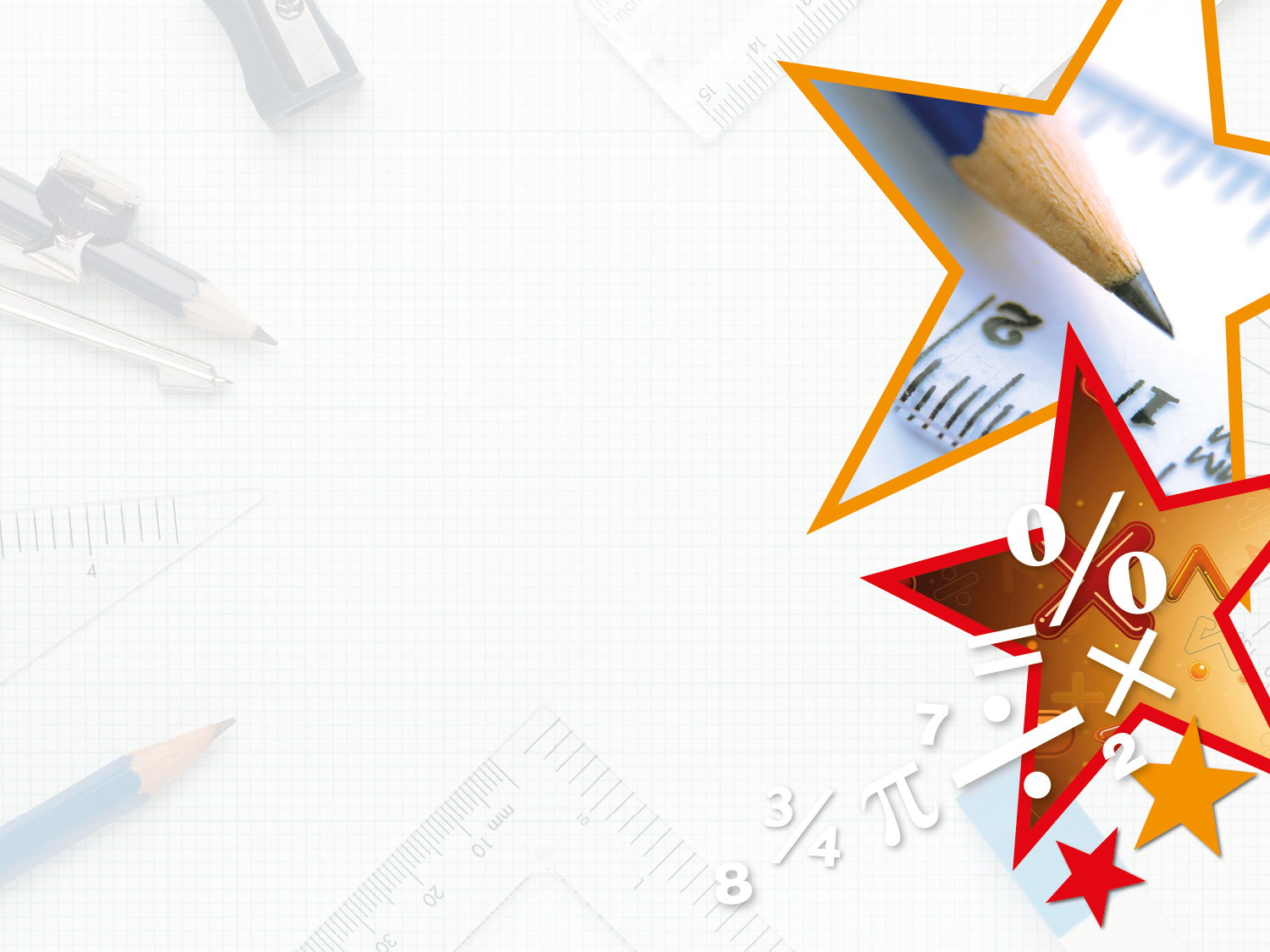 Varied Fluency 1

Are the following statements true or false?


If x = 4, then 5x + 1 = 25  False, 5x + 1 = 21


If y = 3, then 3y – y = 6  True


If z = 10, then 0.5z + 2 = 7  True
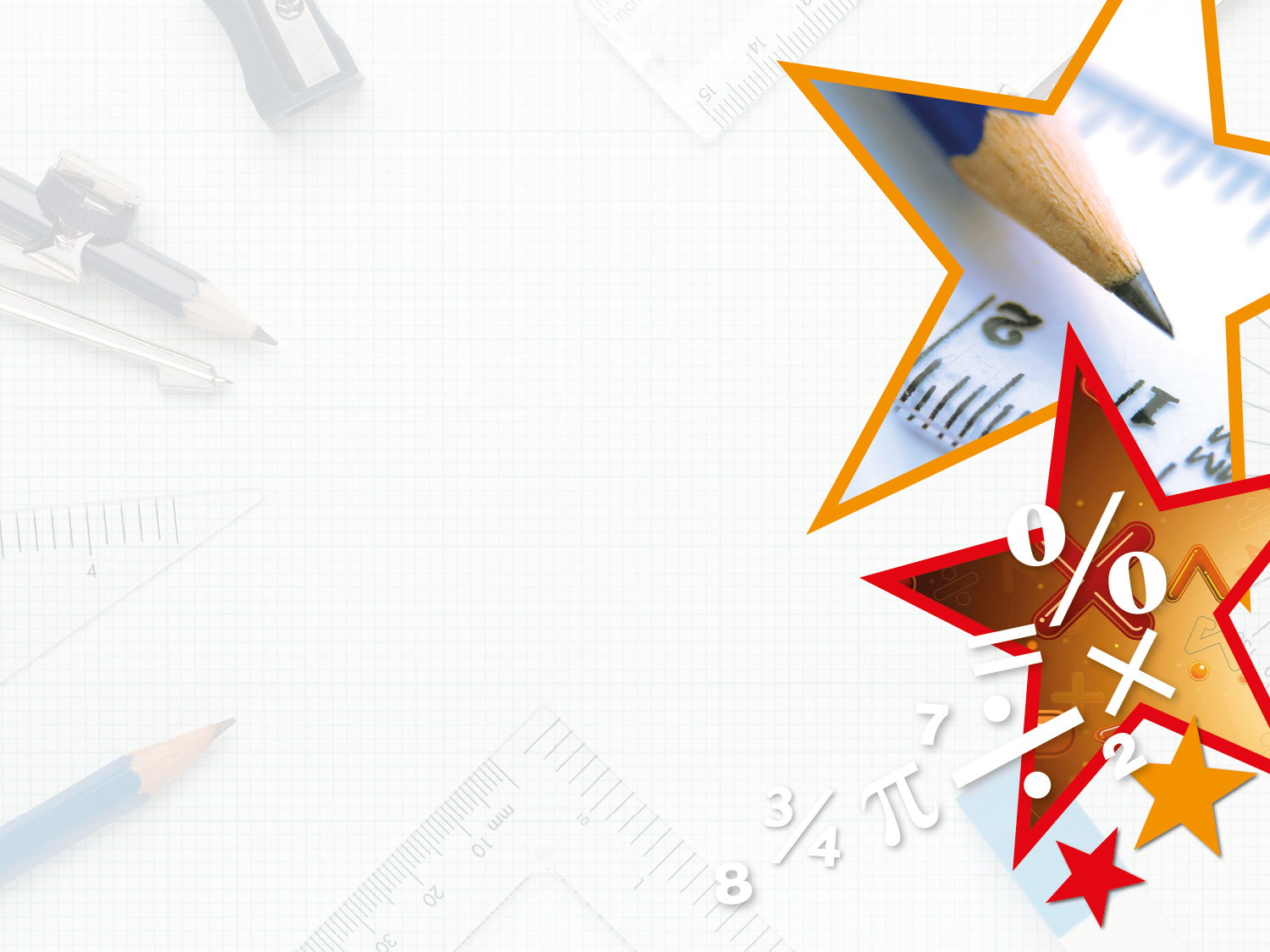 Varied Fluency 2

What is the correct value of c?



12c – 14 = 106
11
12
10
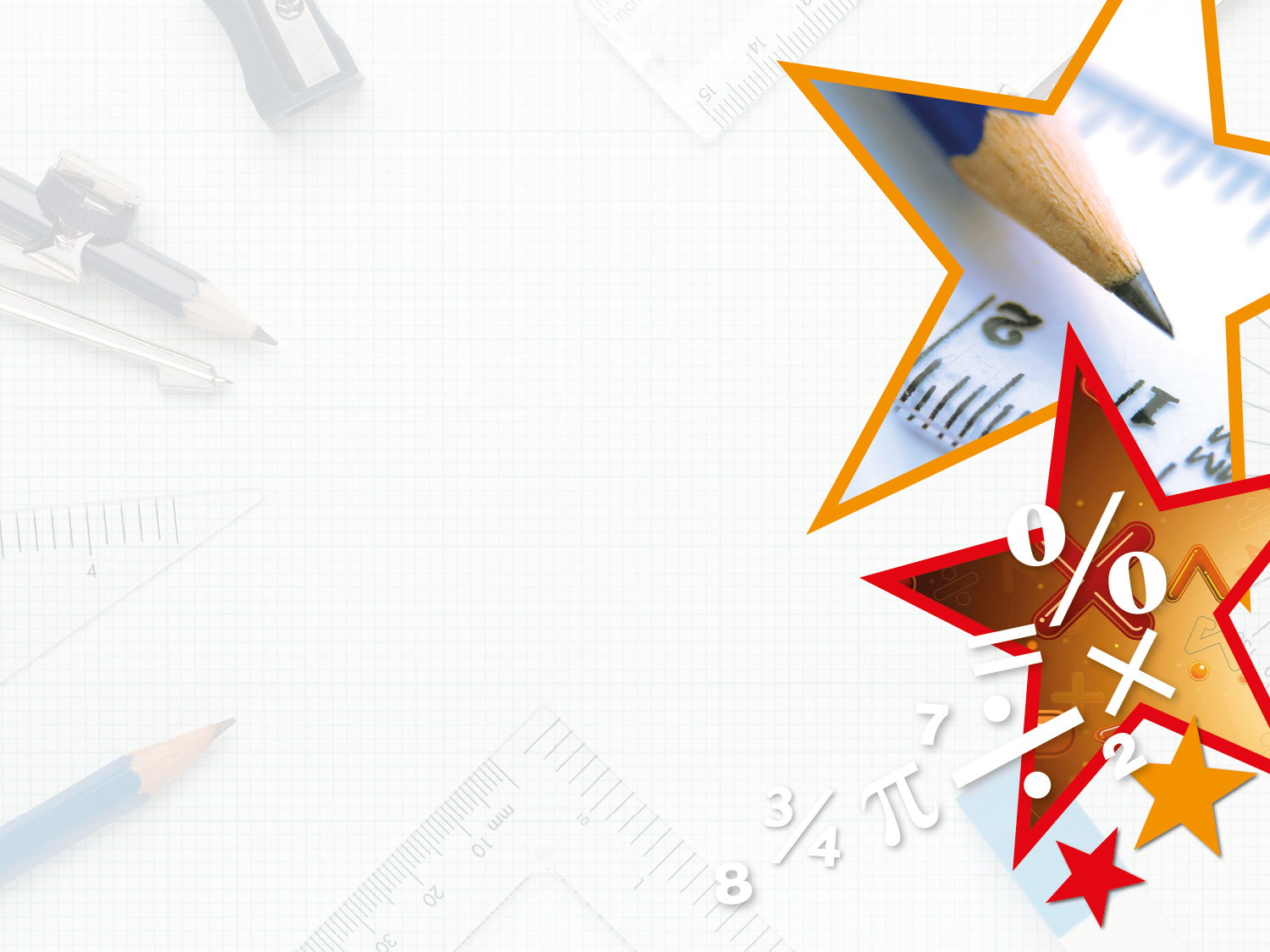 Varied Fluency 2

What is the correct value of c?



12c – 14 = 106
11
12
10
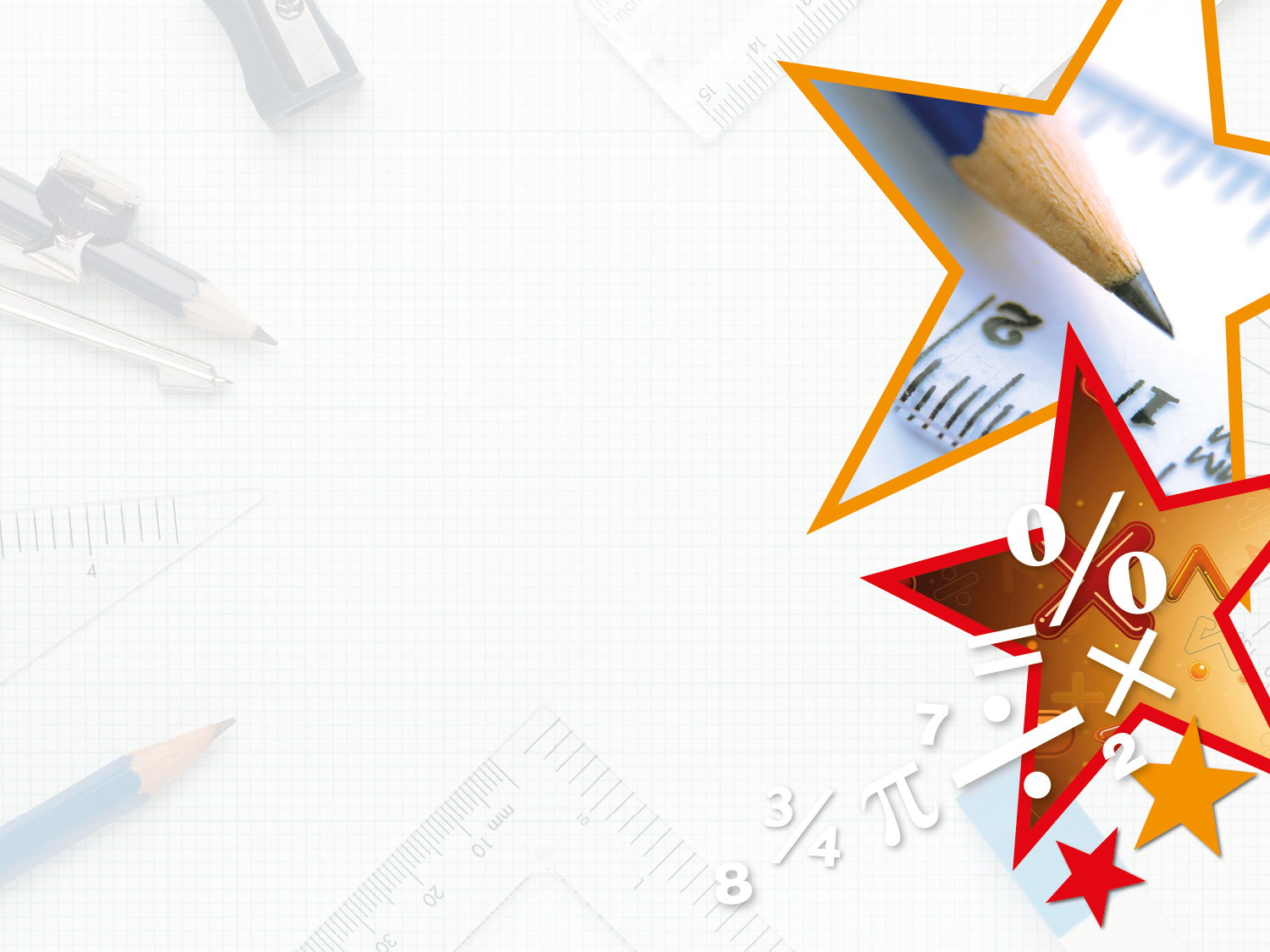 Varied Fluency 3

Match each equation to the correct value of a.
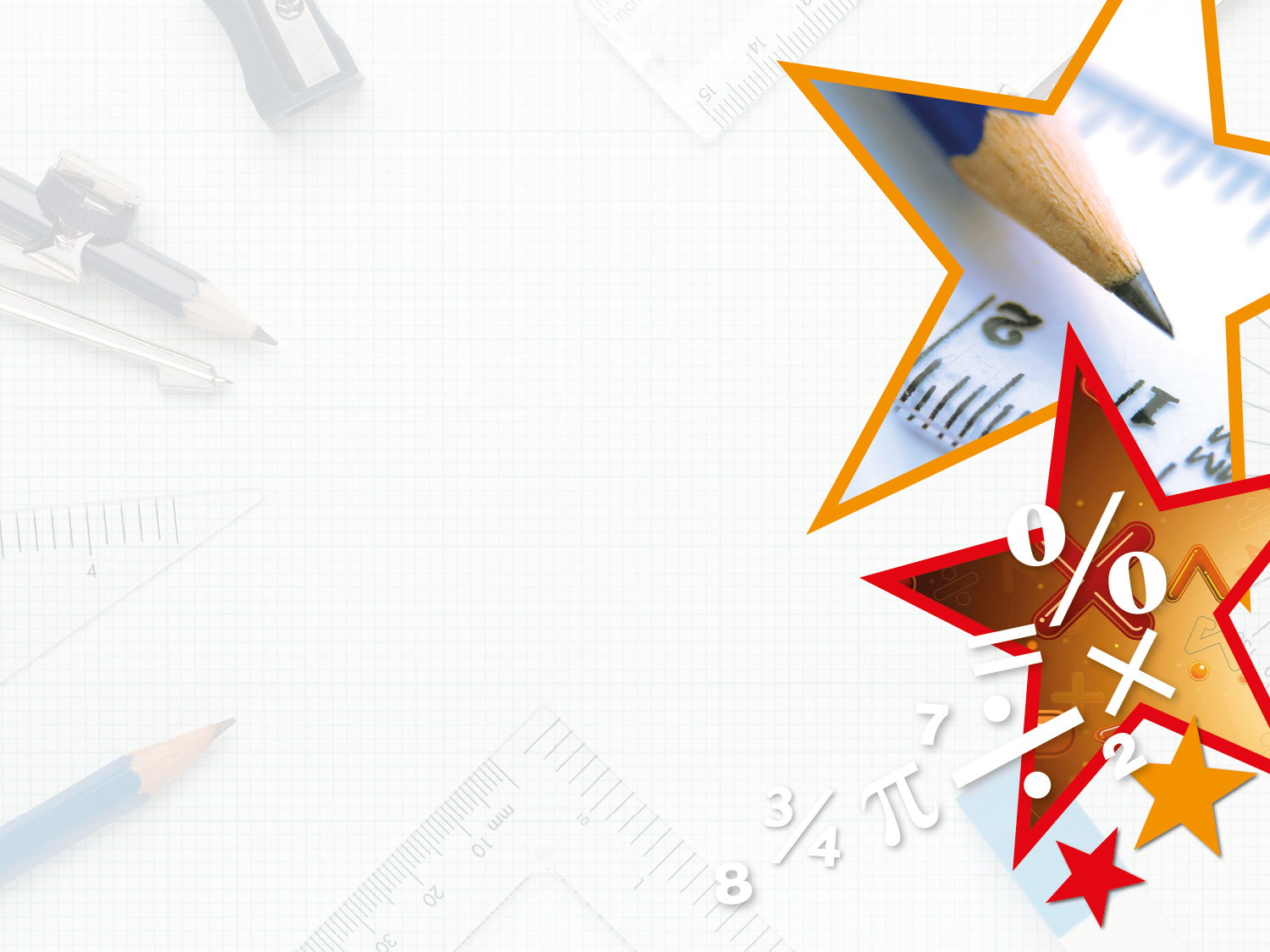 Varied Fluency 3

Match each equation to the correct value of a.
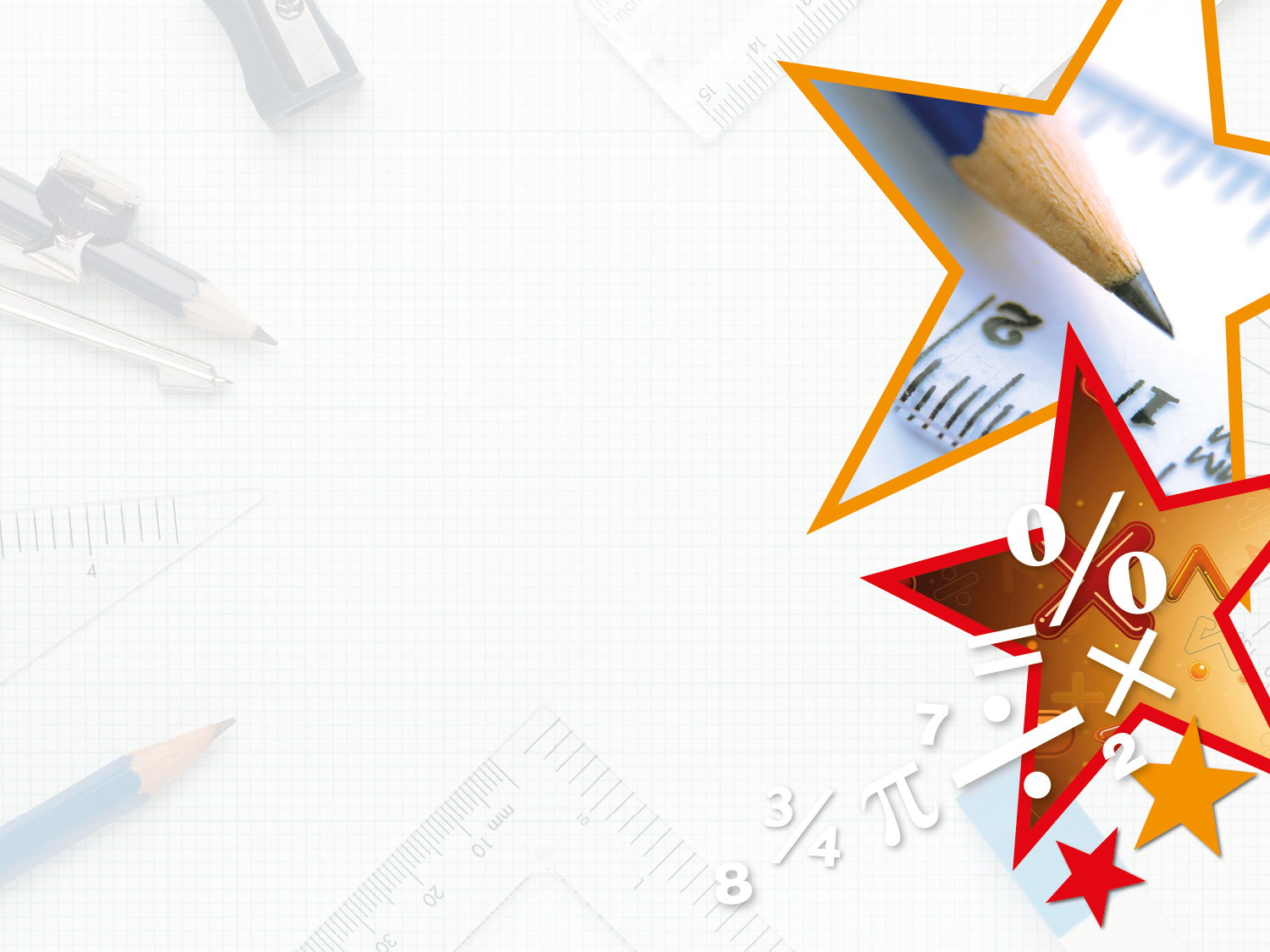 Varied Fluency 4

Fill in the missing operations to show how to solve the equation below.
A
B
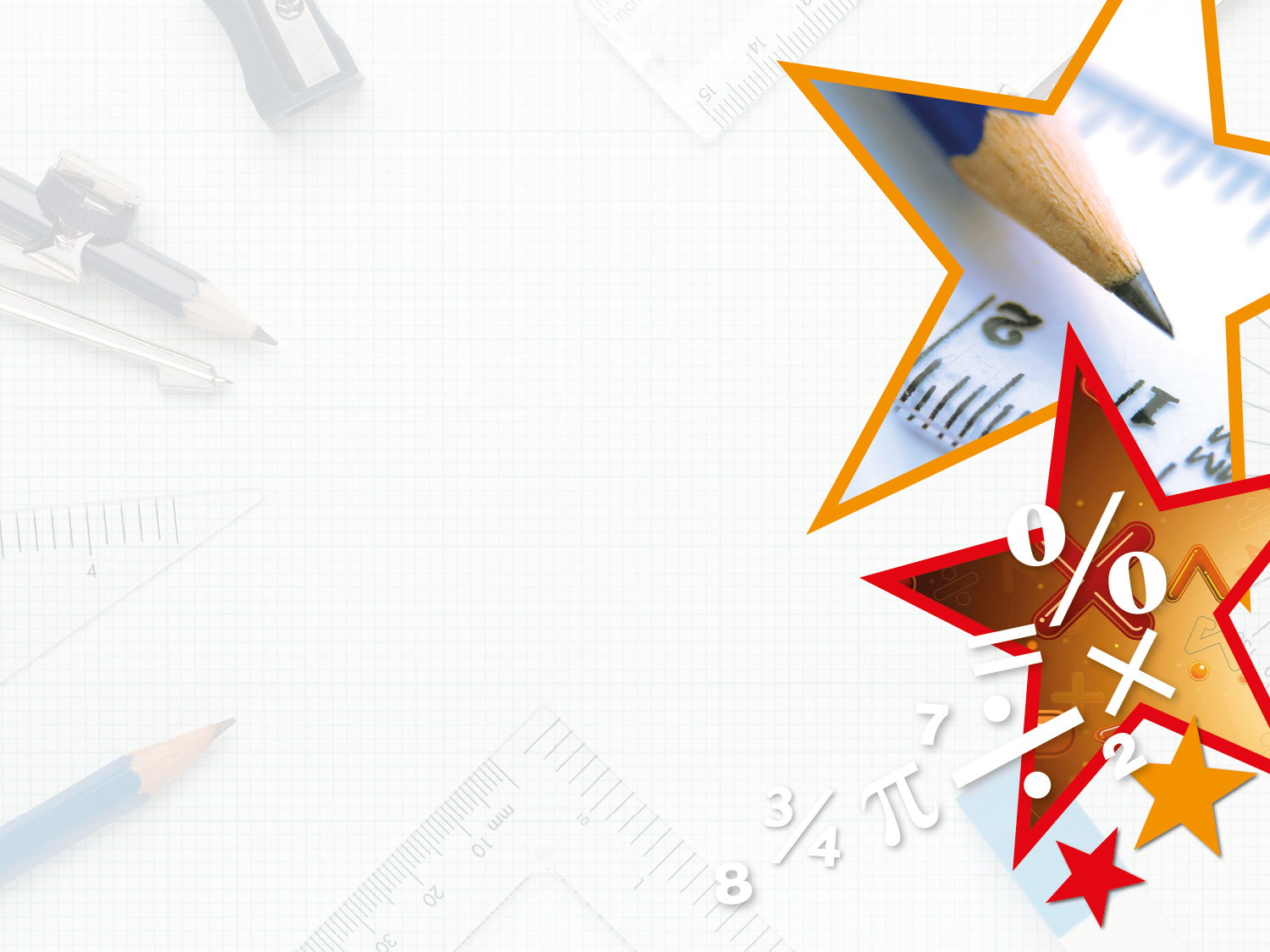 Varied Fluency 4

Fill in the missing operations to show how to solve the equation below.
– 3
÷ 4
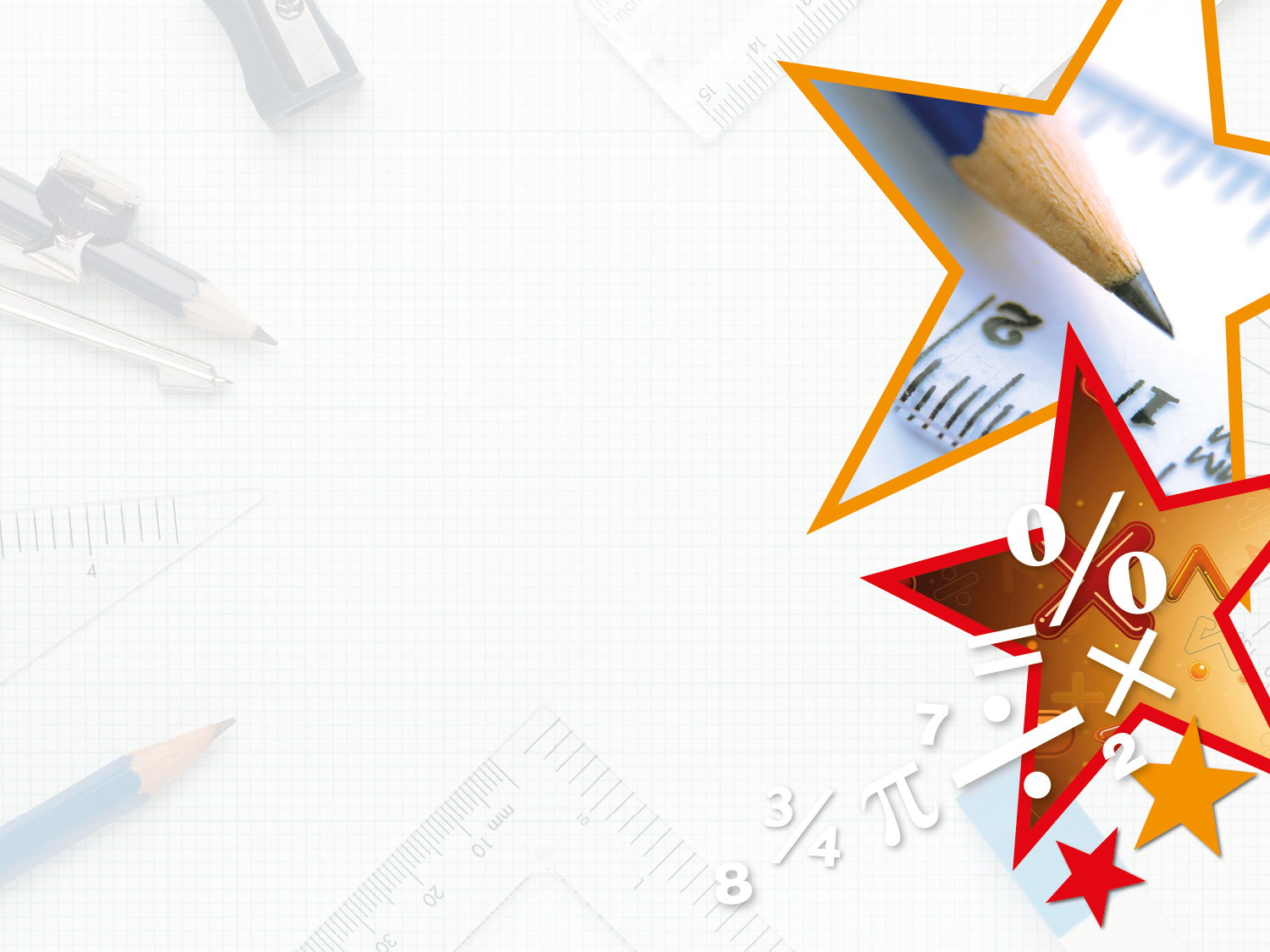 Continued
L.O: to use two step equations
(*Reasoning and Problem Solving for year 6)

* The slides from here are for the year 6 to complete - Reasoning and Problem Solving
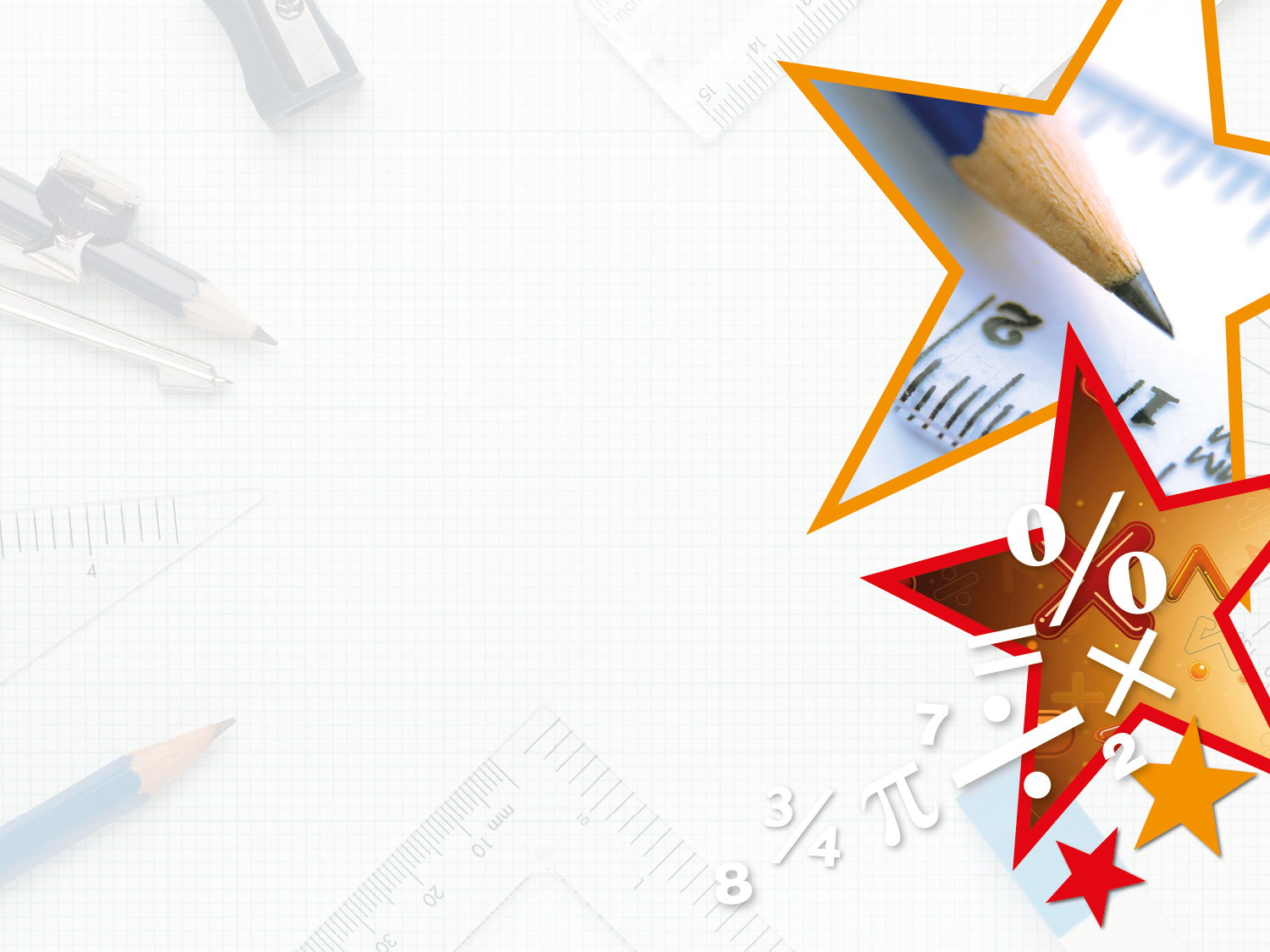 Problem Solving 1

Using the cards below and any of the four operations, create three balanced equations where x = 10.
4
4
2x
5
3x
6
Y6
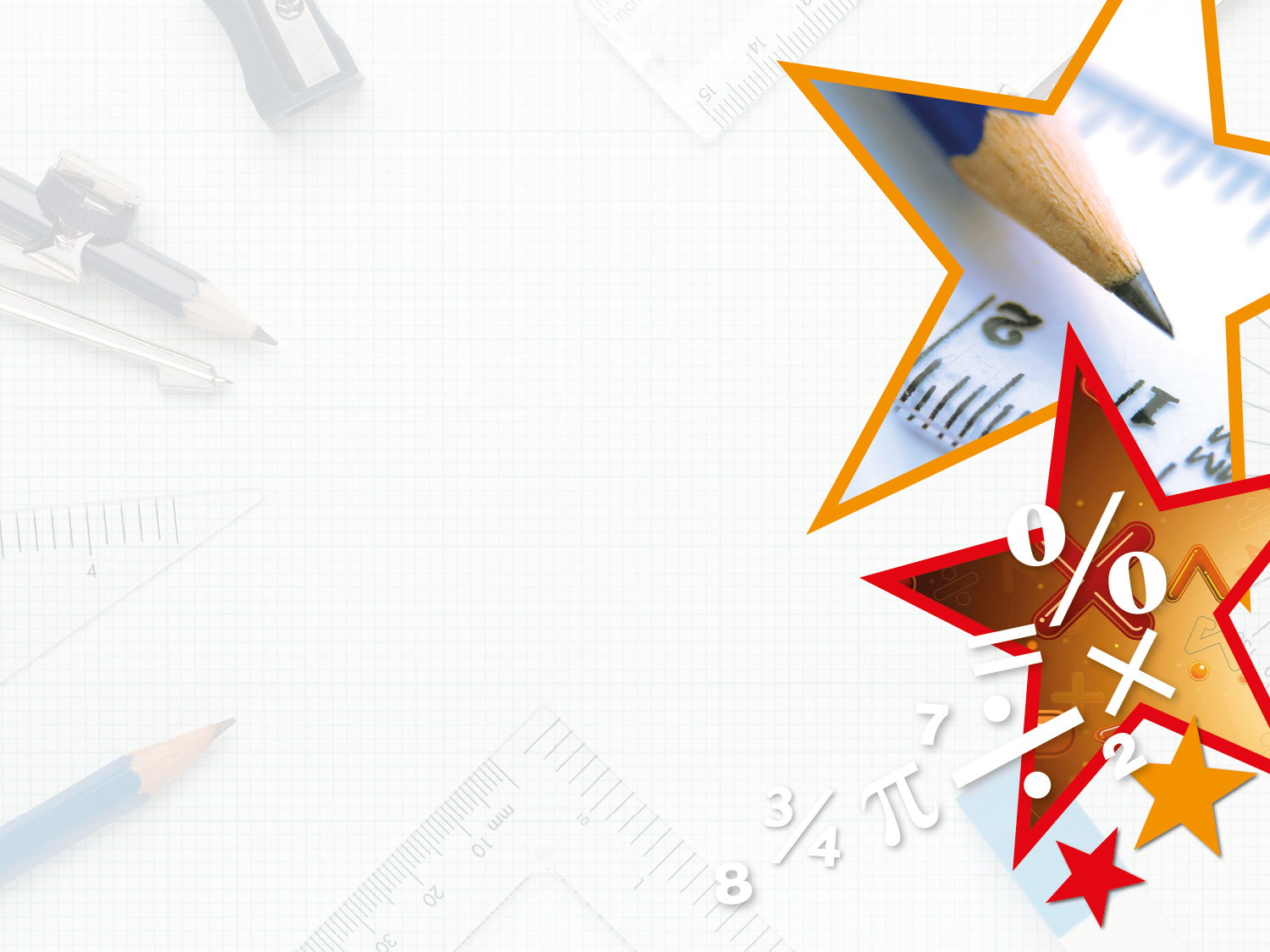 Problem Solving 1

Using the cards below and any of the four operations, create three balanced equations where x = 10. 












Various possible answers, for example: 

4 x 5 = 2x; 2x + 4 = 6 x 4; 3x = 5 x 6.
4
4
2x
5
3x
6
Y6
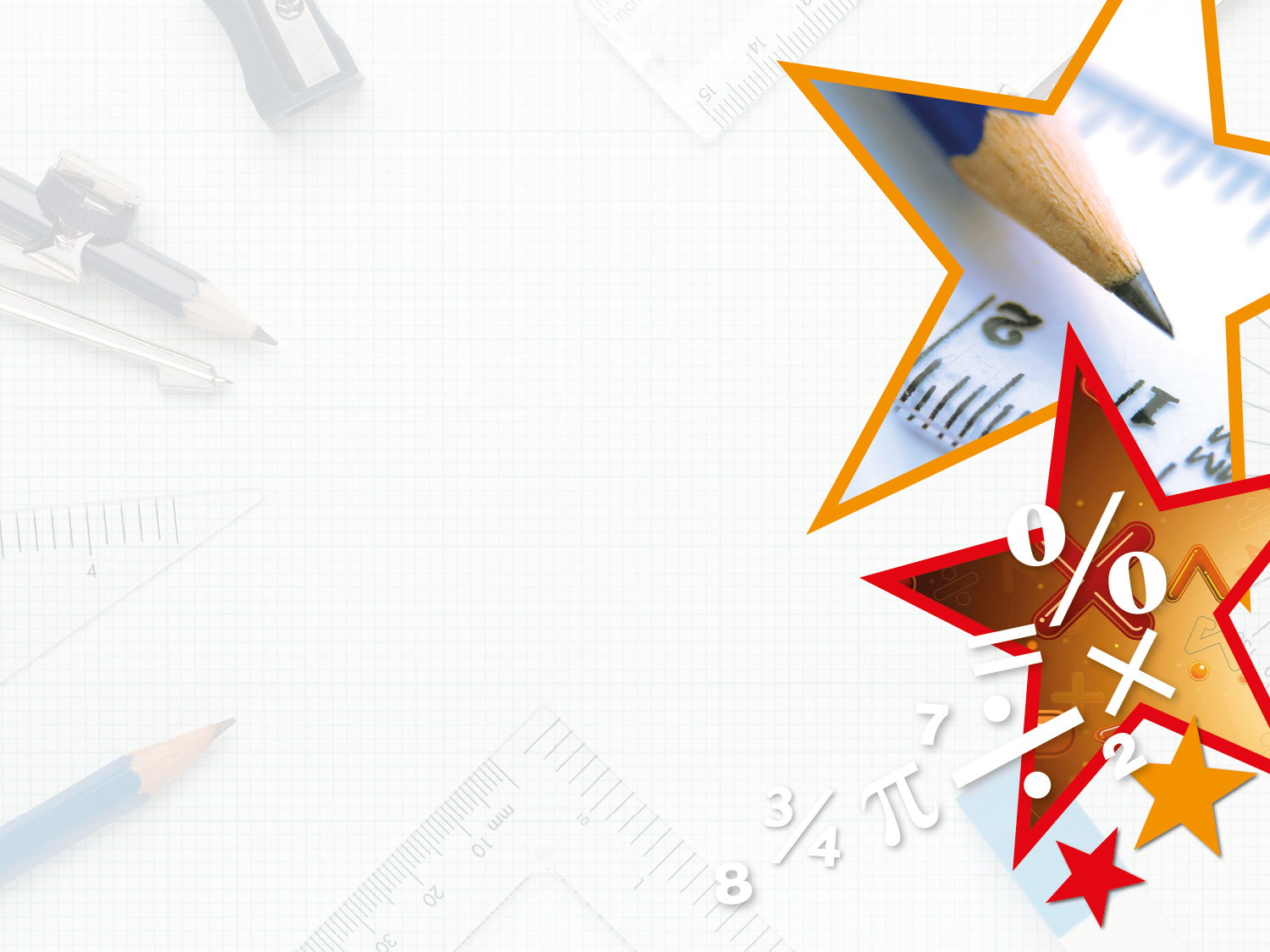 Problem Solving 2

Choose a value for c and find three possibilities to complete the following equation.
Y6
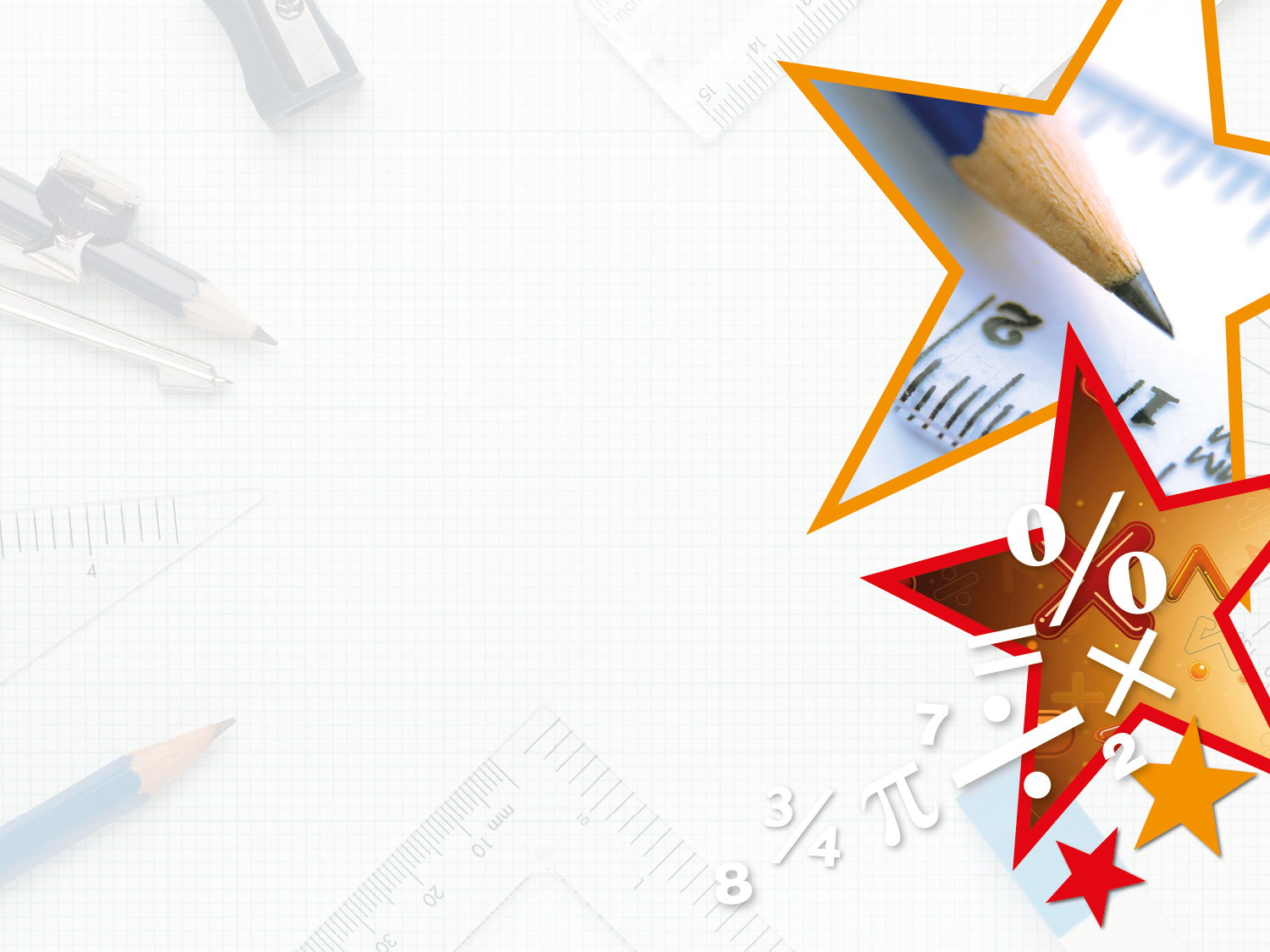 Problem Solving 2

Choose a value for c and find three possibilities to complete the following equation. 











Various possible answers, for example: 

If c = 5 then, 2c + 14 = 24, 3c + 9 = 24 and 4c + 4 = 24.
Y6
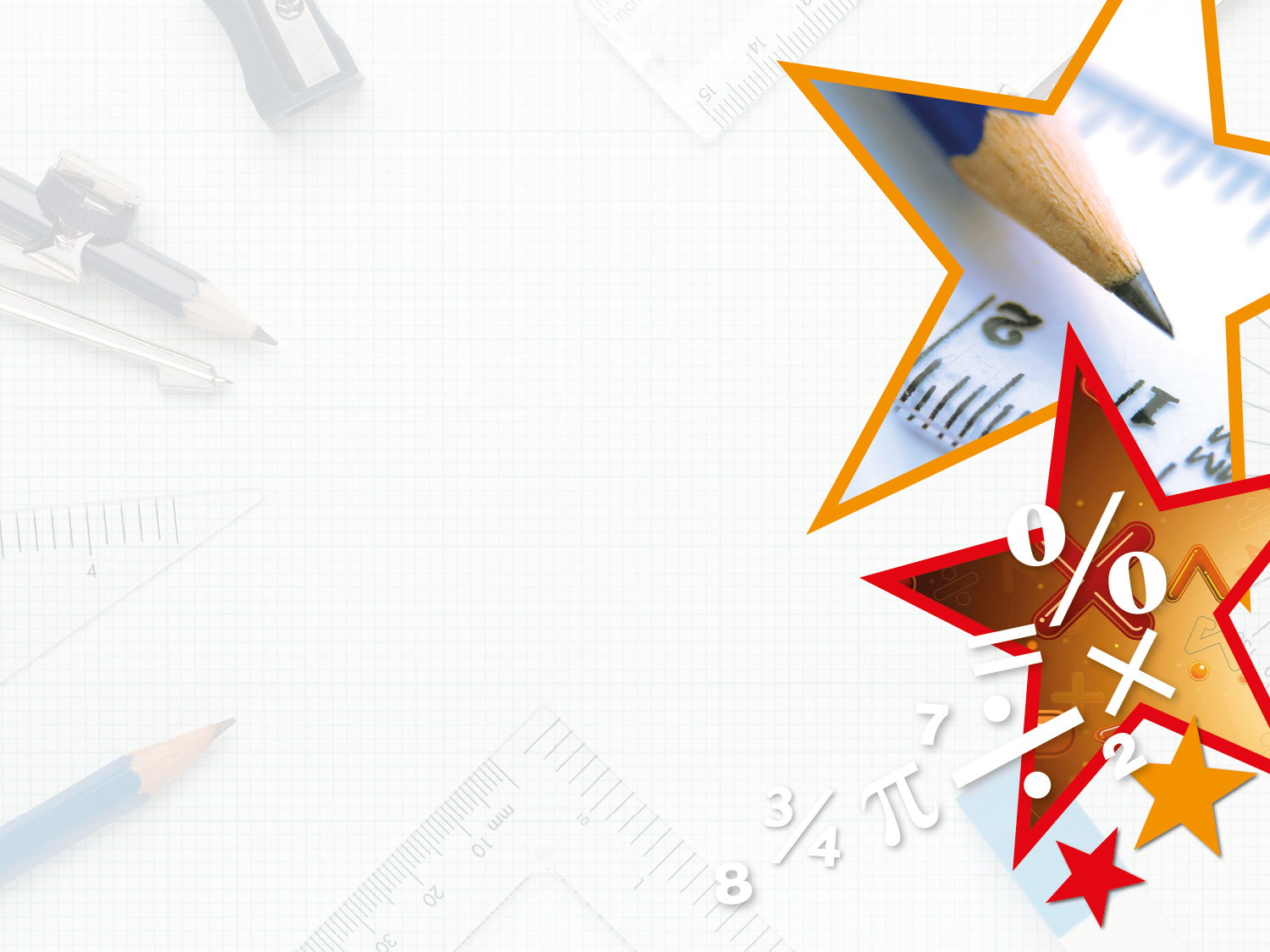 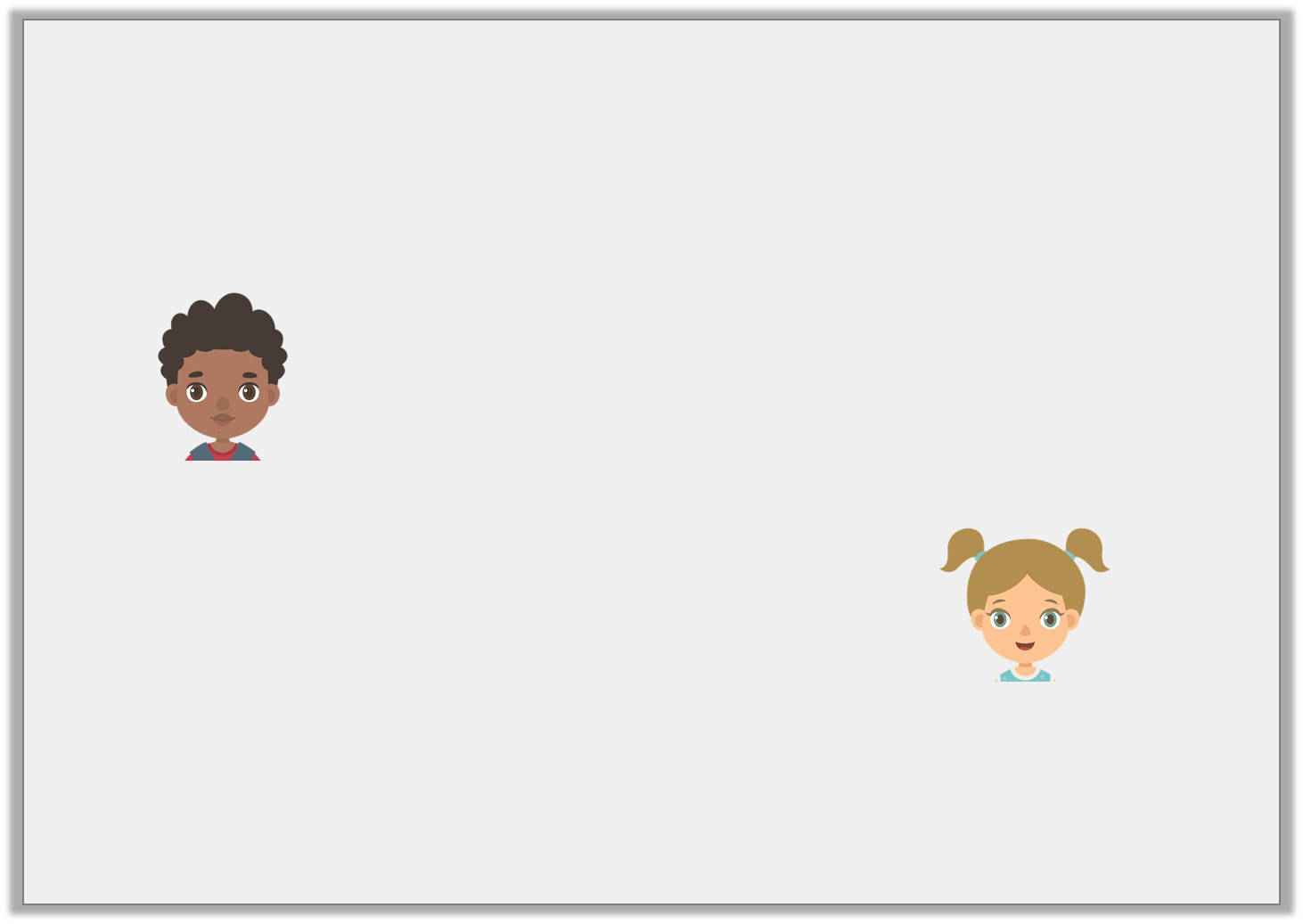 Reasoning 1

Paul and Vanessa are solving the following algebraic equation.

6 + 5x = 21











Who is correct? Prove it.
This equation is impossible because 5 isn’t a factor of 21.
x must be 3 for this equation 
to be balanced.
Y6
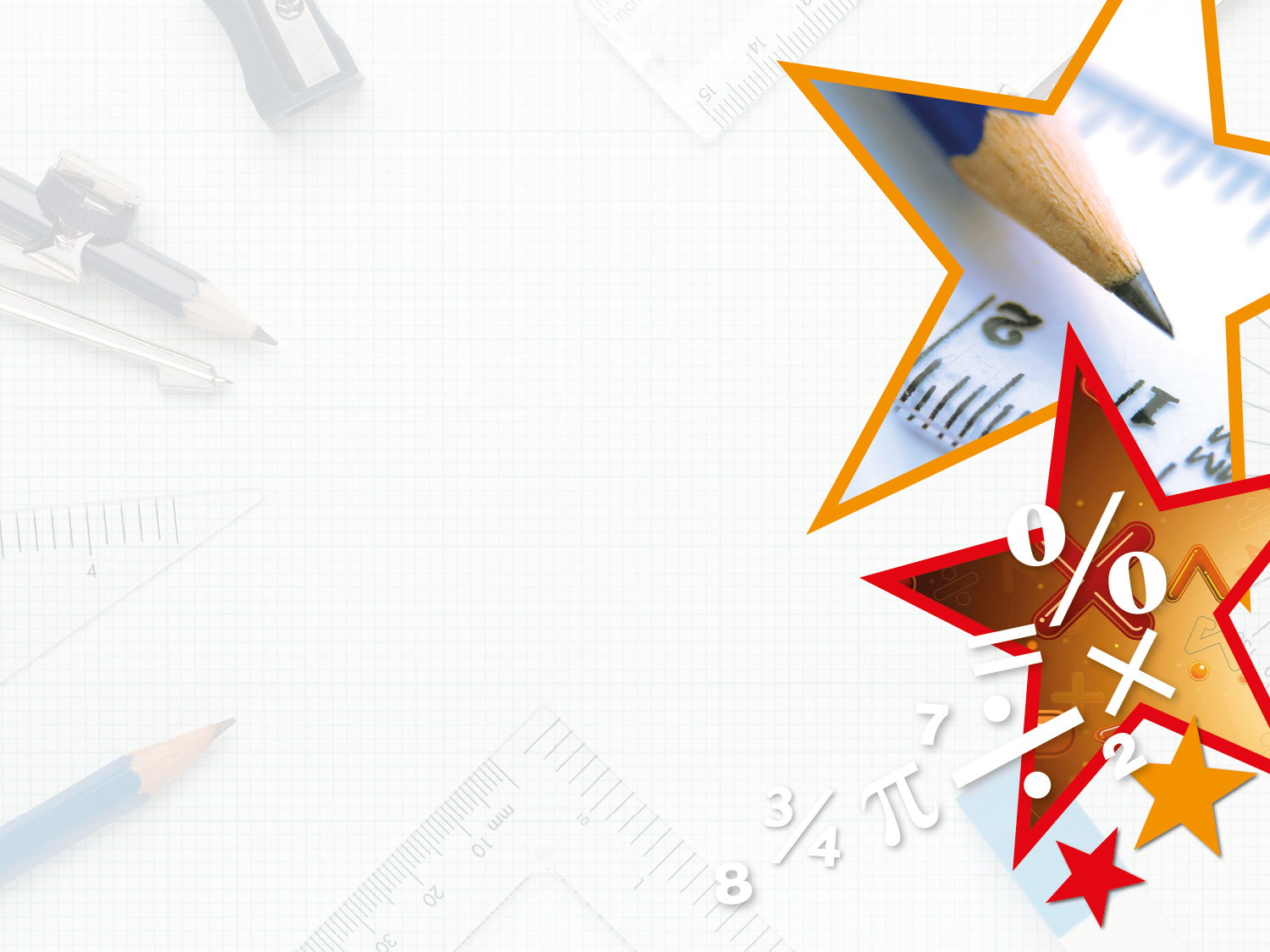 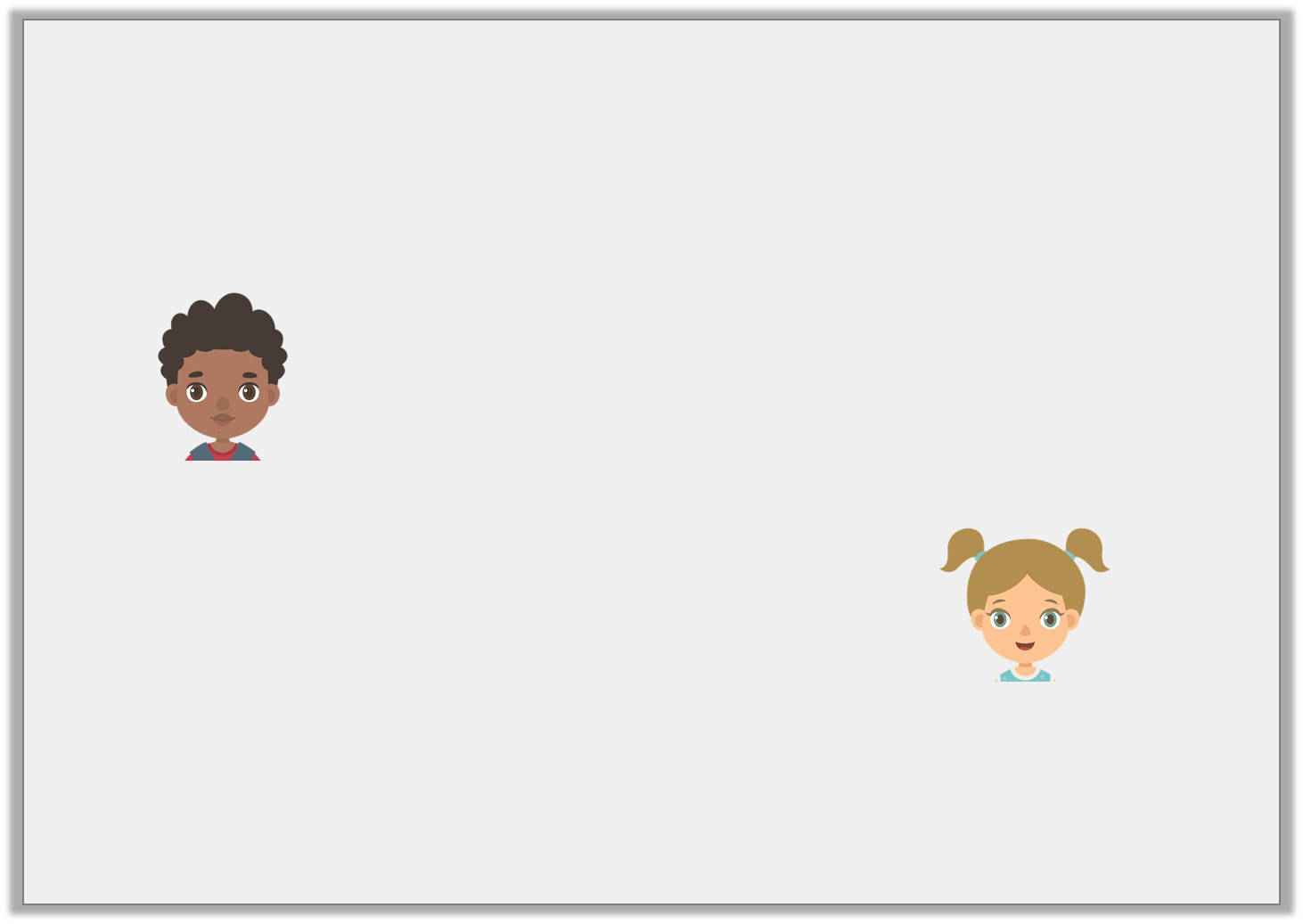 Reasoning 1

Paul and Vanessa are solving the following algebraic equation.

6 + 5x = 21











Who is correct? Prove it.
Vanessa is correct because…
This equation is impossible because 5 isn’t a factor of 21.
x must be 3 for this equation 
to be balanced.
Y6
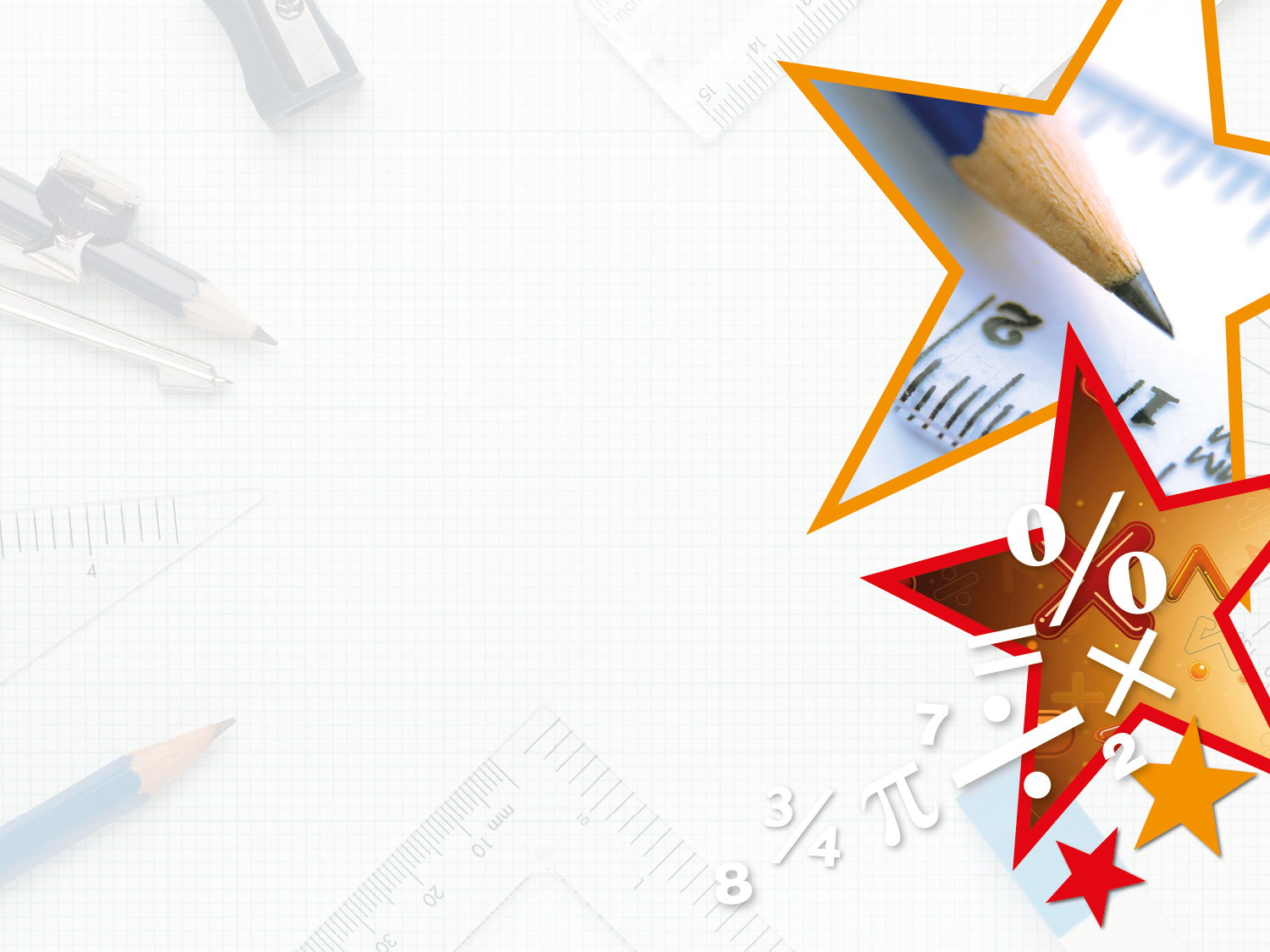 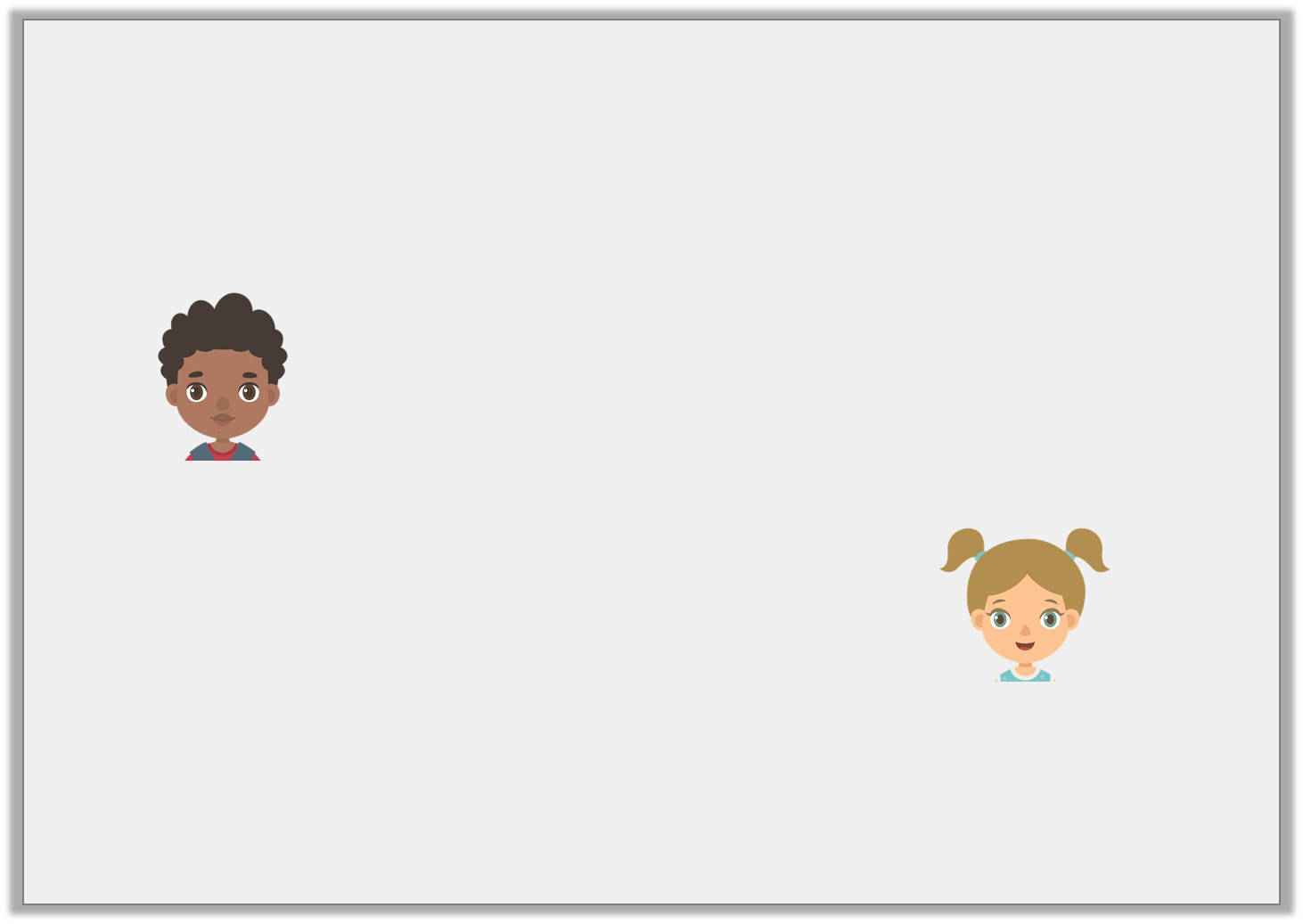 Reasoning 1

Paul and Vanessa are solving the following algebraic equation.

6 + 5x = 21











Who is correct? Prove it.
Vanessa is correct because 5 x 3 = 15 and 15 + 6 = 21. Paul is incorrect because 5 does not need to be a factor of 21 because there is another step in the equation.
This equation is impossible because 5 isn’t a factor of 21.
x must be 3 for this equation 
to be balanced.
Y6
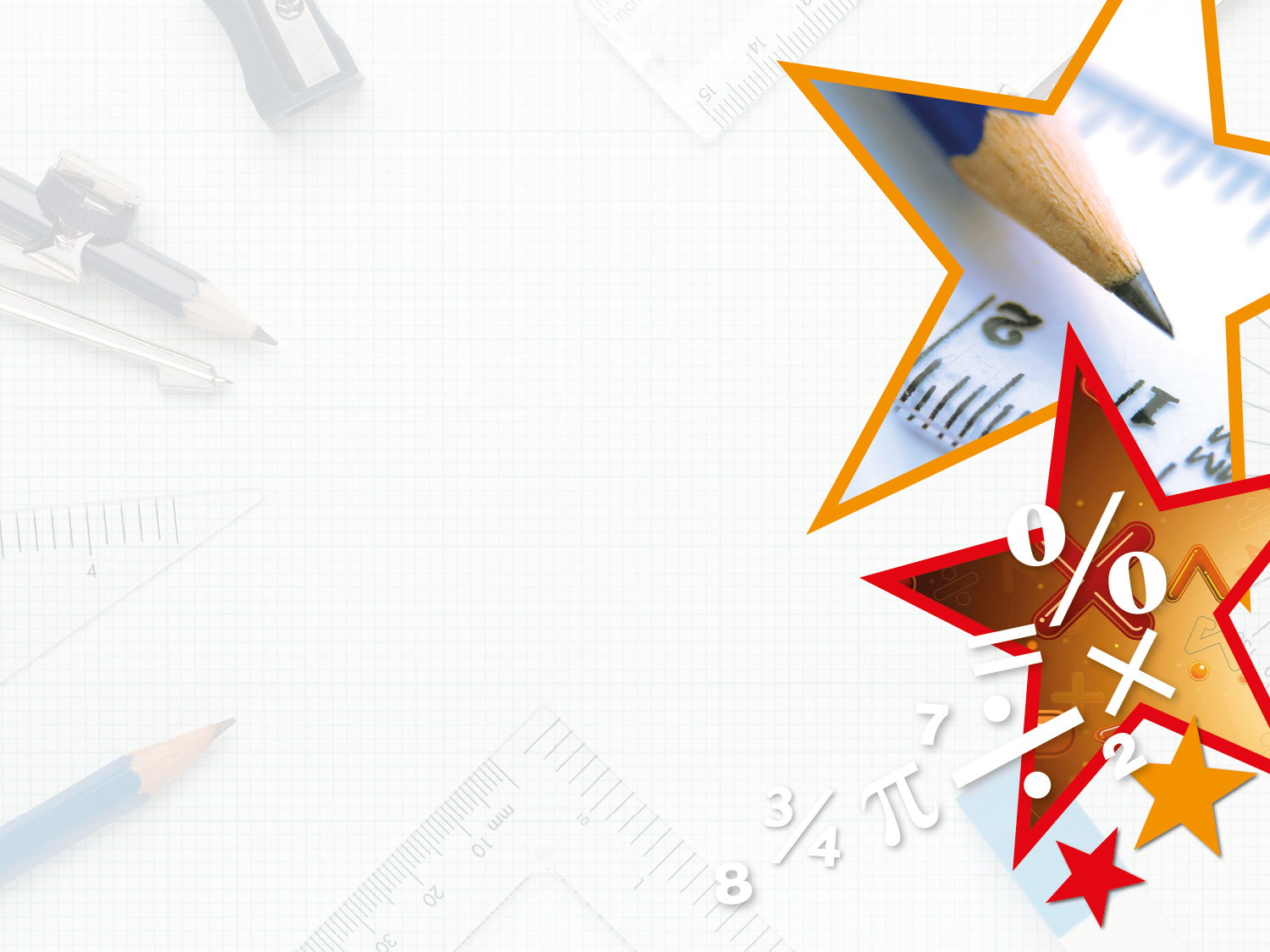 Tuesday 14th July 2020




L.O: to understand and use ratio
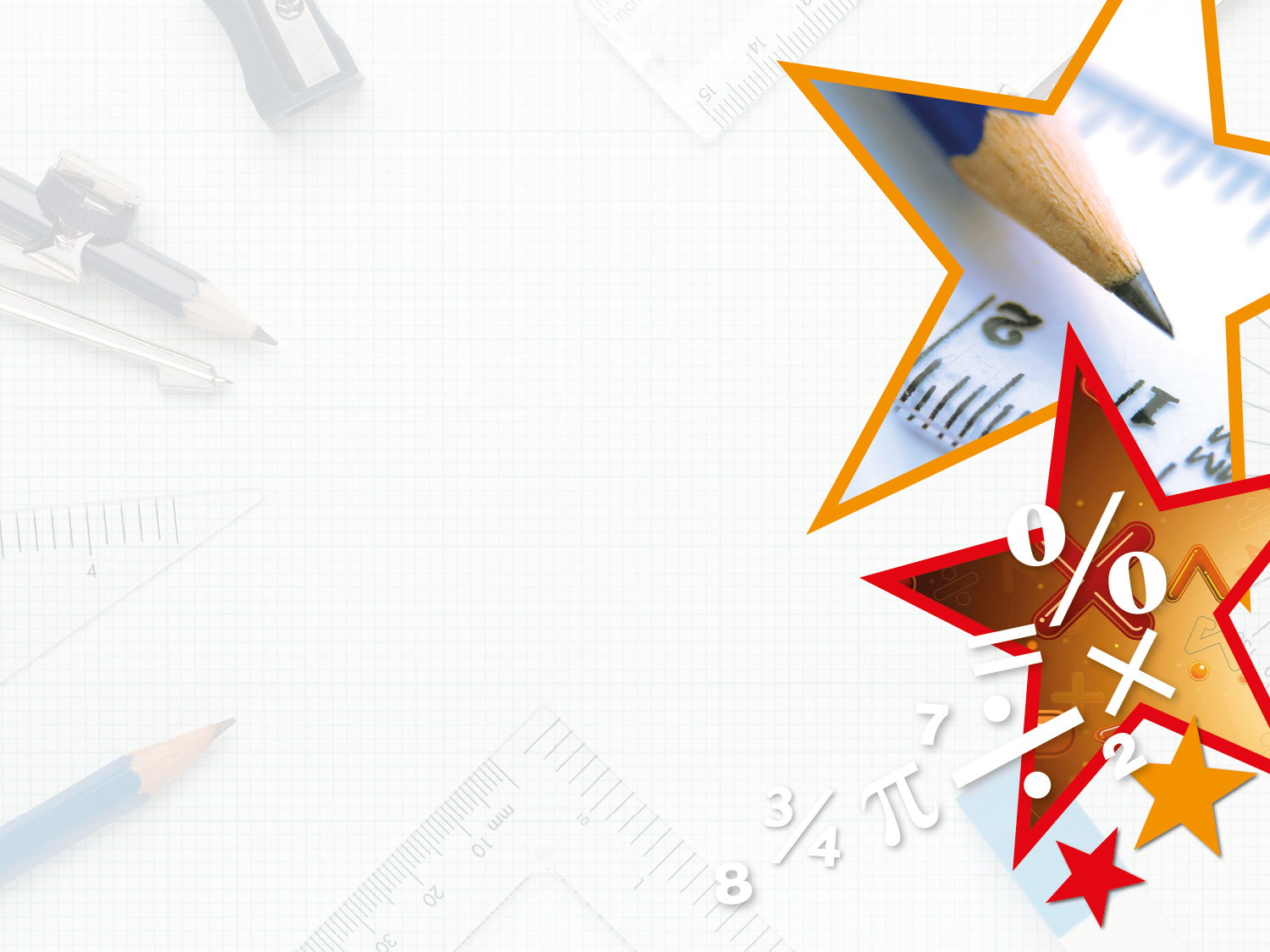 Introduction

What would the 20th shape in the pattern be?
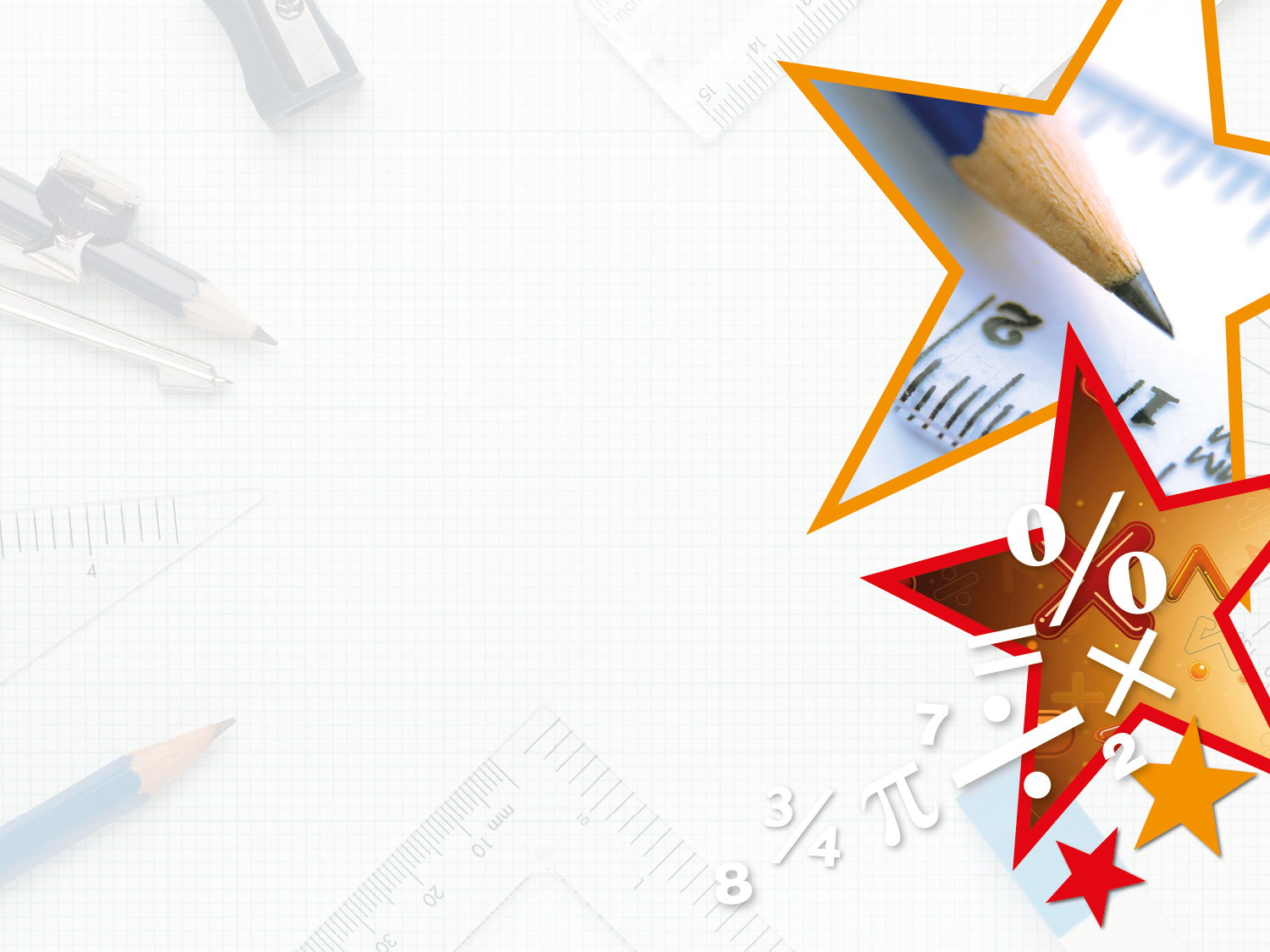 Introduction

What would the 20th shape in the pattern be?












A circle
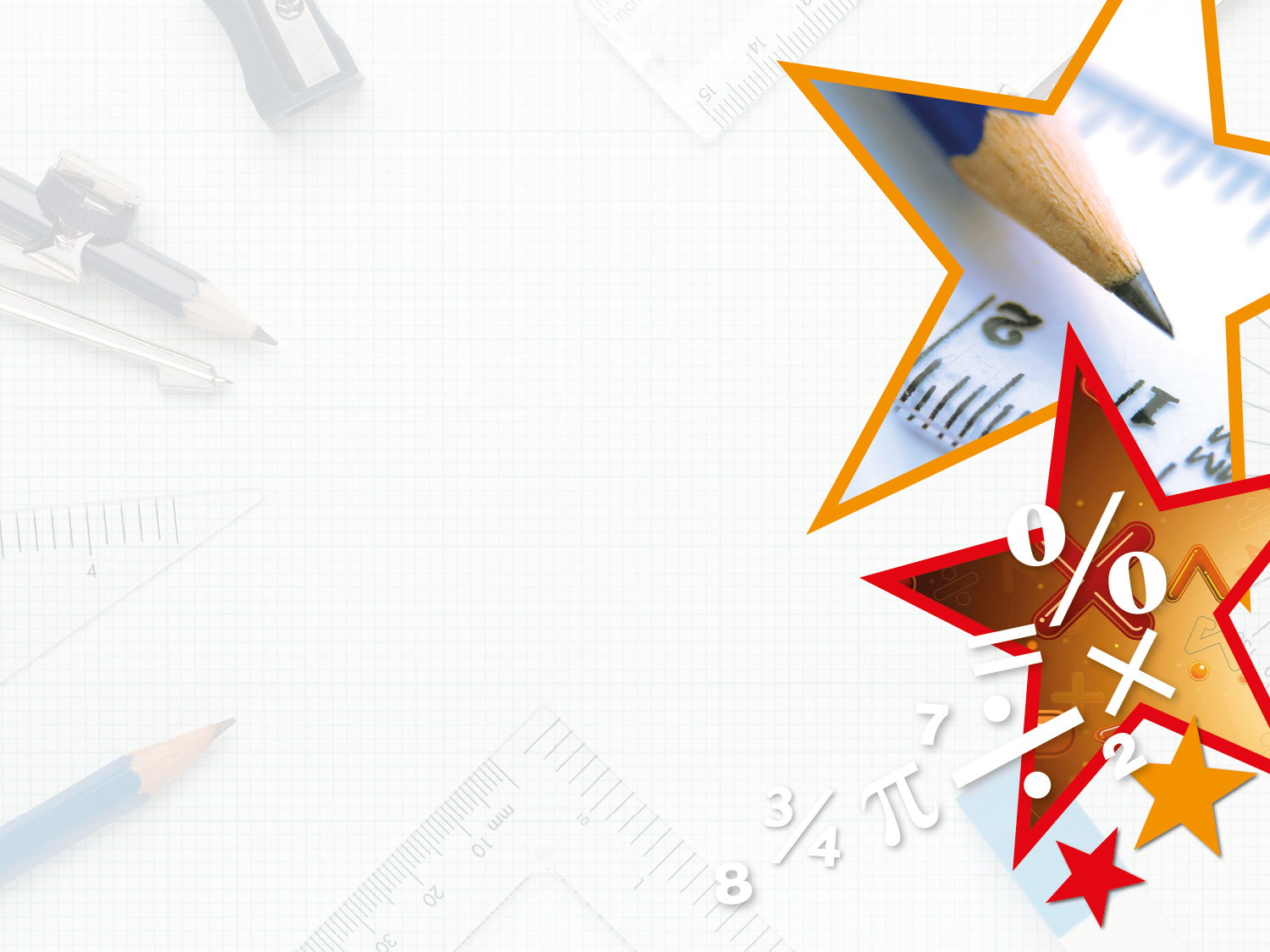 Varied Fluency 1

Tick the statements which are correct.




For every triangle and 2 circles, there are 3 squares.

For every triangle there are 2 squares.

For every 2 circles there will be 1 triangle.
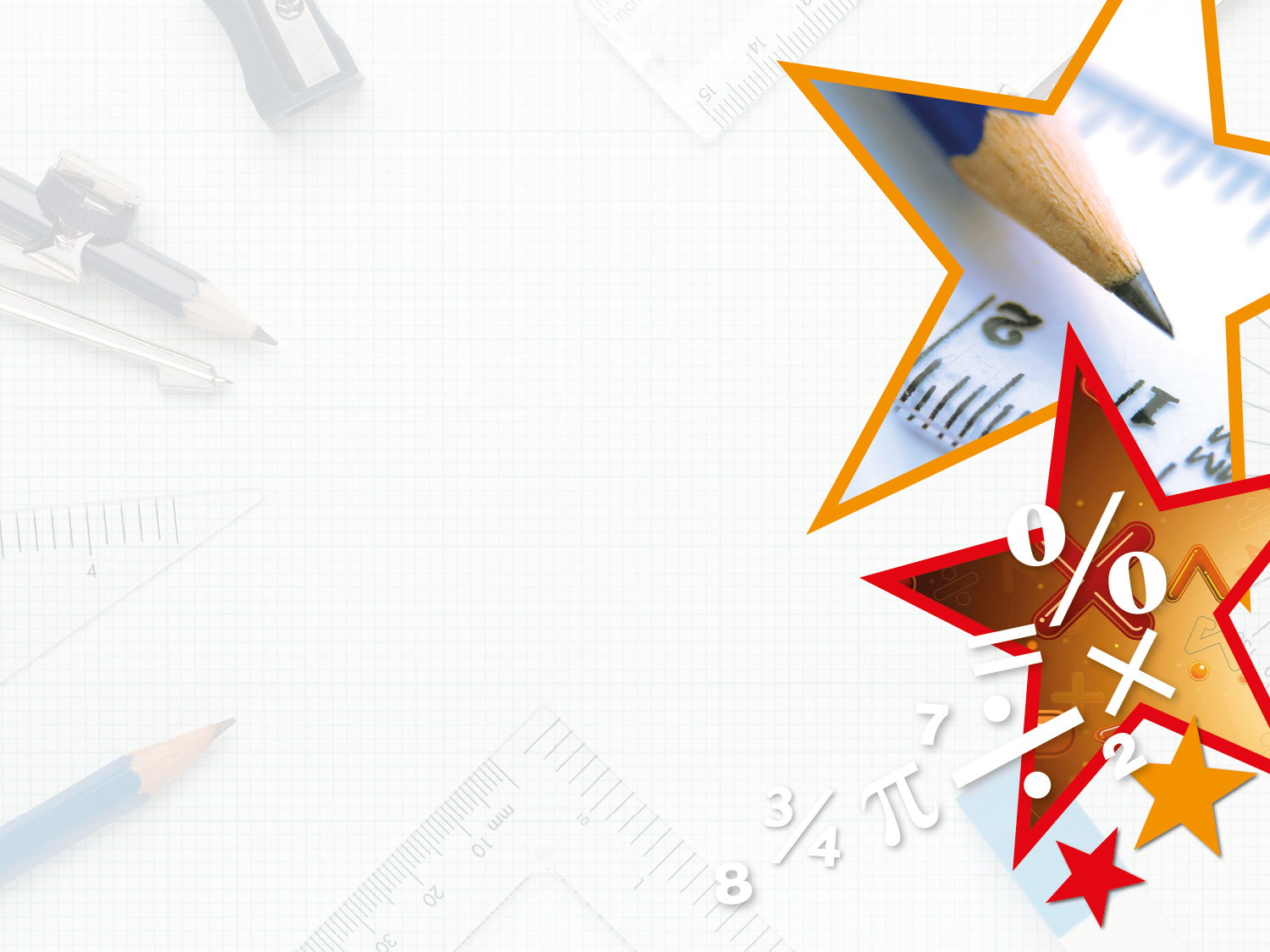 Varied Fluency 1

Tick the statements which are correct.




For every triangle and 2 circles, there are 3 squares.

For every triangle there are 2 squares.

For every 2 circles there is 1 triangle.


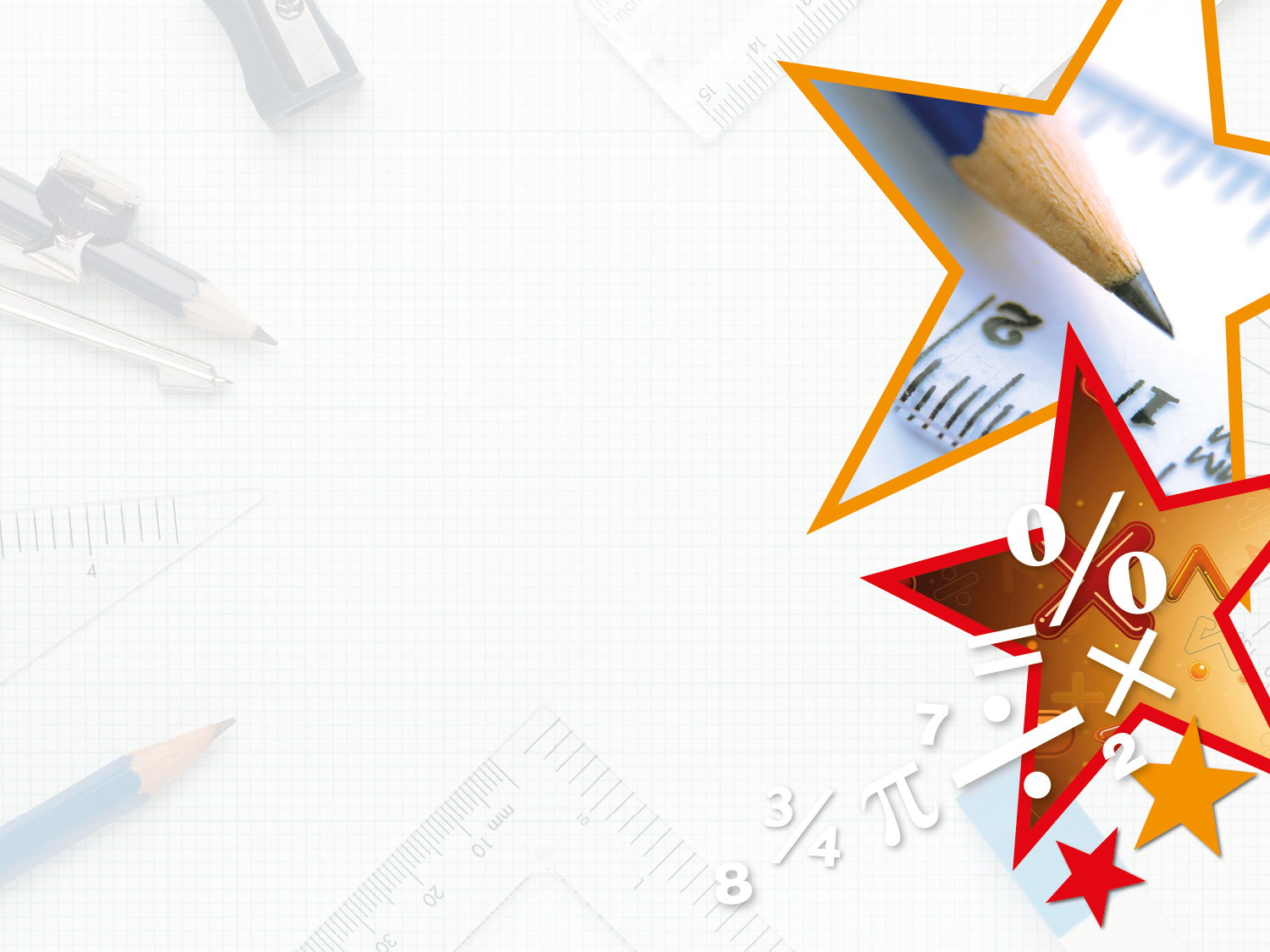 Varied Fluency 2

True or false?




For every triangle there are 2 circles.
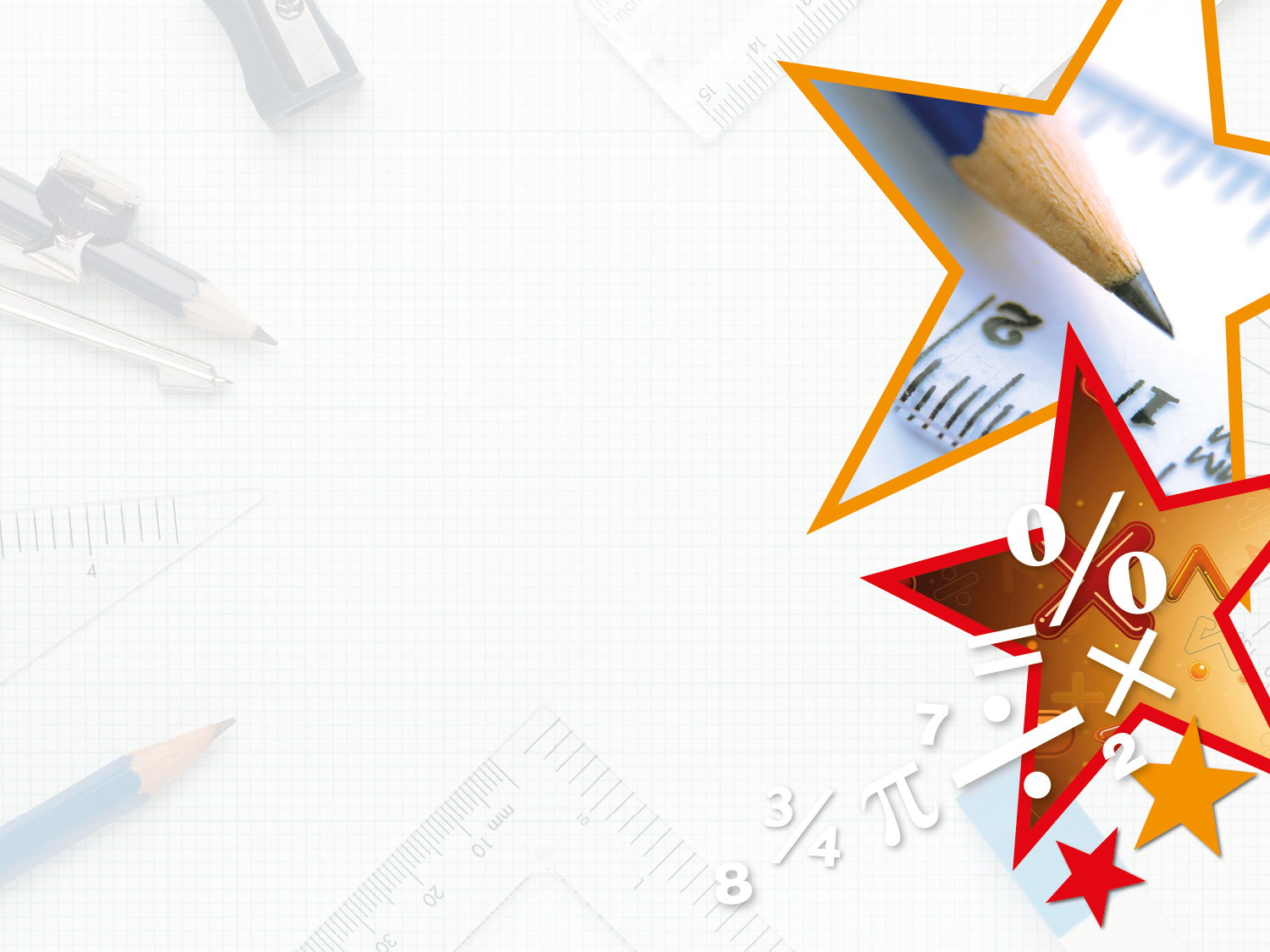 Varied Fluency 2

True or false?




For every triangle there are 2 circles.








True
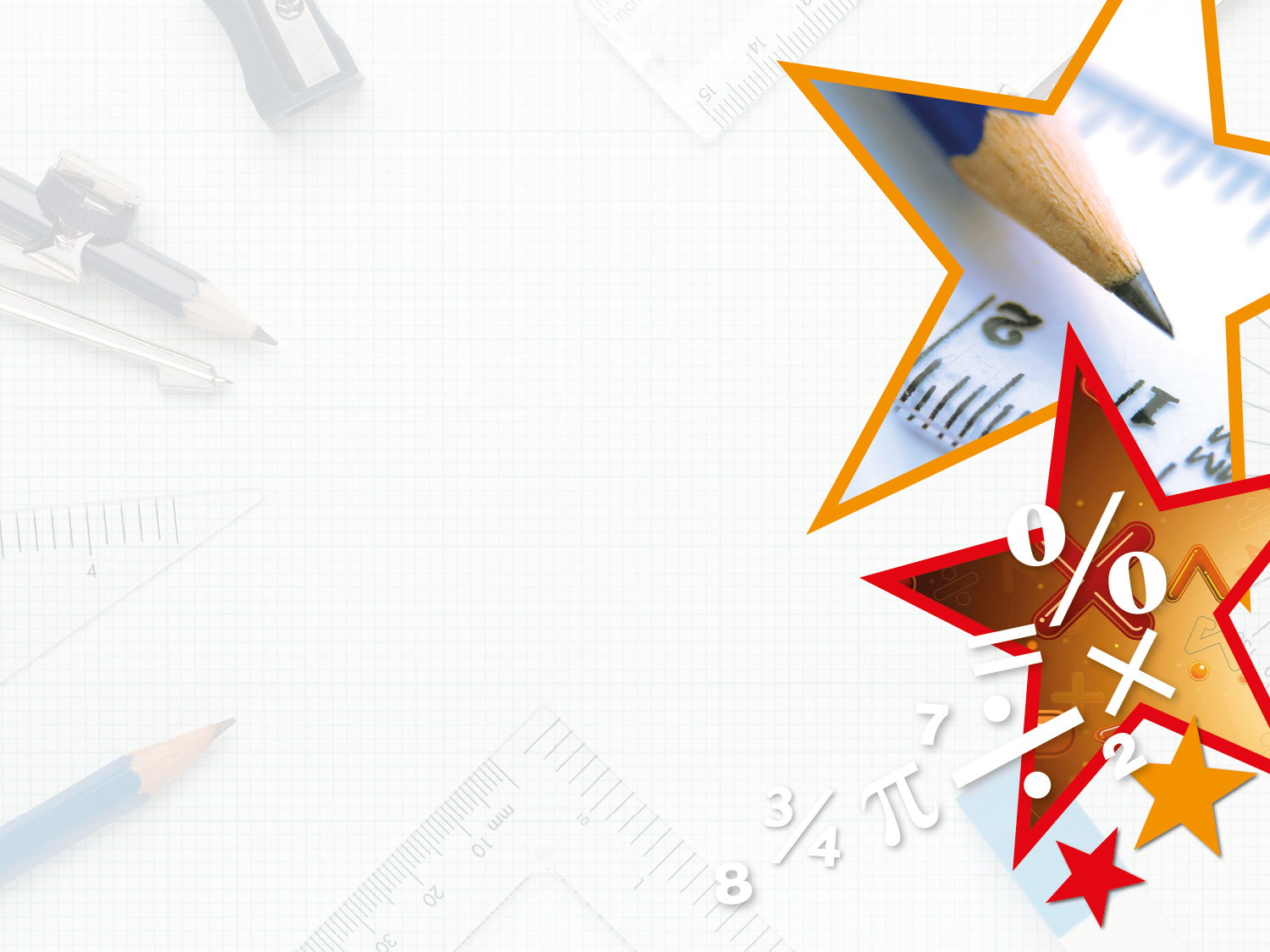 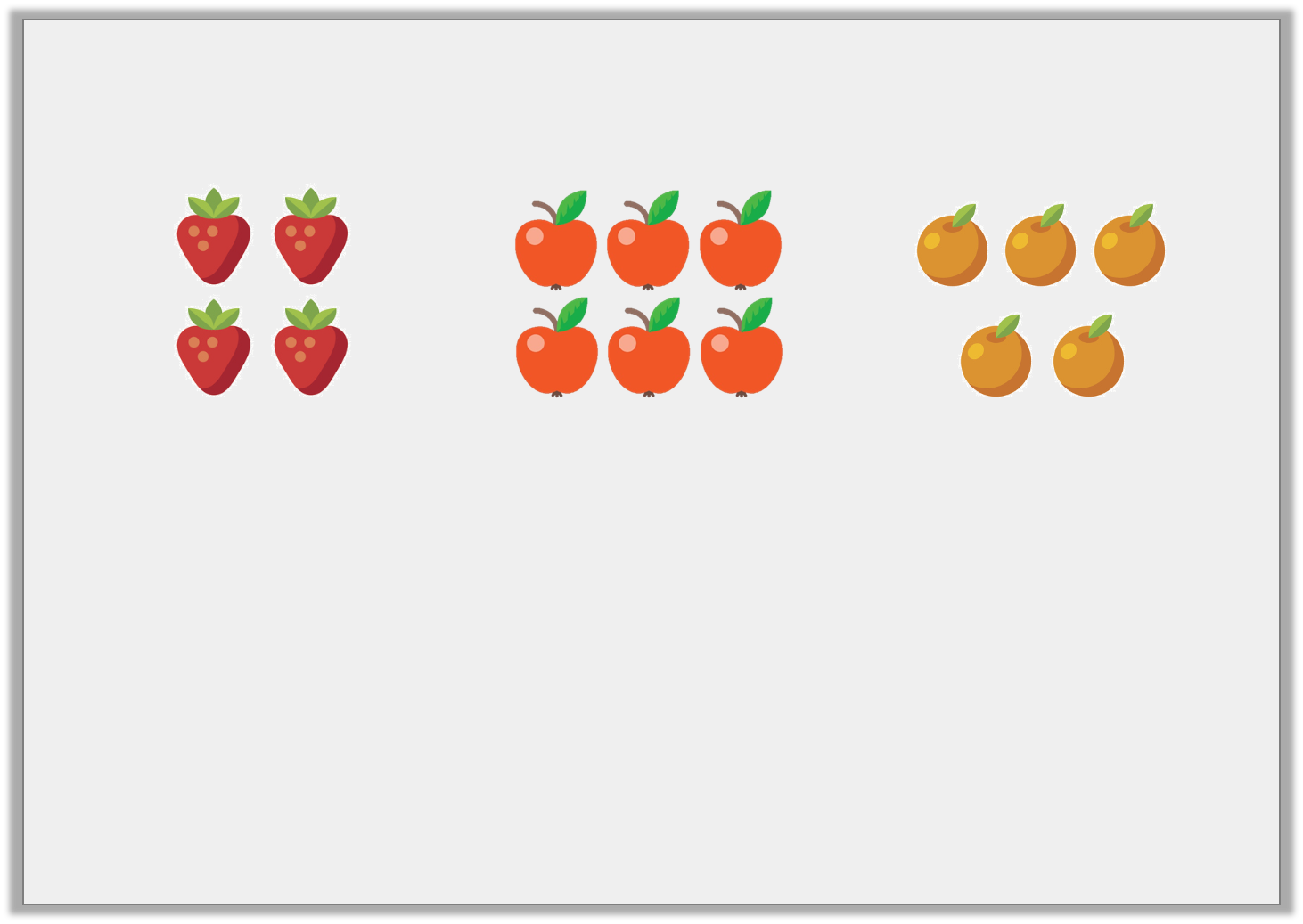 Varied Fluency 3

Complete the sentence.







There are 6 _____________   for every 5 _____________   .
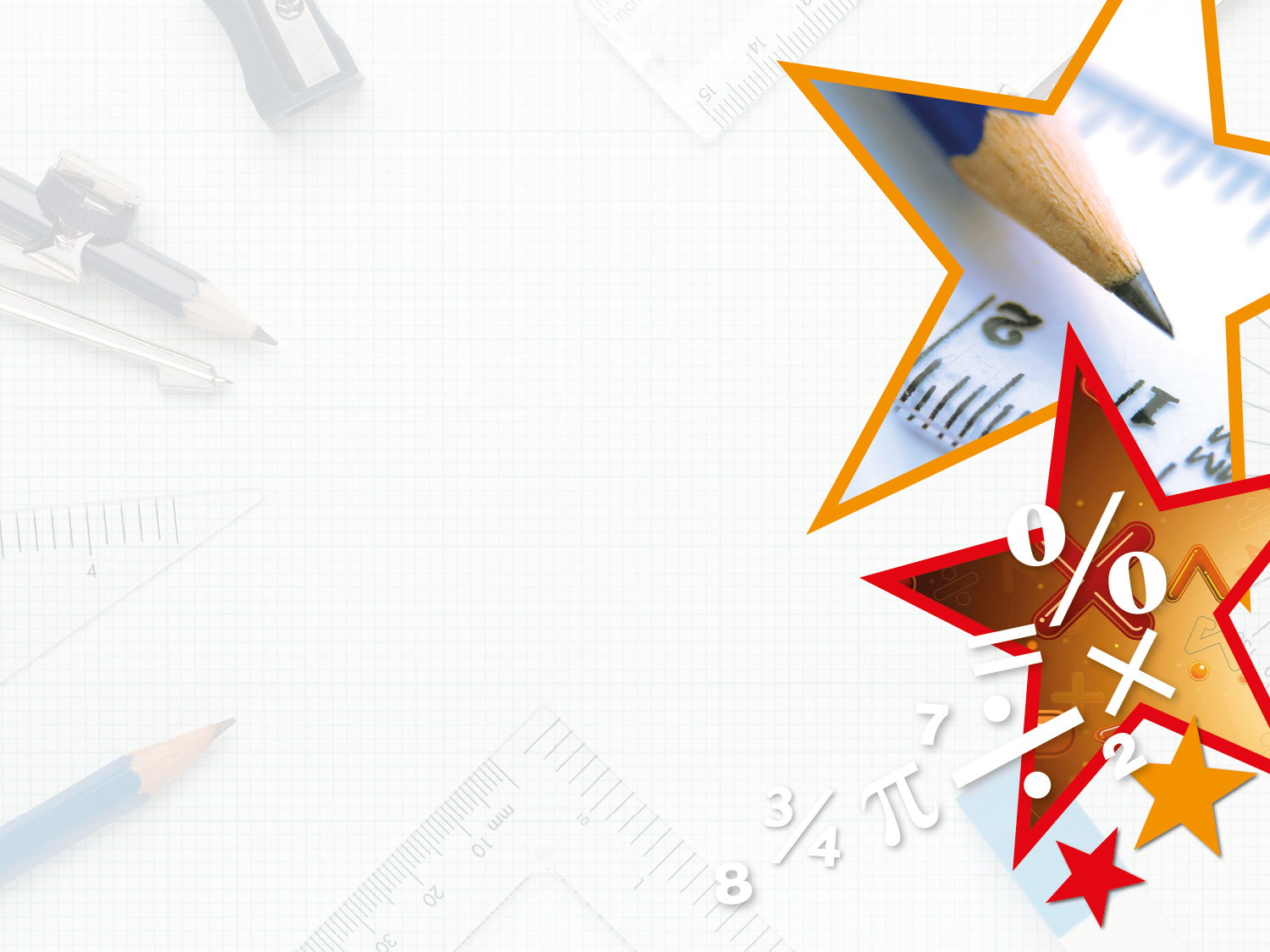 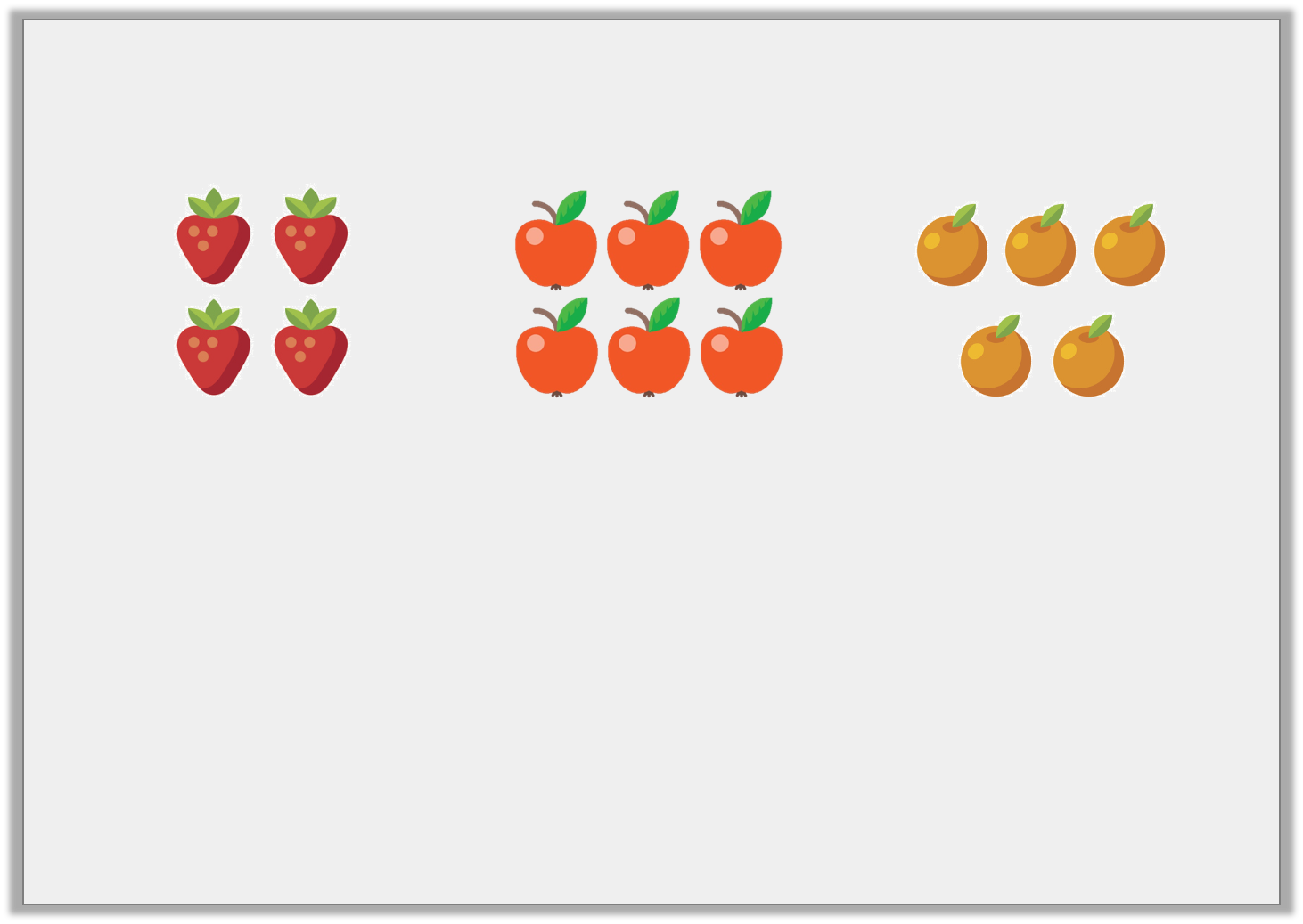 Varied Fluency 3

Complete the sentence.







There are 6 _____________   for every 5 _____________   .
apples
oranges
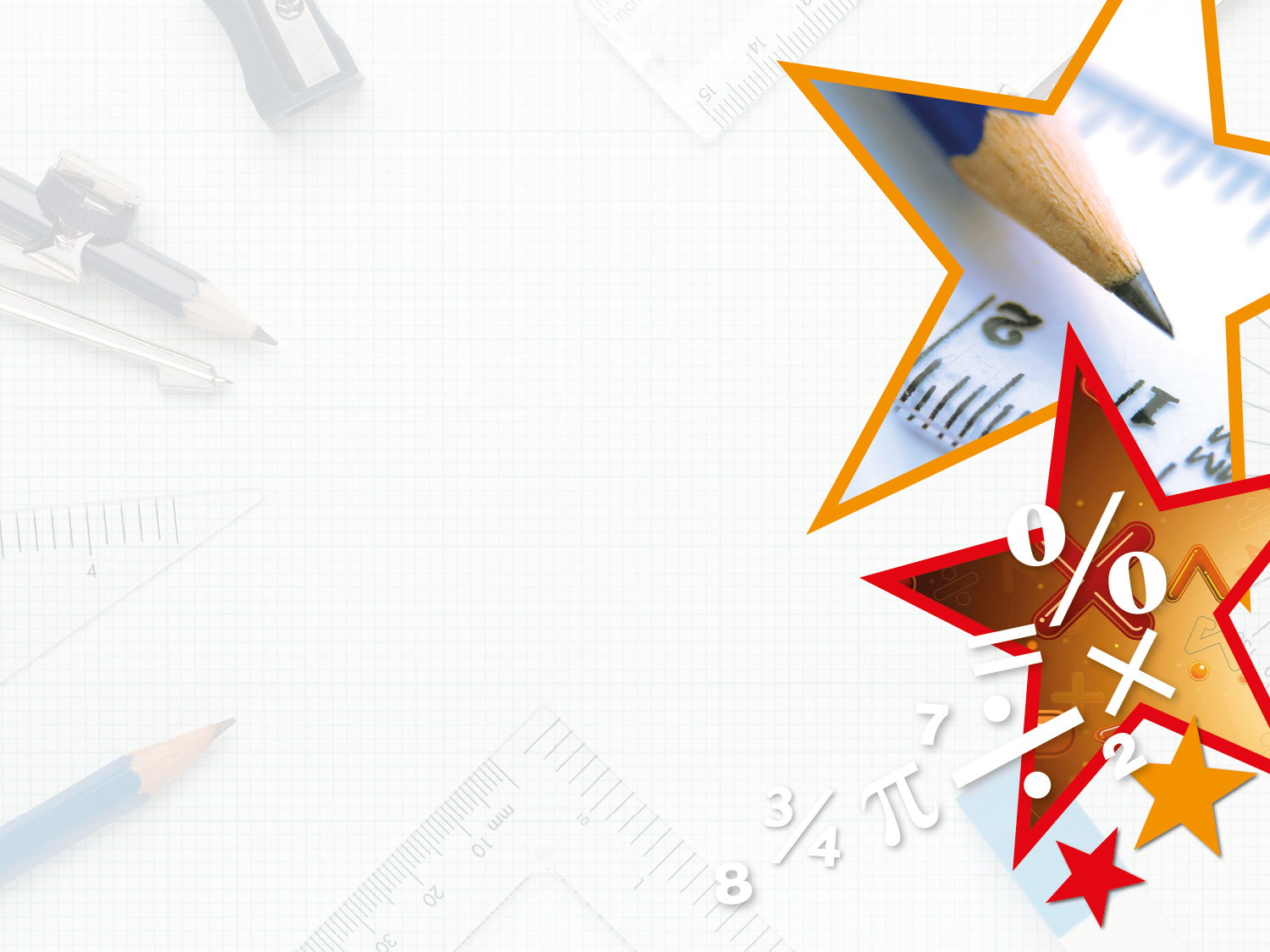 Varied Fluency 4

Fill in the missing numbers.

There are 2 triangles for every 8 squares.






If there is 1        , there will be                  .
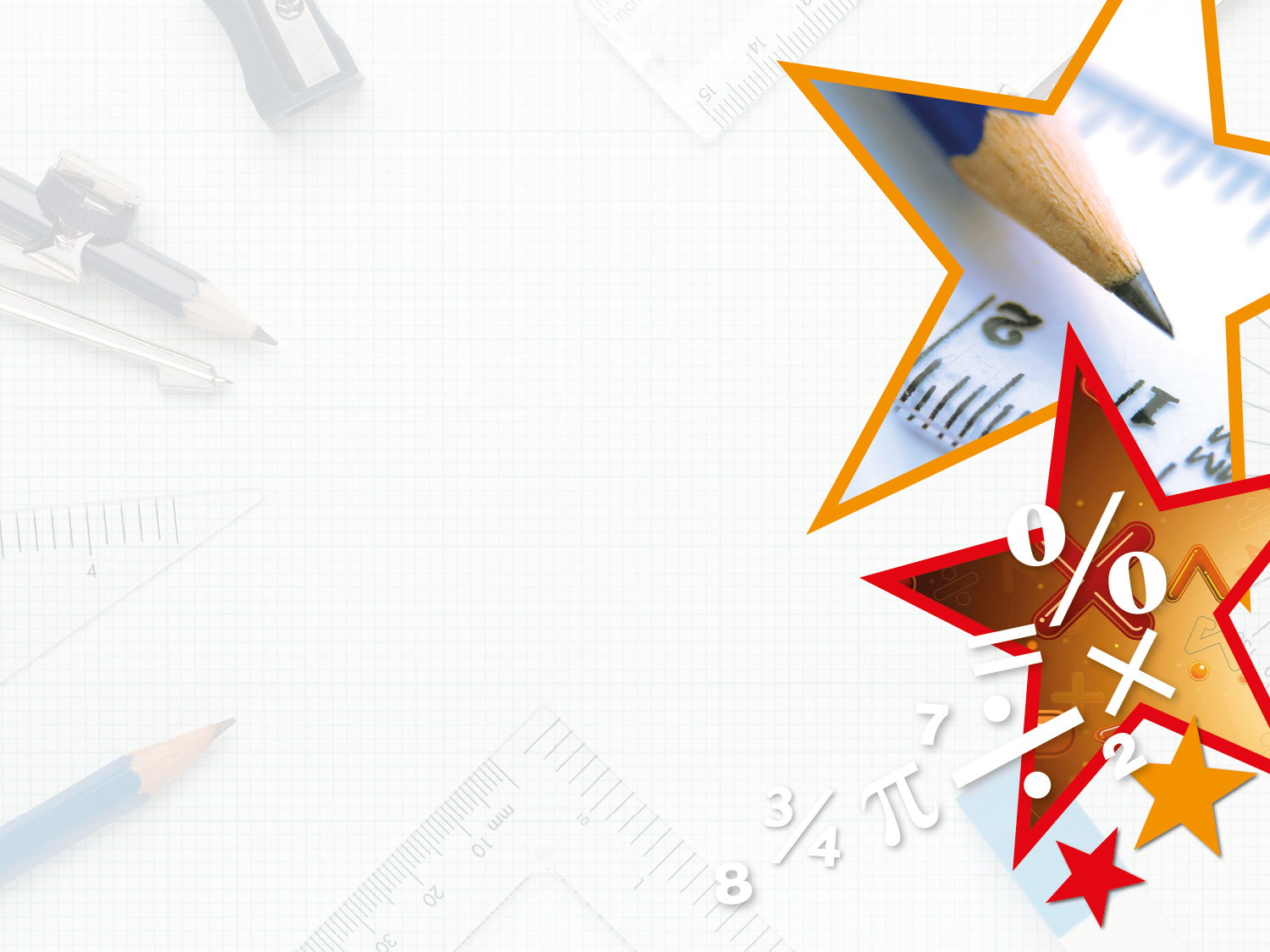 Varied Fluency 4

Fill in the missing numbers.

There are 2 triangles for every 8 squares.






If there is 1        , there will be                  .
4
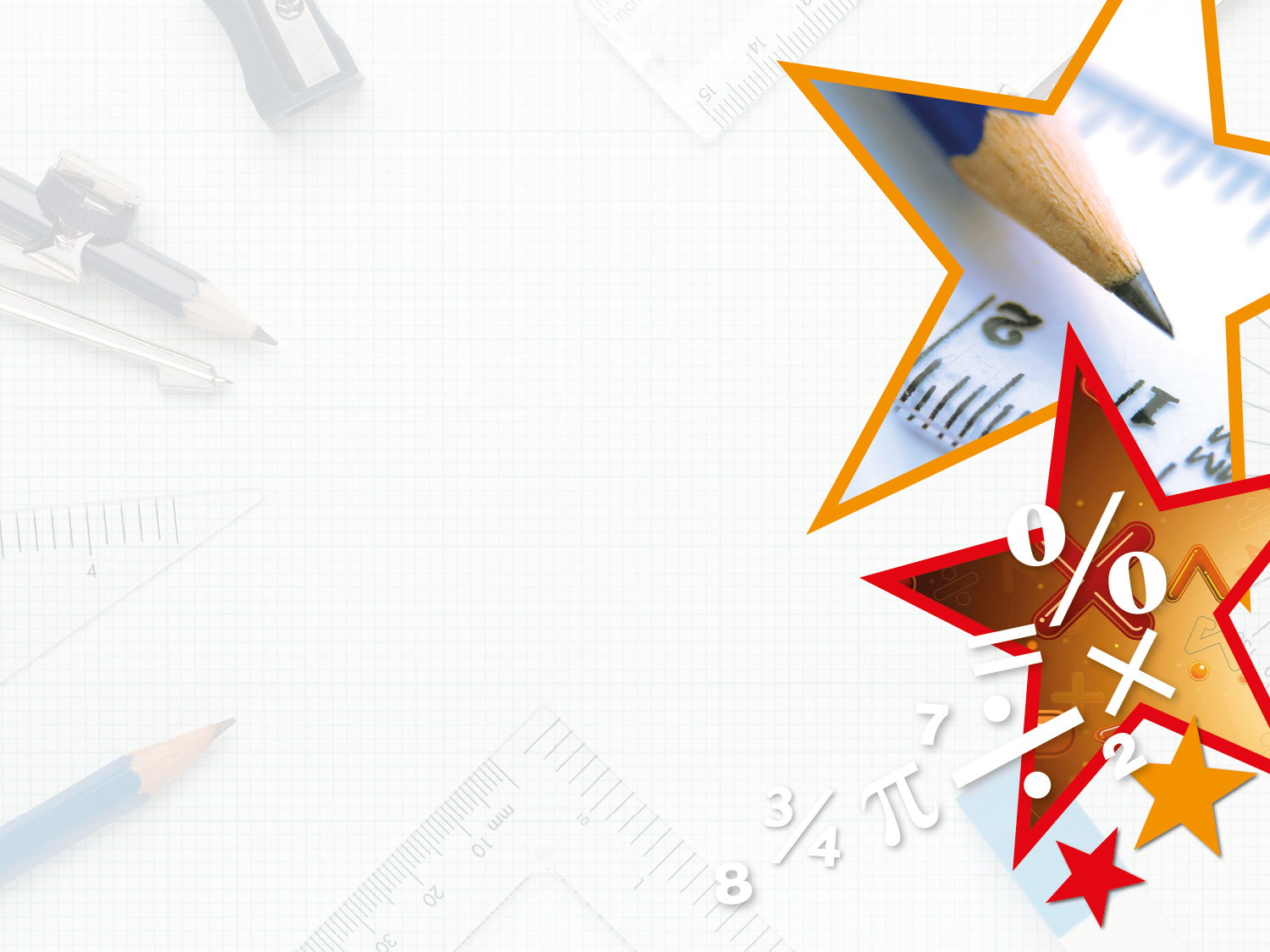 Wednesday 15th July 2020




L.O: to use ratio to solve problems
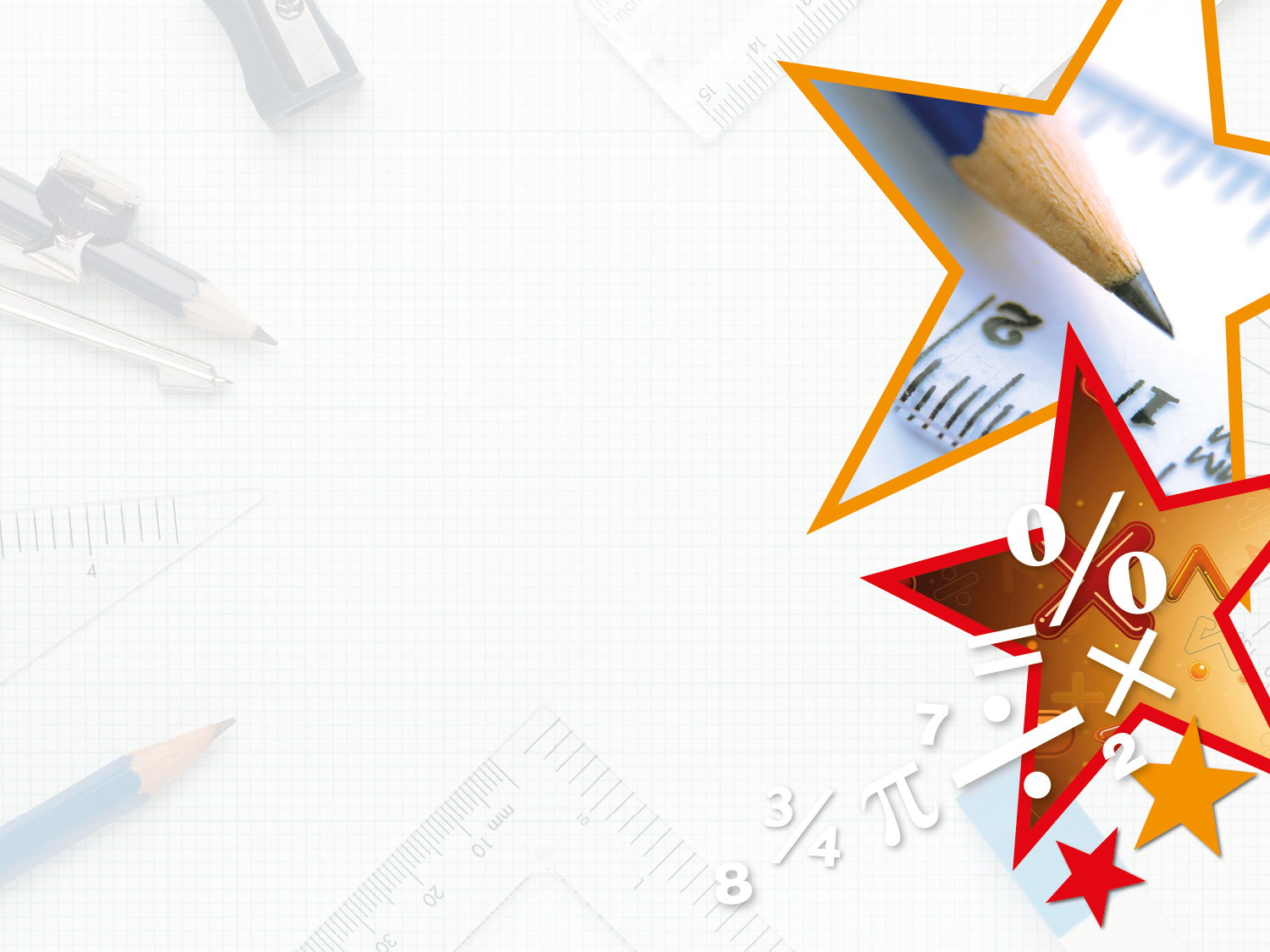 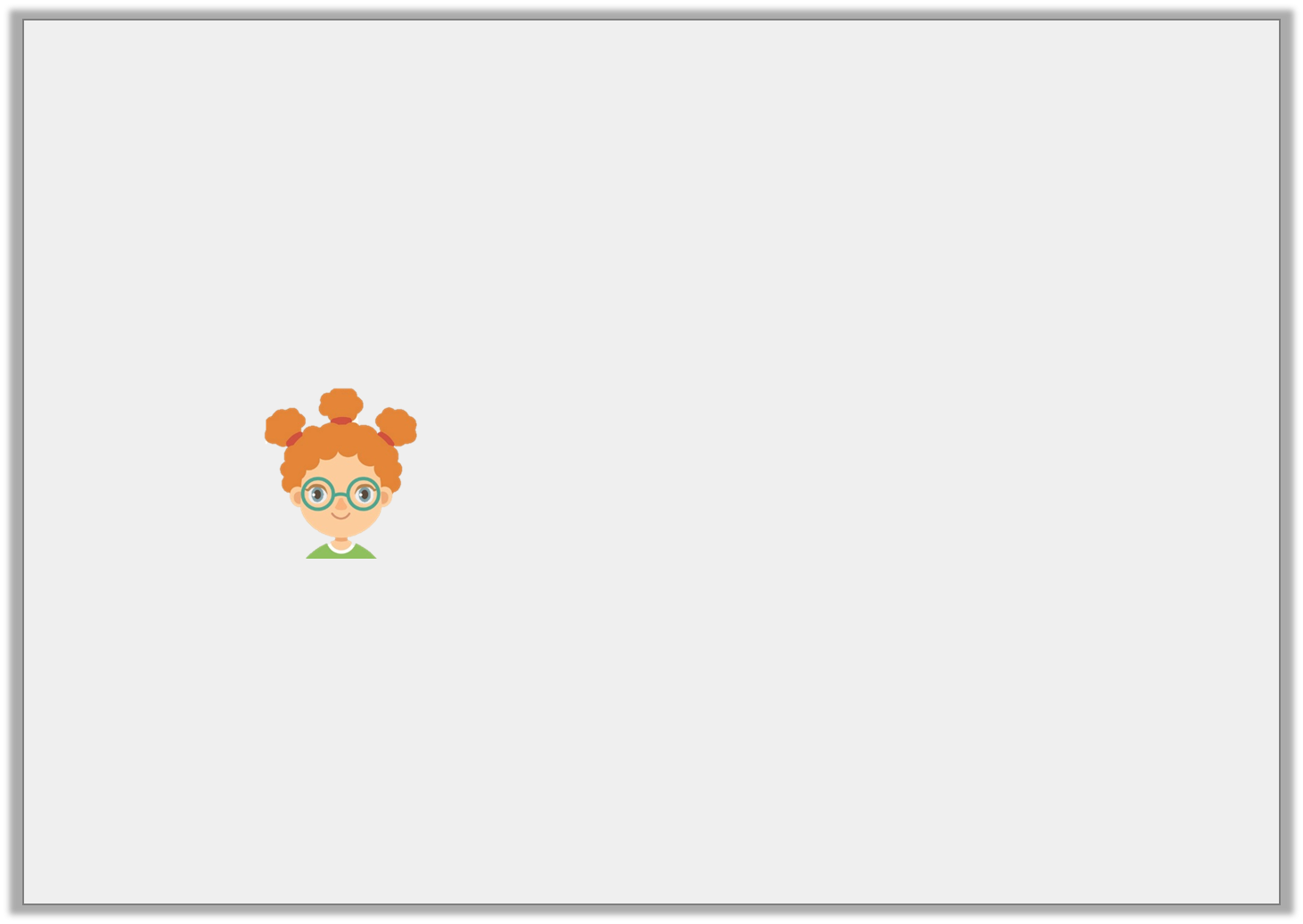 Reasoning 1

Becky has different coloured counters. 

There are 2 blue counters for every 8 green counters.

Becky says,







Is she correct? Explain how you know.
If there were just 1 blue counter, there would be 6 counters in total.
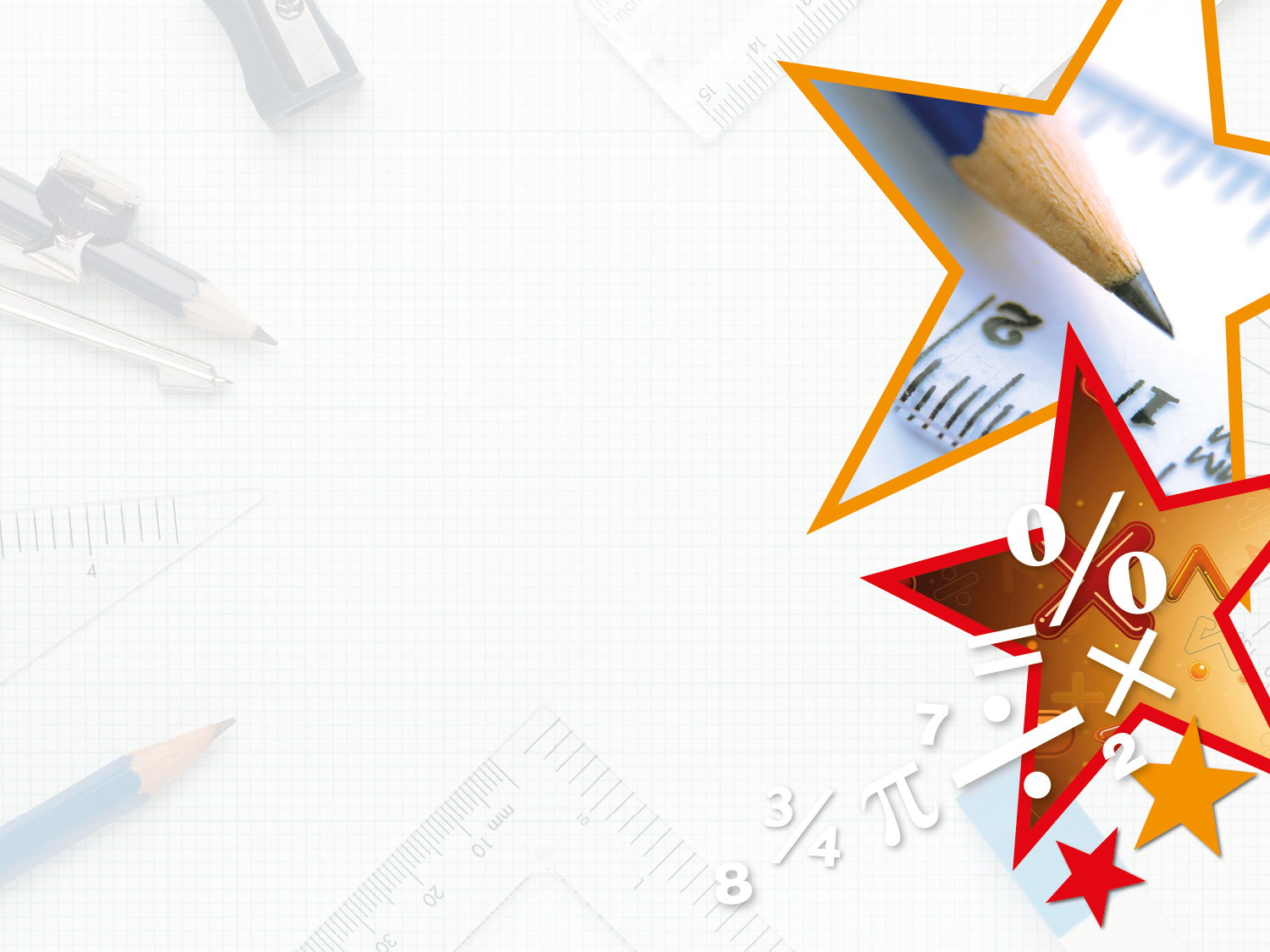 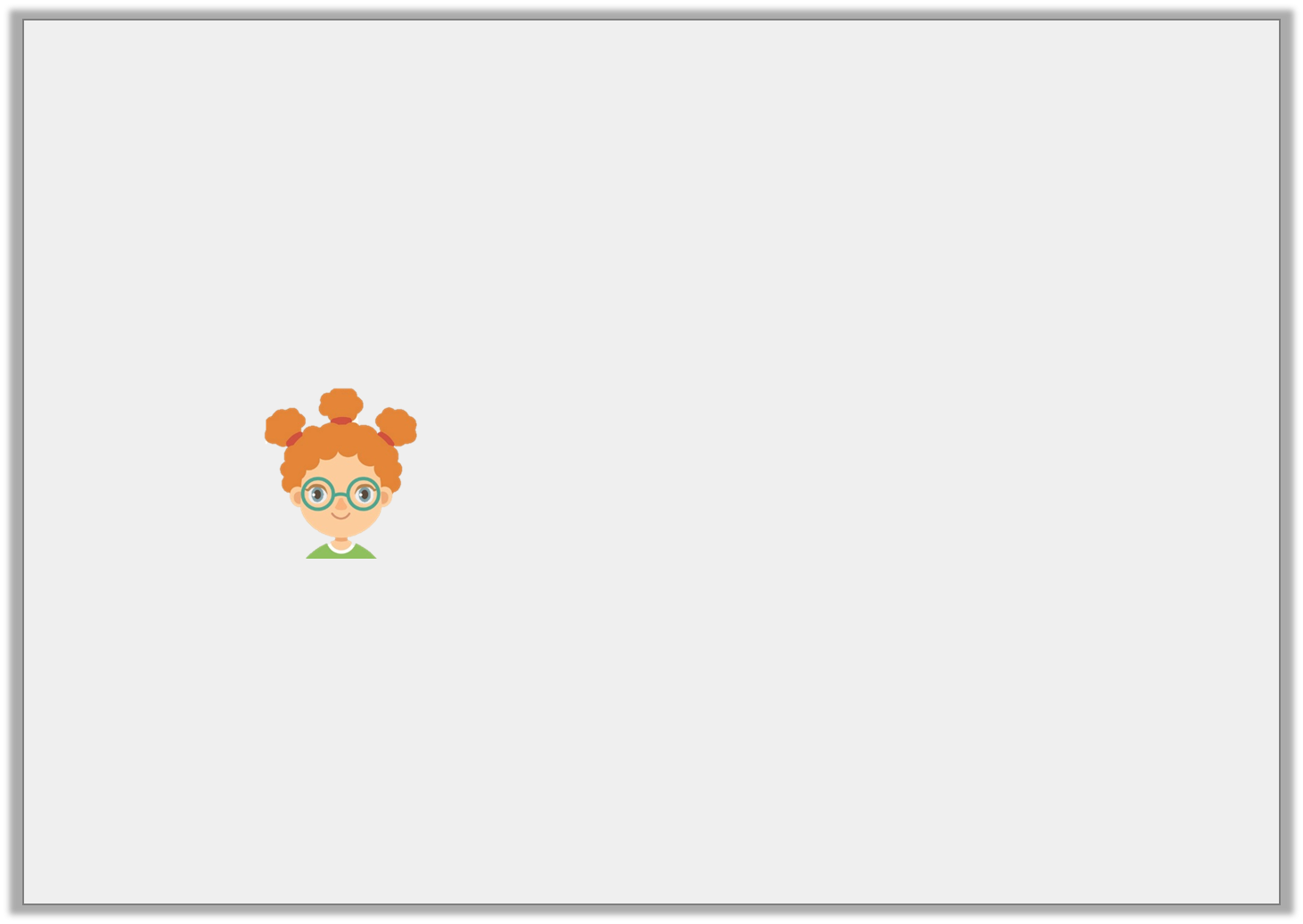 Reasoning 1

Becky has different coloured counters. 

There are 2 blue counters for every 8 green counters.

Becky says,







Is she correct? Explain how you know.

Becky is incorrect because…
If there were just 1 blue counter, there would be 6 counters in total.
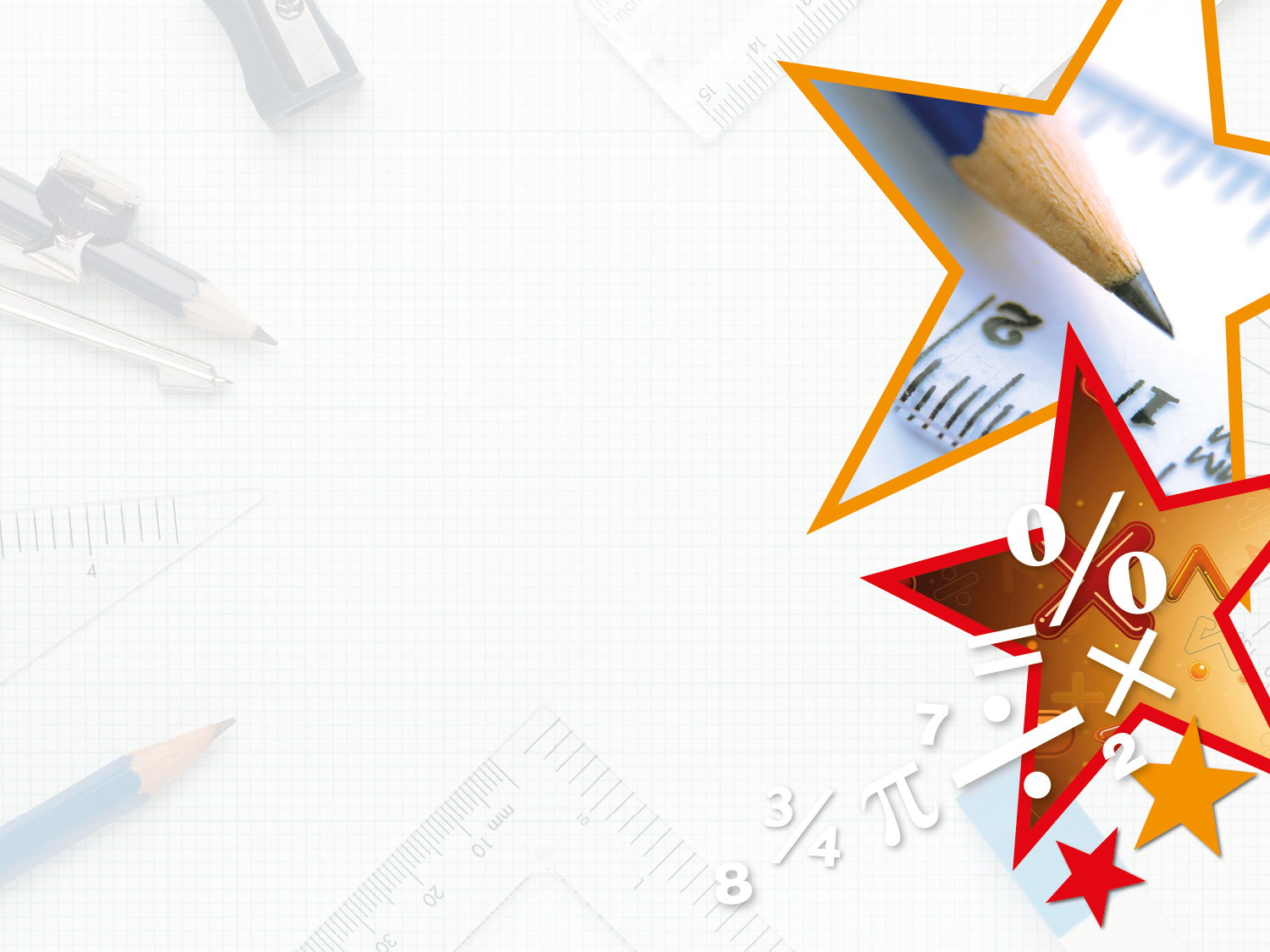 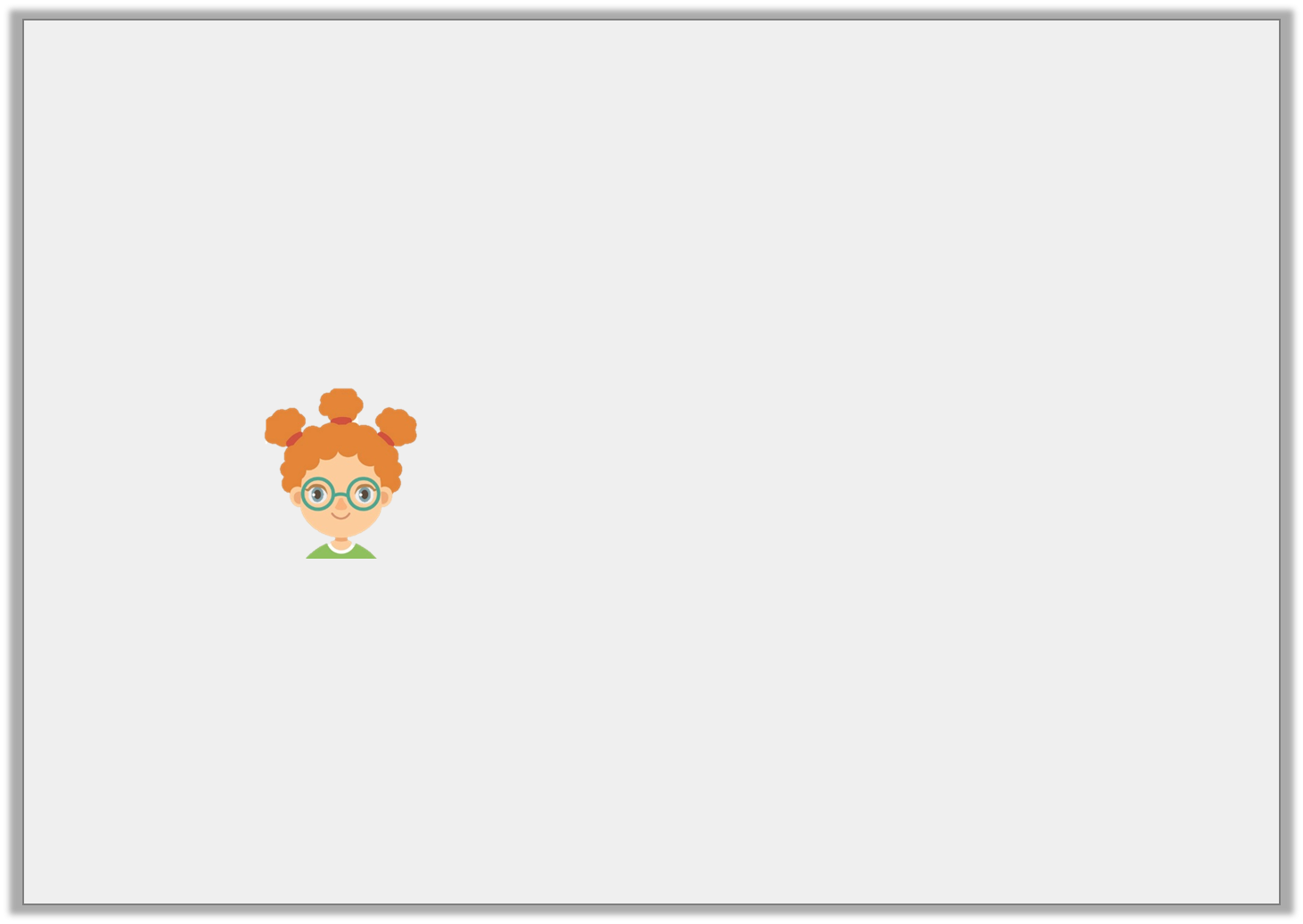 Reasoning 1

Becky has different coloured counters. 

There are 2 blue counters for every 8 green counters.

Becky says,







Is she correct? Explain how you know.

Becky is incorrect because if there was 1 blue counter, there would be 4 green counters. 1 + 4 = 5.
If there were just 1 blue counter, there would be 6 counters in total.
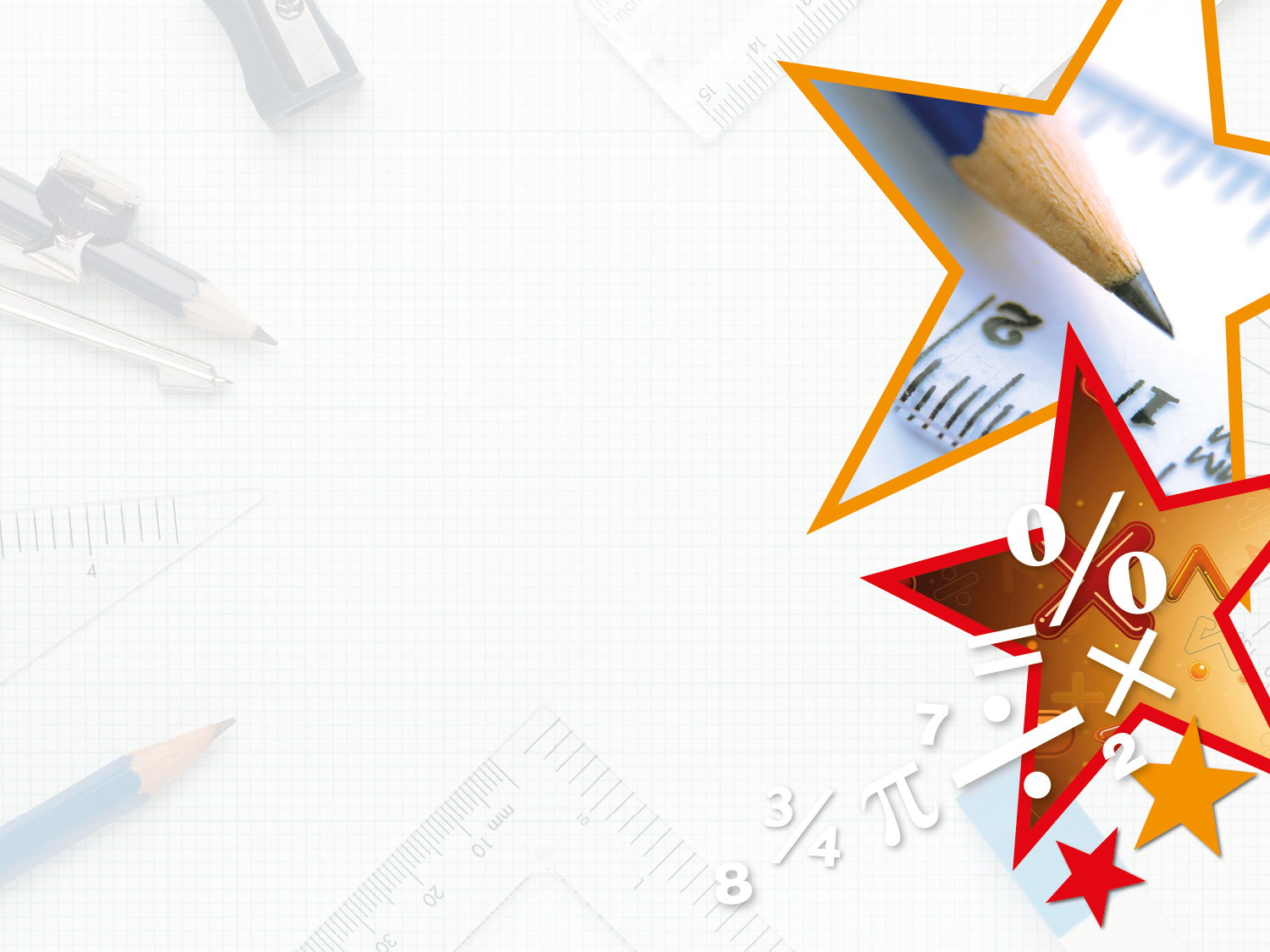 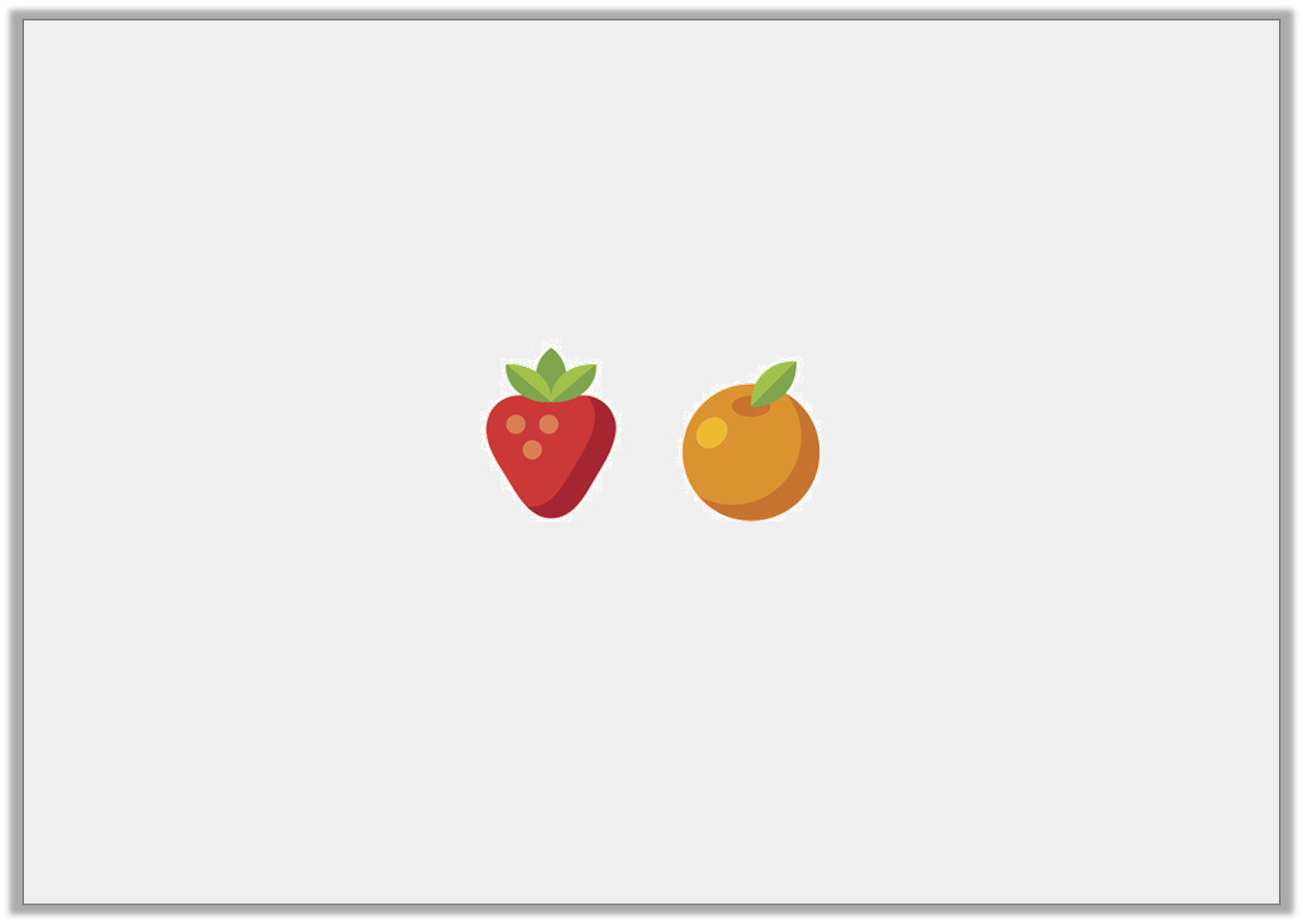 Problem Solving 1

Eesa has a bag of shopping containing strawberries and oranges. 

There are 12 pieces of fruit altogether. 








Write 3 different sentences which explain the possible ratios of the fruit.
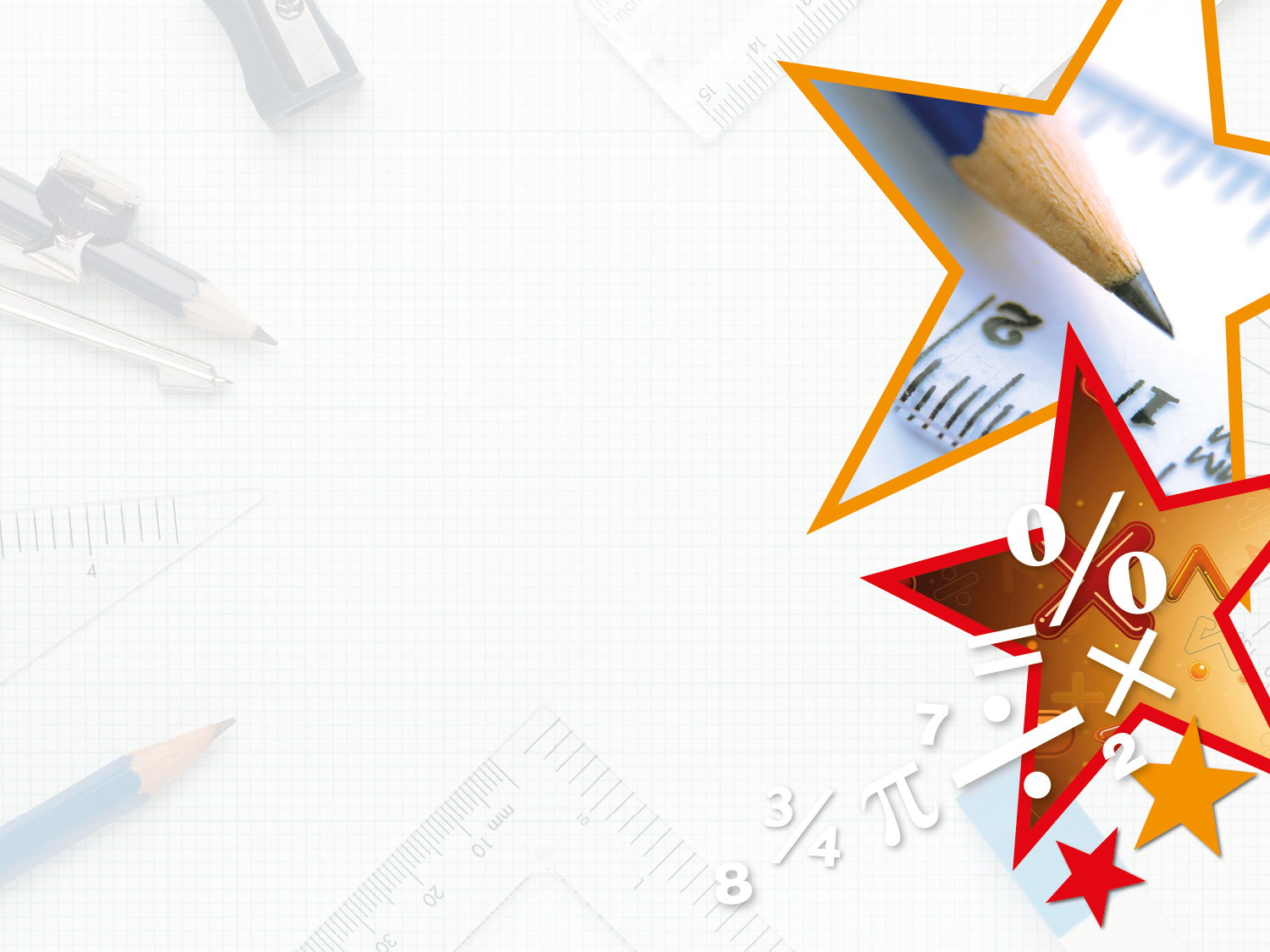 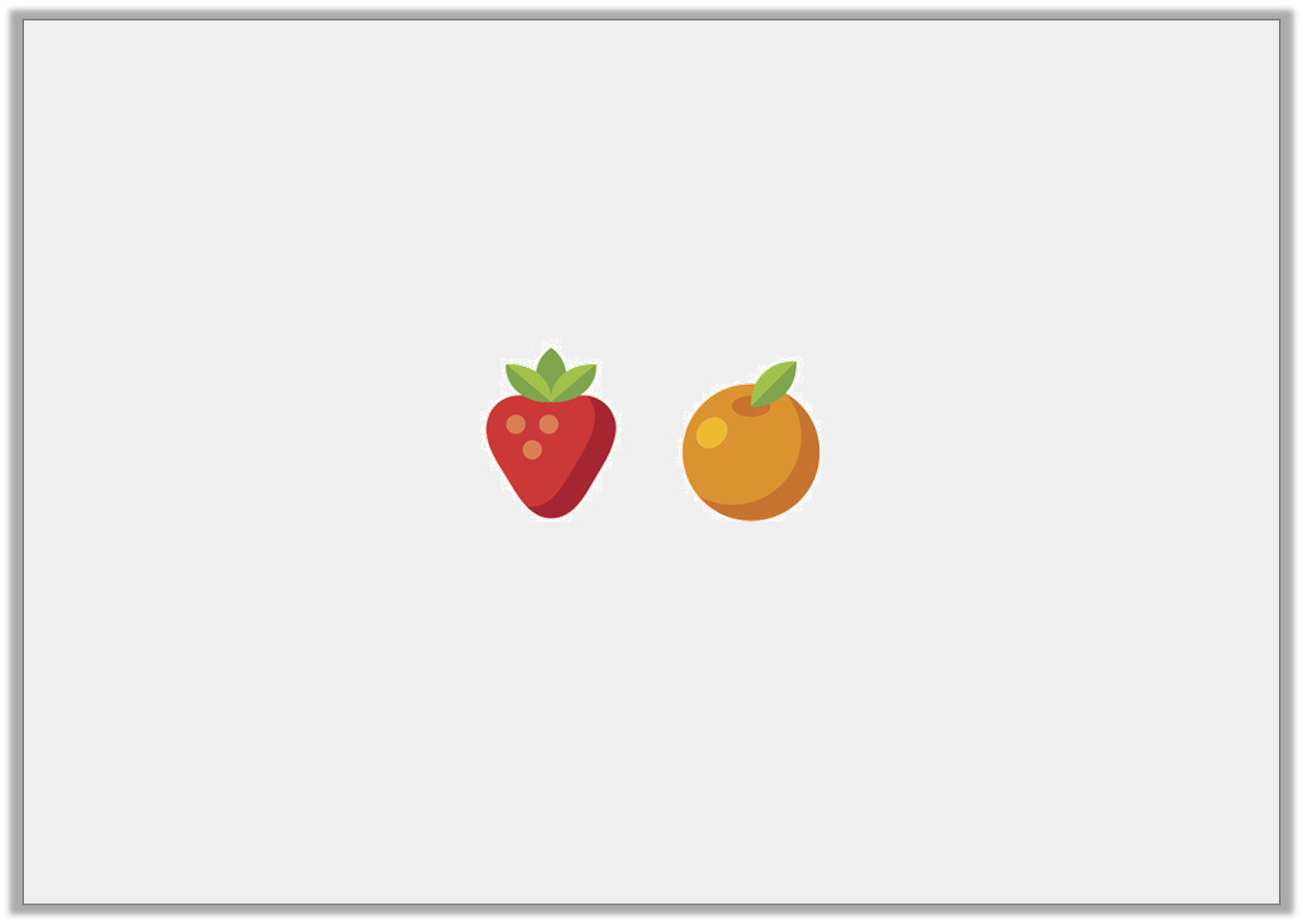 Problem Solving 1

Eesa has a bag of shopping containing strawberries and oranges. 

There are 12 pieces of fruit altogether. 








Write 3 different sentences which explain the possible ratios of the fruit.

Various answers that add up to 12, for example:
1 and 11;  2 and 10;  3 and 9
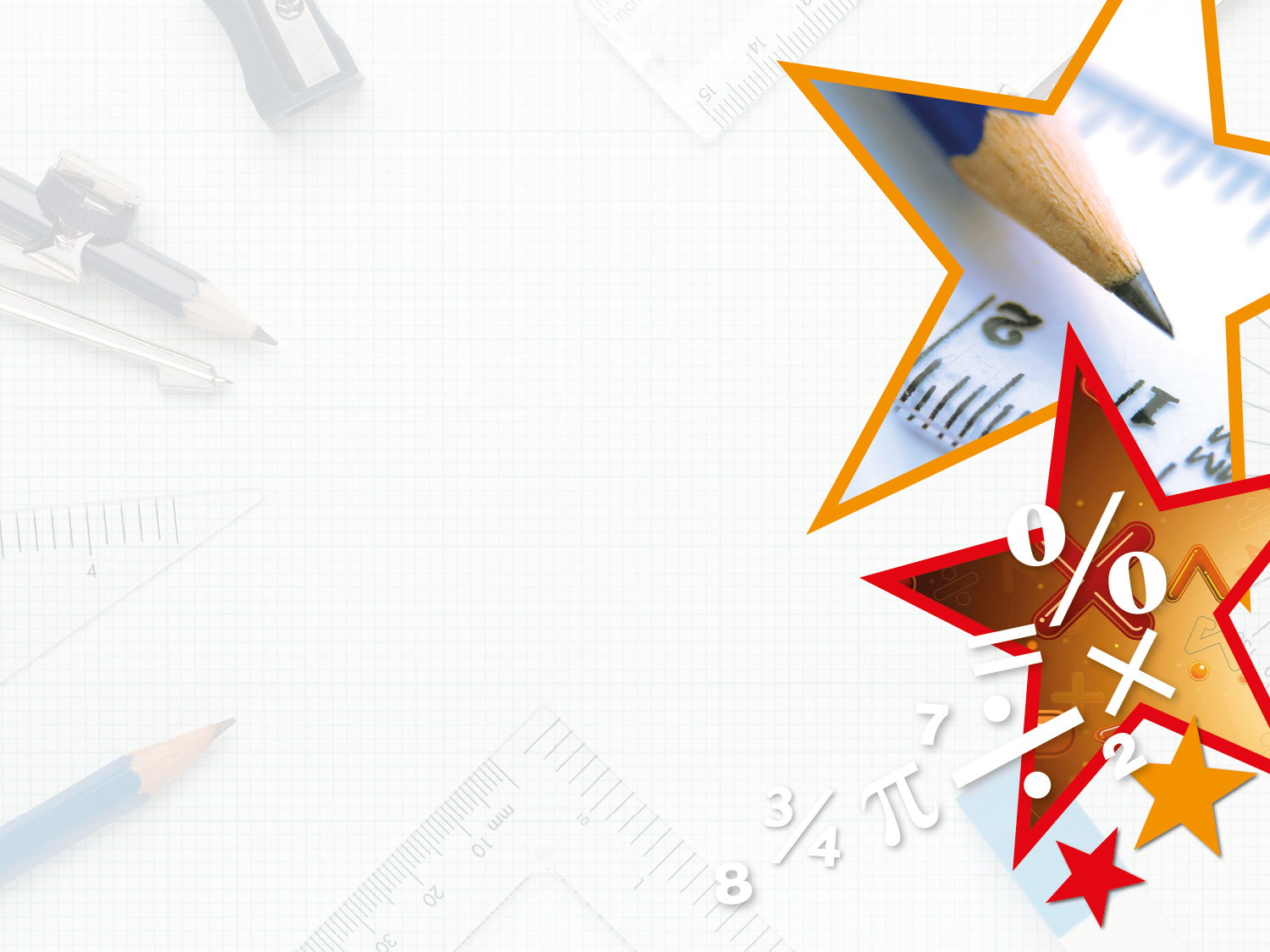 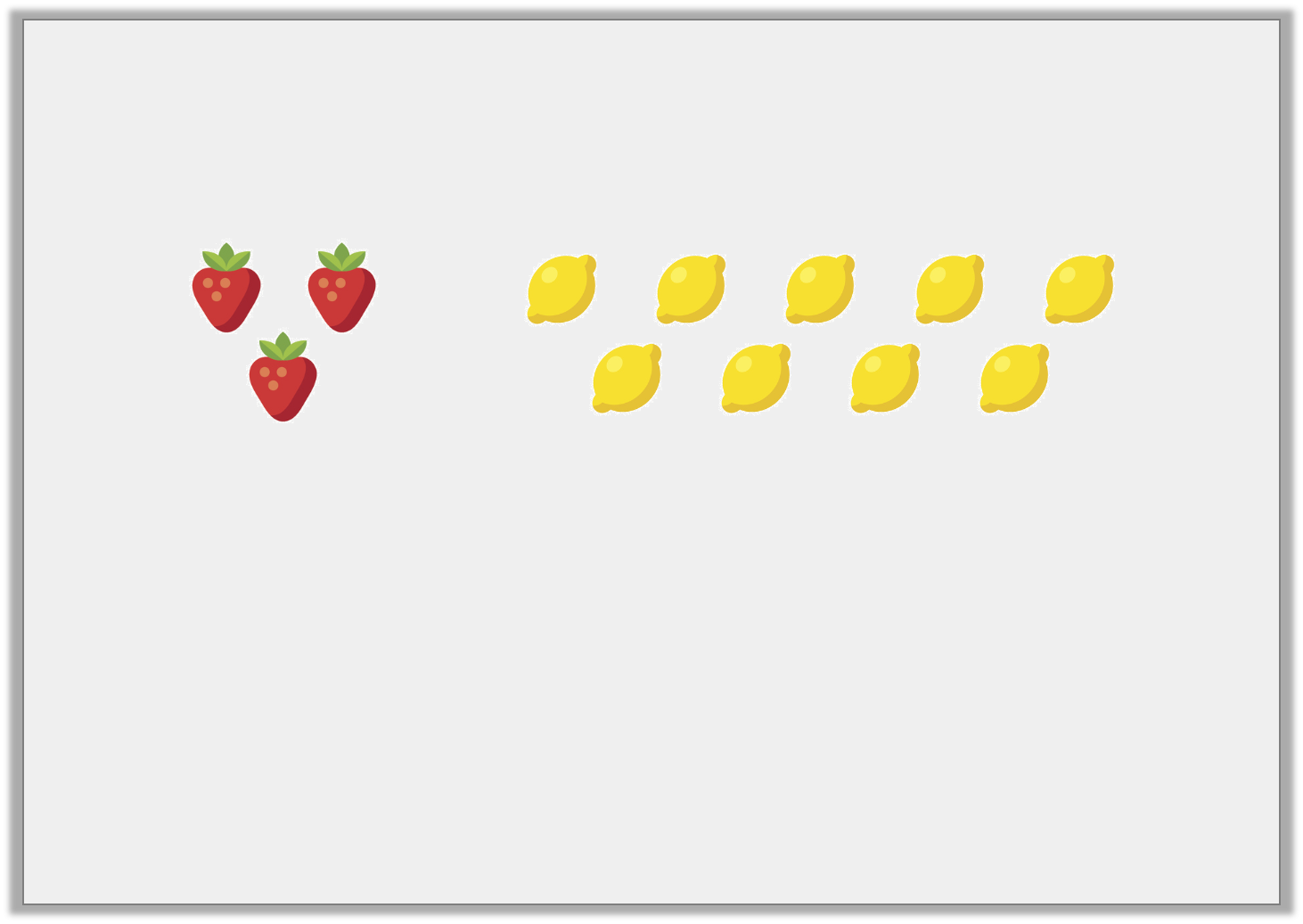 Reasoning 2

Harrison and Tobias are looking at the relationship between strawberries and lemons.






Harrison thinks that if there was one strawberry, there would be 2 lemons.

Tobias thinks that if there was 1 strawberry, there would be 3 lemons.

Who is correct? Explain how you know.
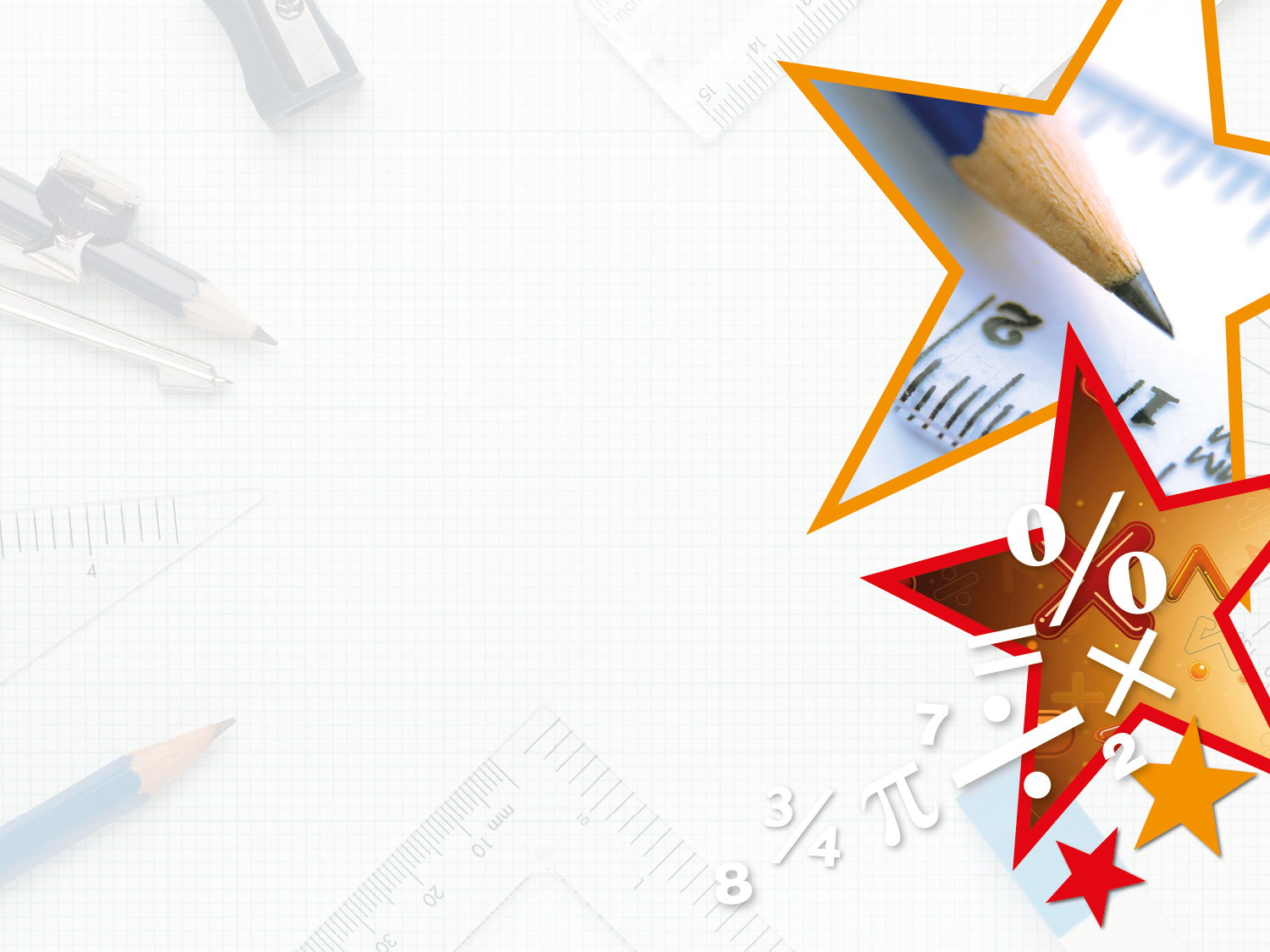 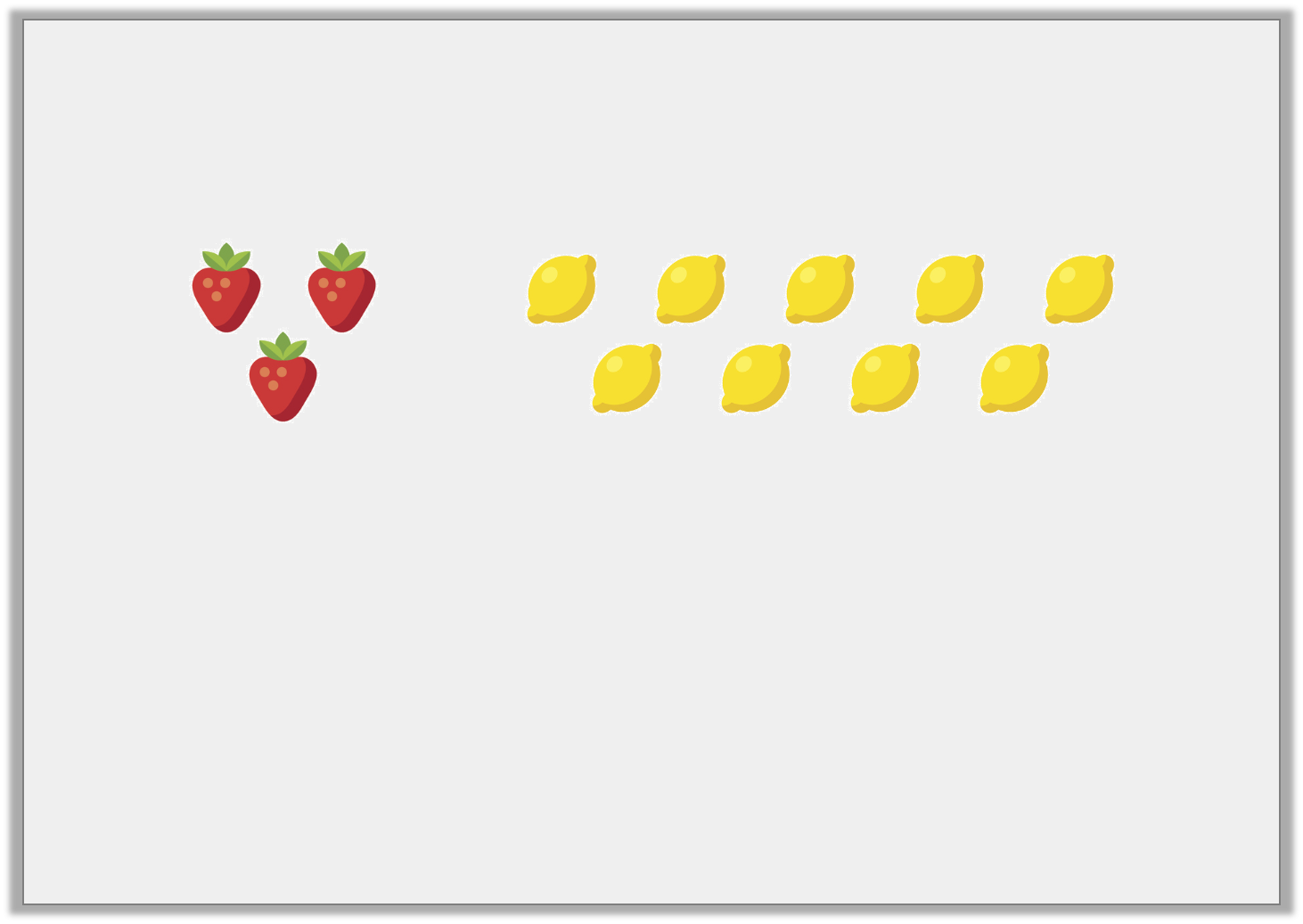 Reasoning 2

Harrison and Tobias are looking at the relationship between strawberries and lemons.






Harrison thinks that if there was one strawberry, there would be 2 lemons.

Tobias thinks that if there was 1 strawberry, there would be 3 lemons.

Who is correct? Explain how you know.

Tobias is correct because…
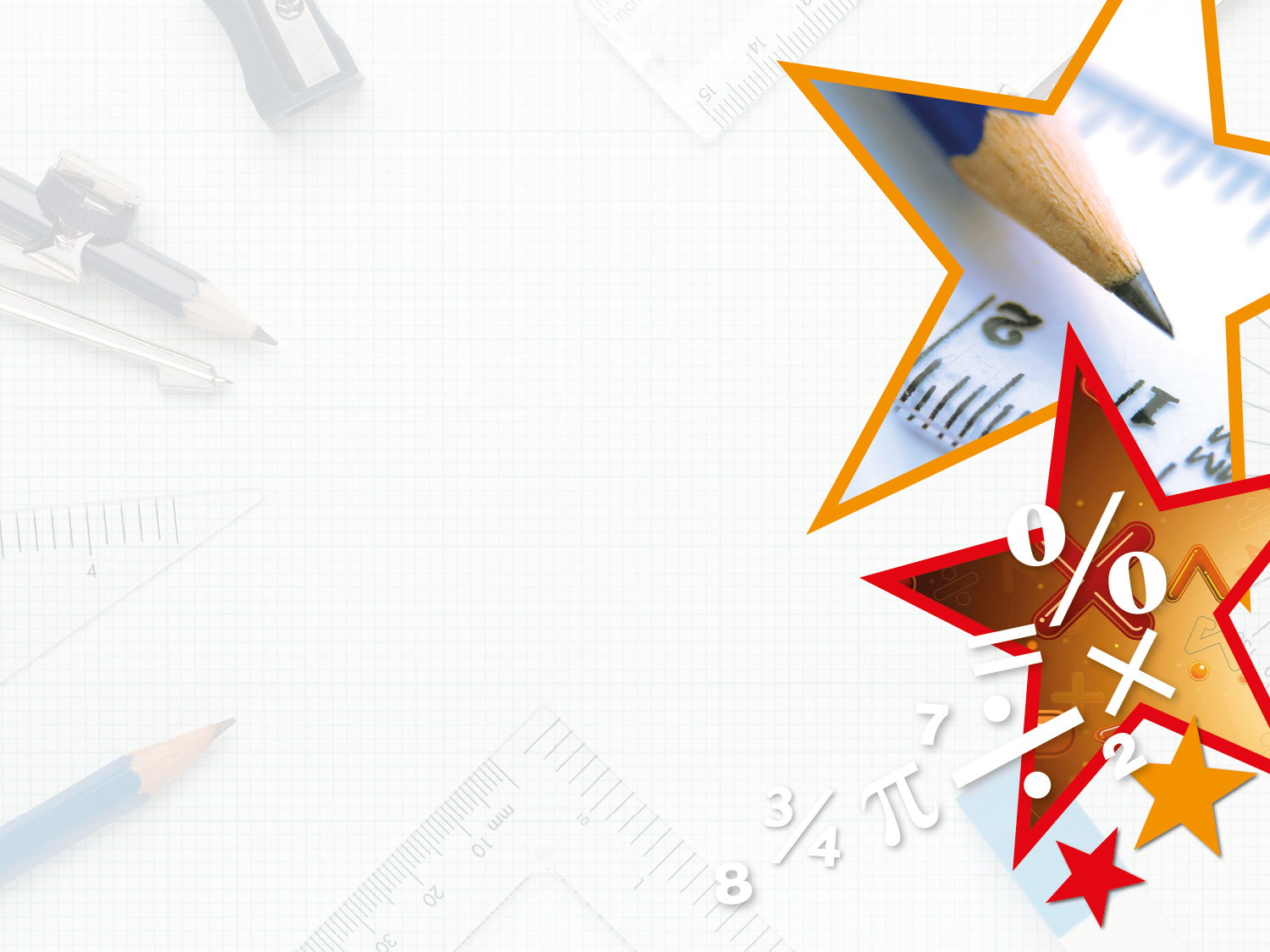 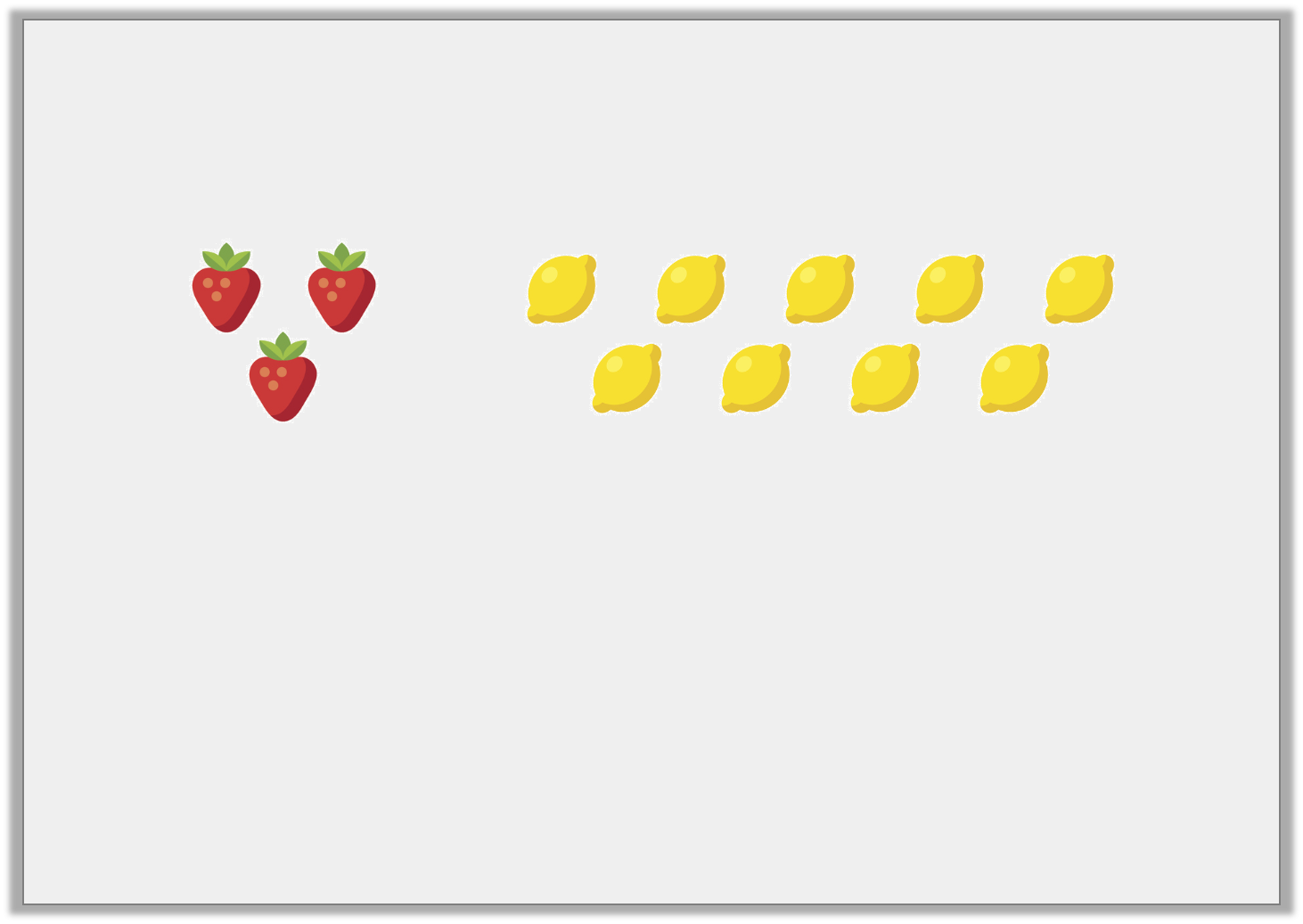 Reasoning 2

Harrison and Tobias are looking at the relationship between strawberries and lemons.






Harrison thinks that if there was one strawberry, there would be 2 lemons.

Tobias thinks that if there was 1 strawberry, there would be 3 lemons.

Who is correct? Explain how you know.

Tobias is correct because there are 3 strawberries for every 9 lemons, so if there were 1 strawberry, there would be 3 lemons.
Because 3 ÷ 3 = 1 (strawberries) and 9 ÷ 3 = 3 (lemons).
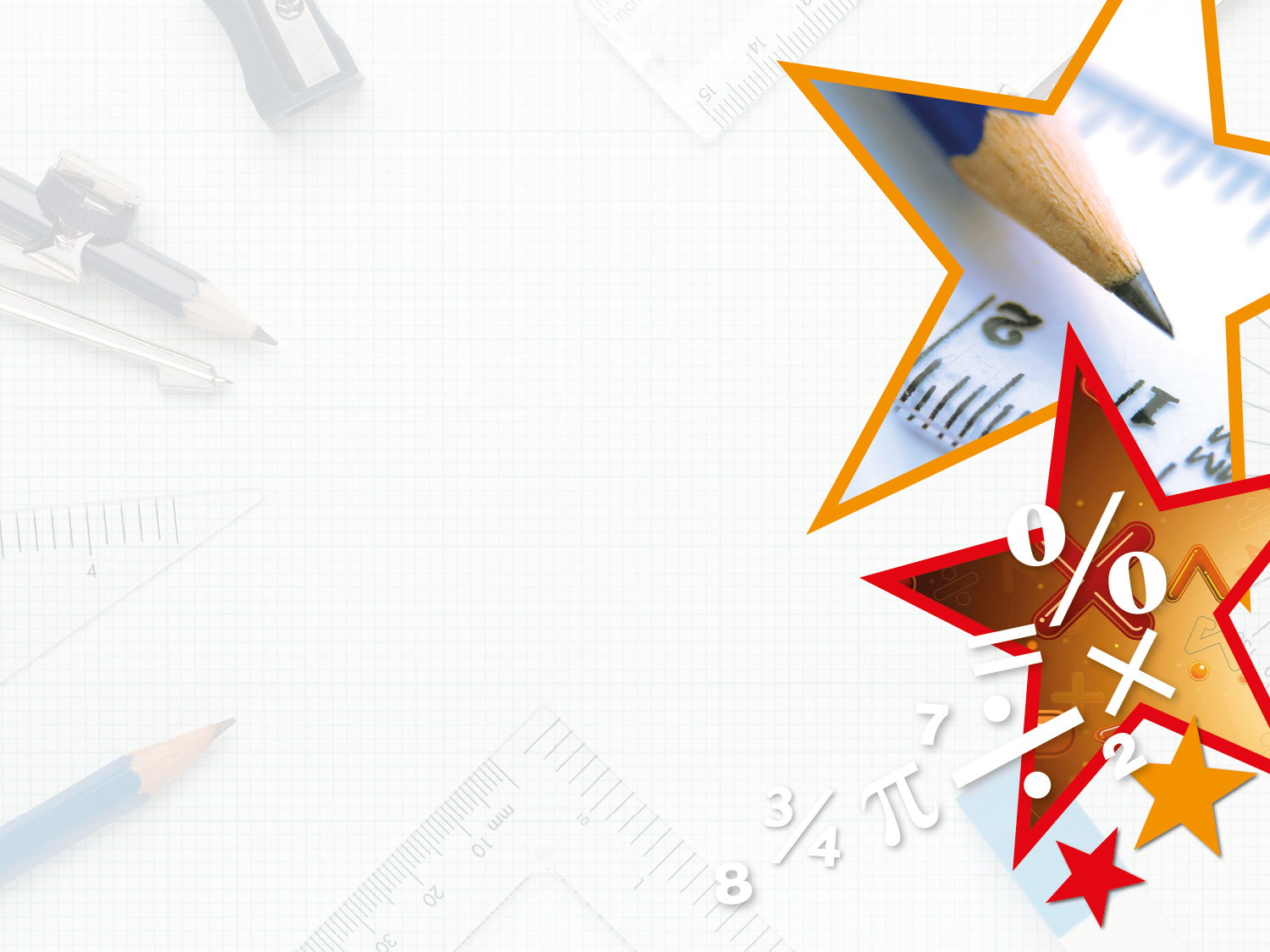 Thursday 16th July 2020





L.O: to use ratio and fractions
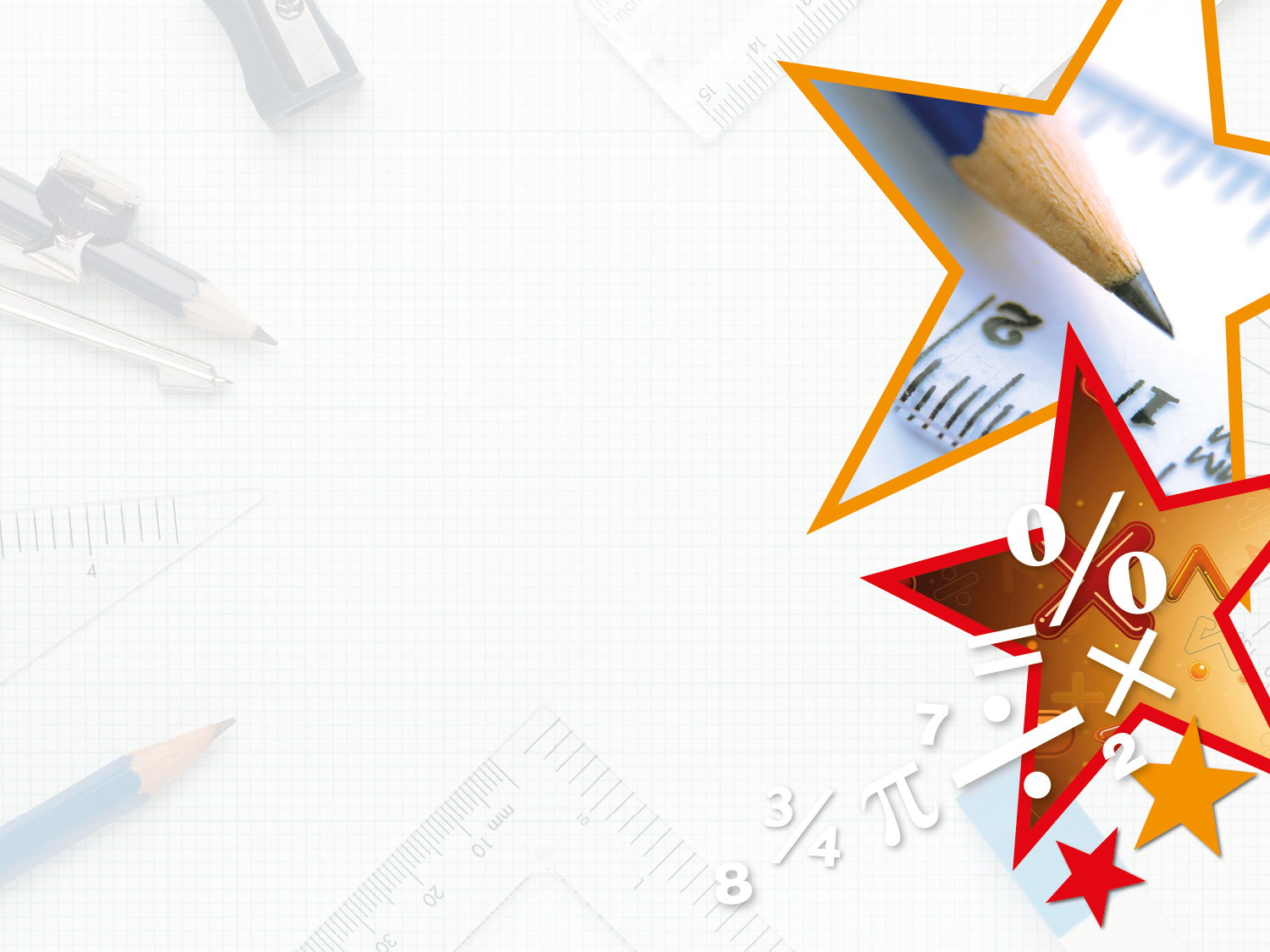 Introduction

Complete the sentence to describe the objects below.












There are _____________________ for every ____________________ .
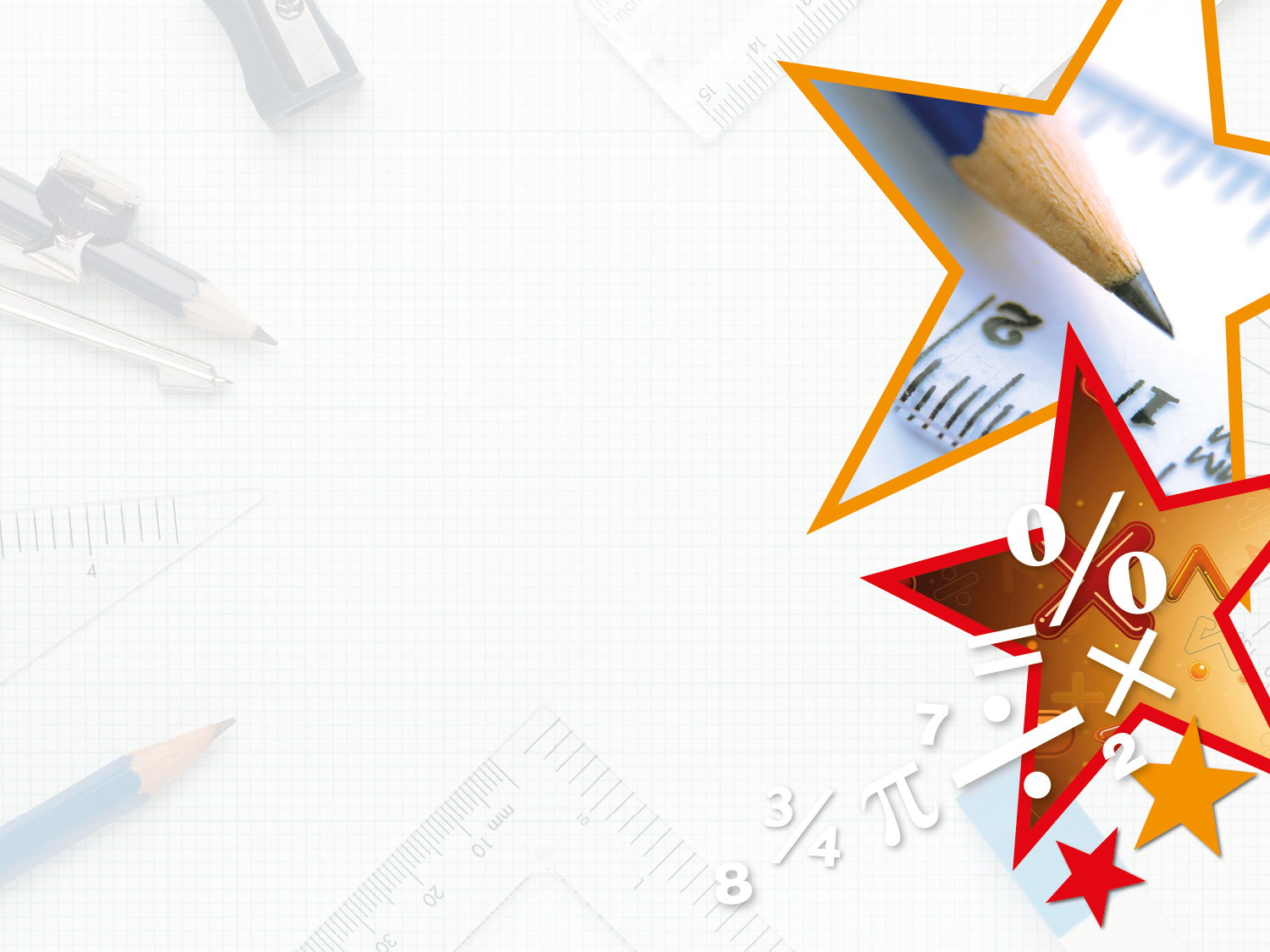 Introduction

Complete the sentence to describe the objects below.












There are 4 lightning bolts for every 3 squares.
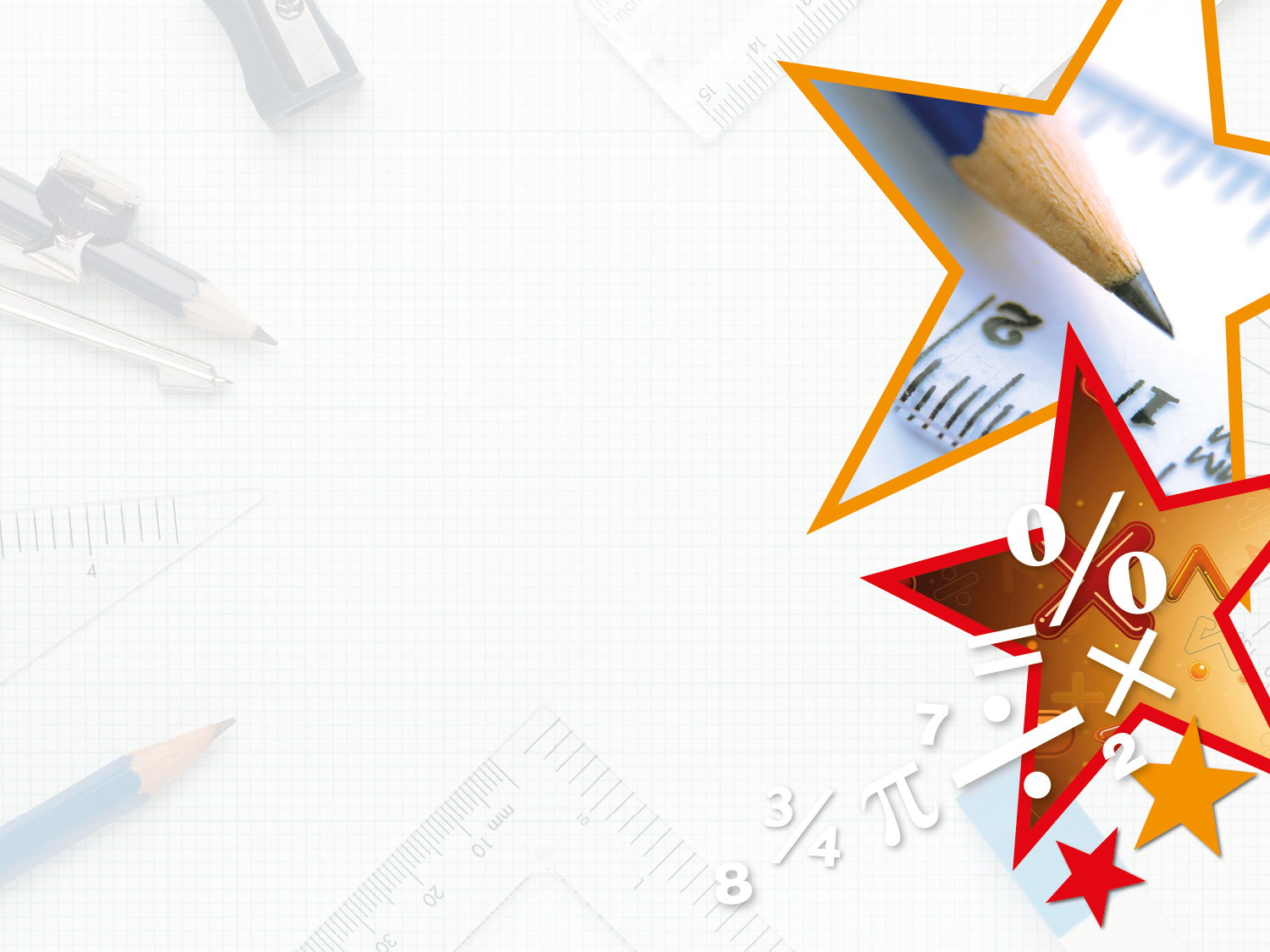 Varied Fluency 1

Match the fraction of circles to the correct set of objects.
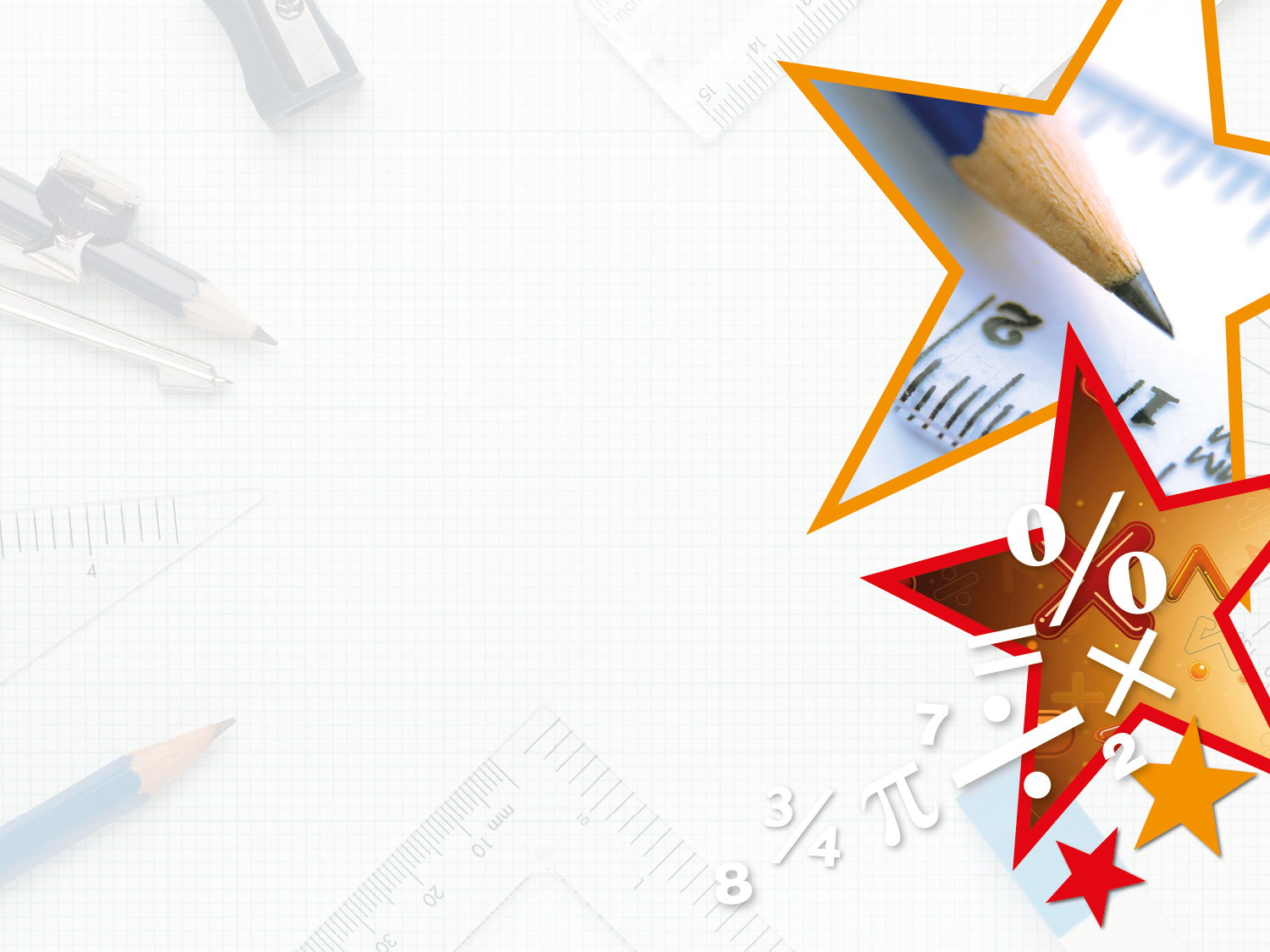 Varied Fluency 1

Match the fraction of circles to the correct set of objects.
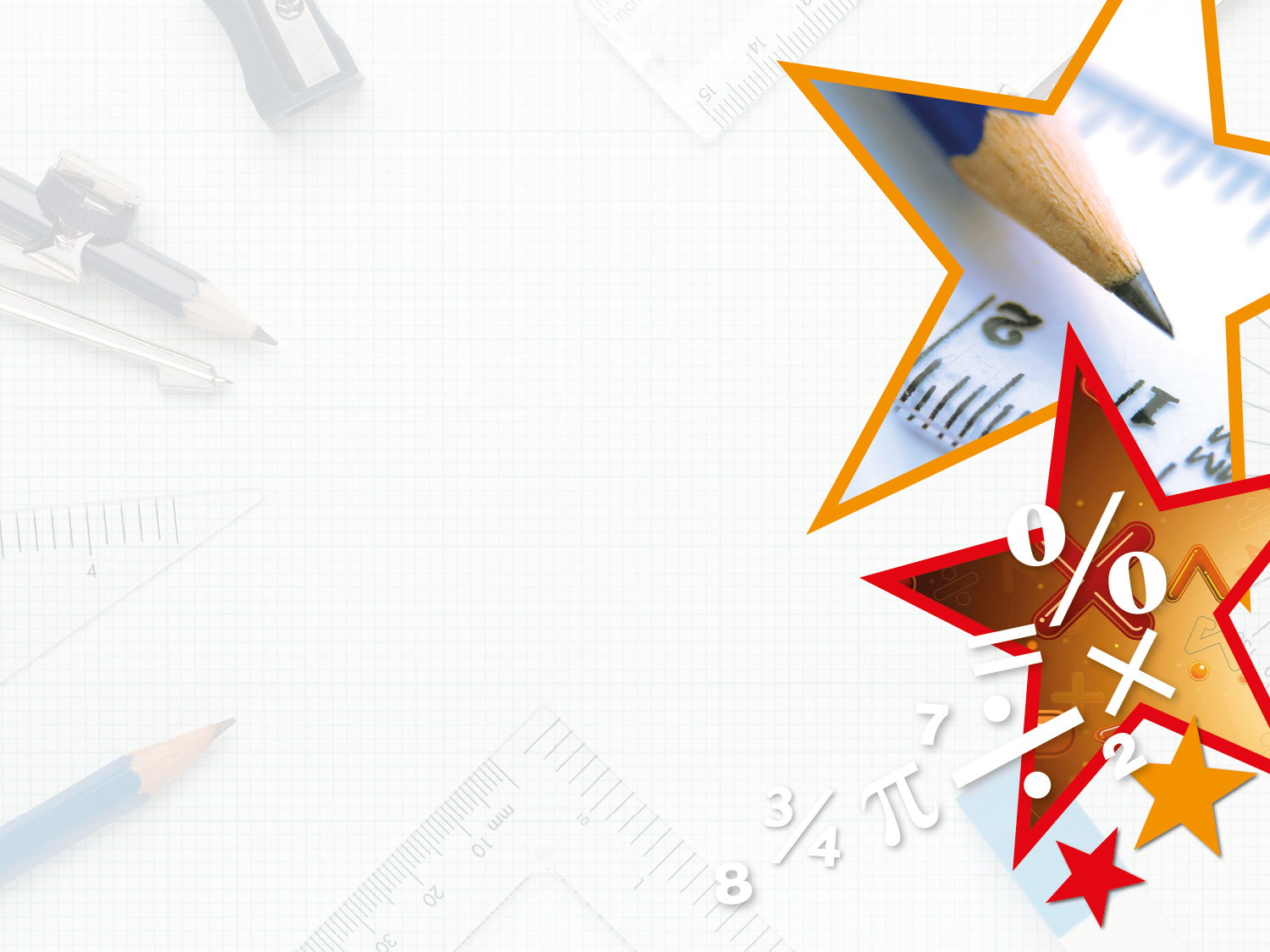 Varied Fluency 2

True or false?

If there are 3 bananas for every 5 peaches,        of the fruit are peaches.
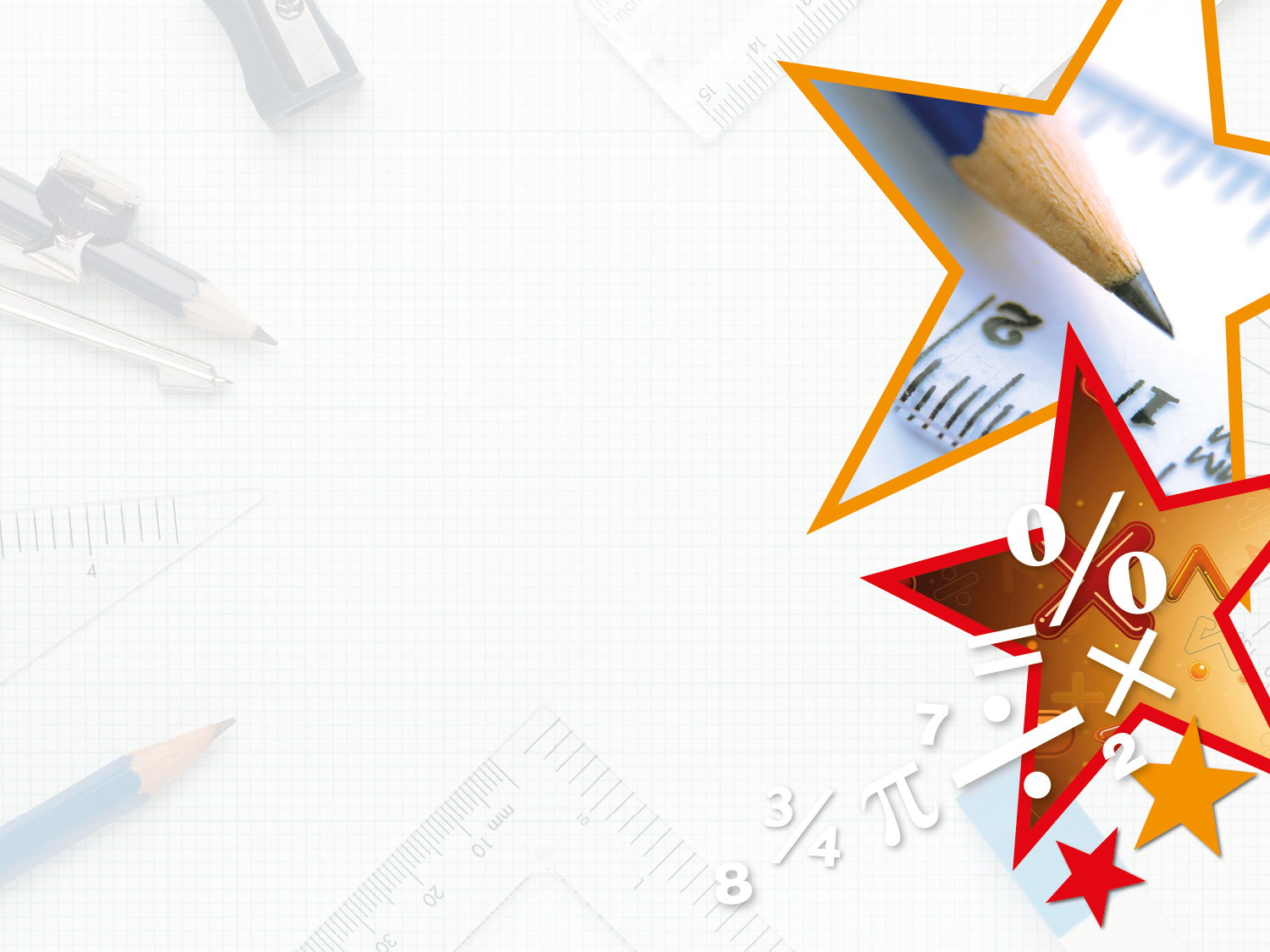 Varied Fluency 2

True or false?

If there are 3 bananas for every 5 peaches,        of the fruit are peaches.



False,         of the fruit are bananas.
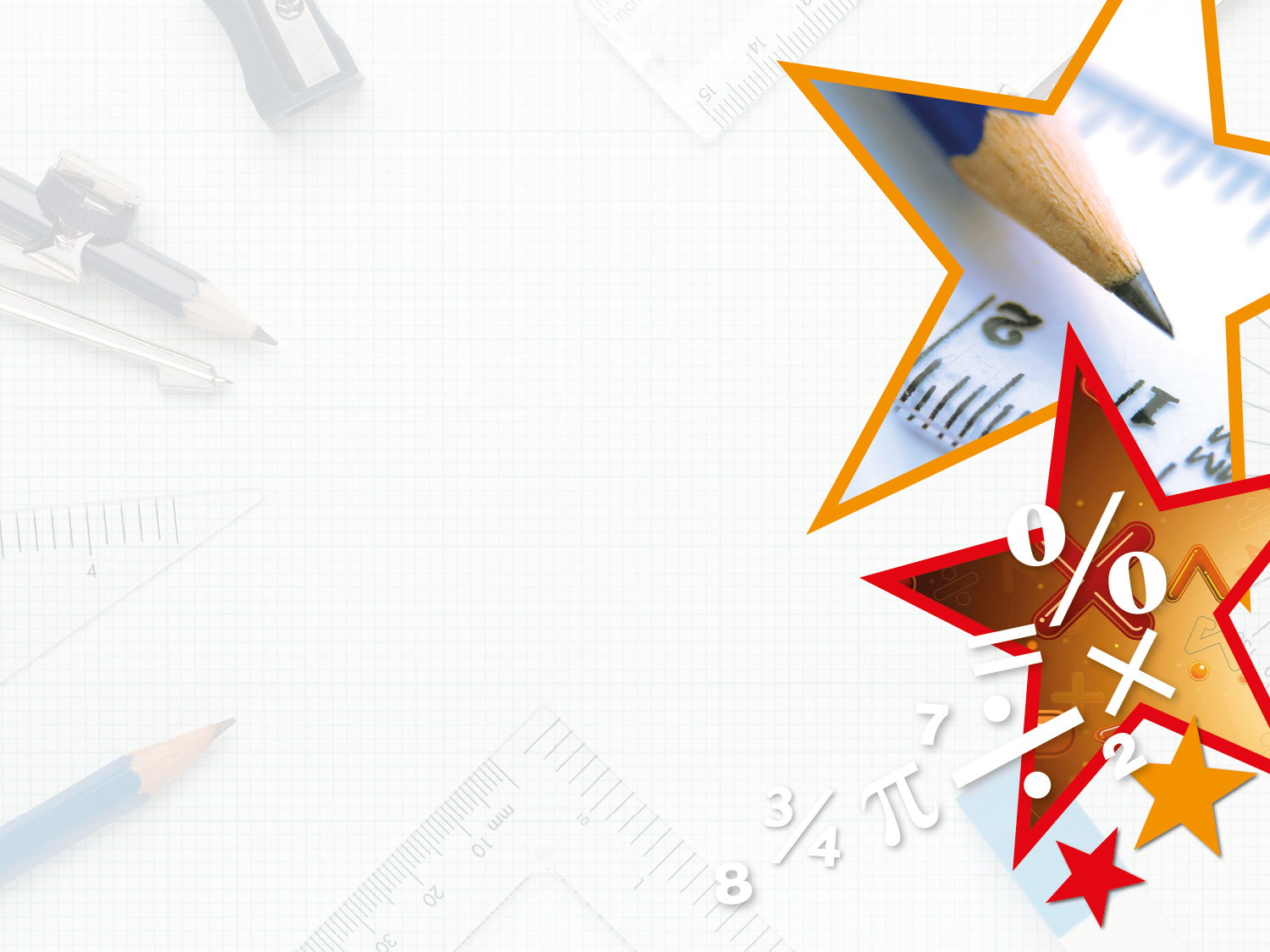 Varied Fluency 3

Complete the sentence below if      are squares and     are circles.












There are ________ squares for every ________ circles.
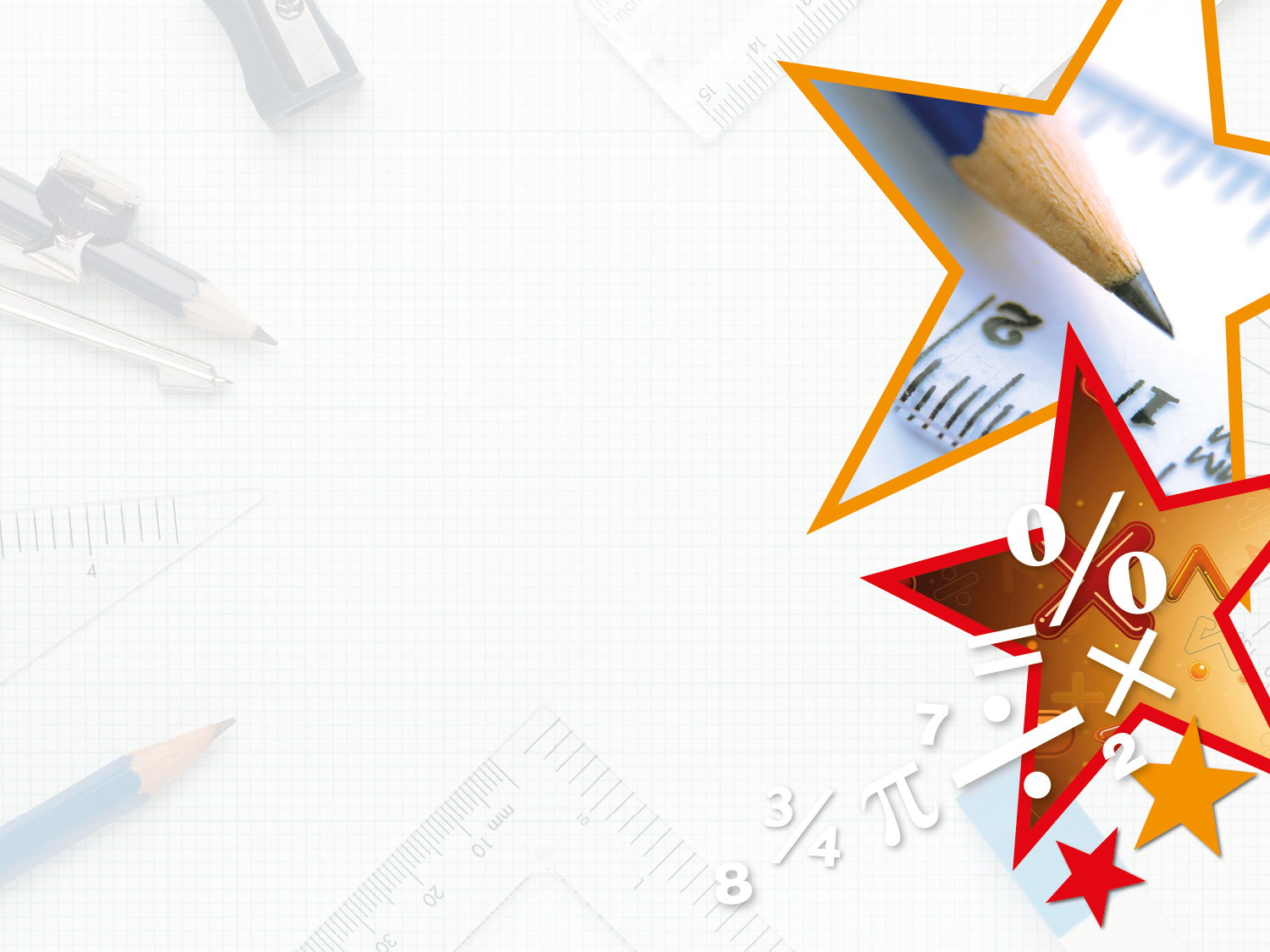 Varied Fluency 3

Complete the sentence below if      are squares and     are circles.












There are 4 squares for every 3 circles.
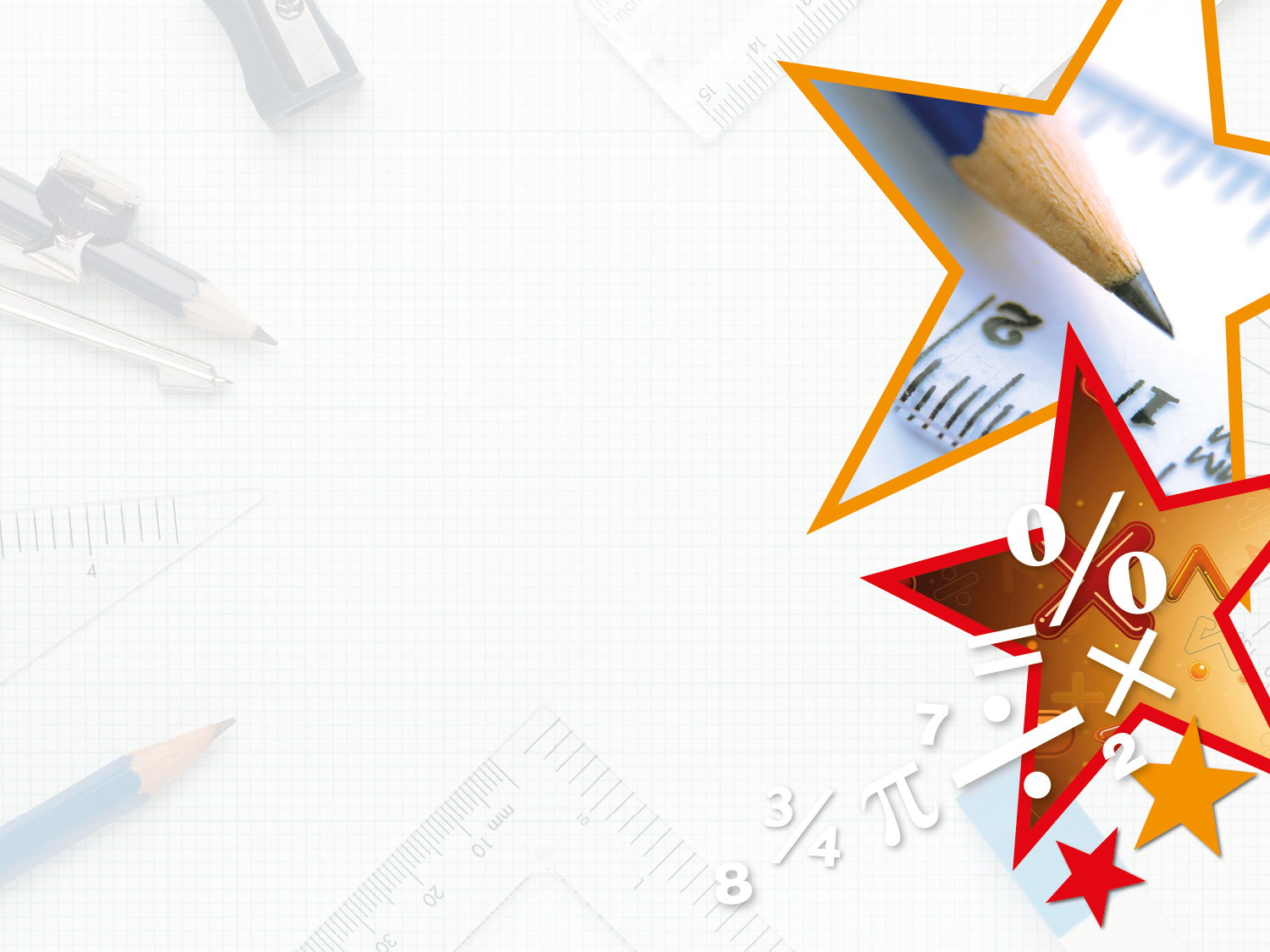 Varied Fluency 4

Use the statement below to complete the bar model. 

There are 6 squares for every 2 circles.








Write a fraction showing each quantity.
=
=
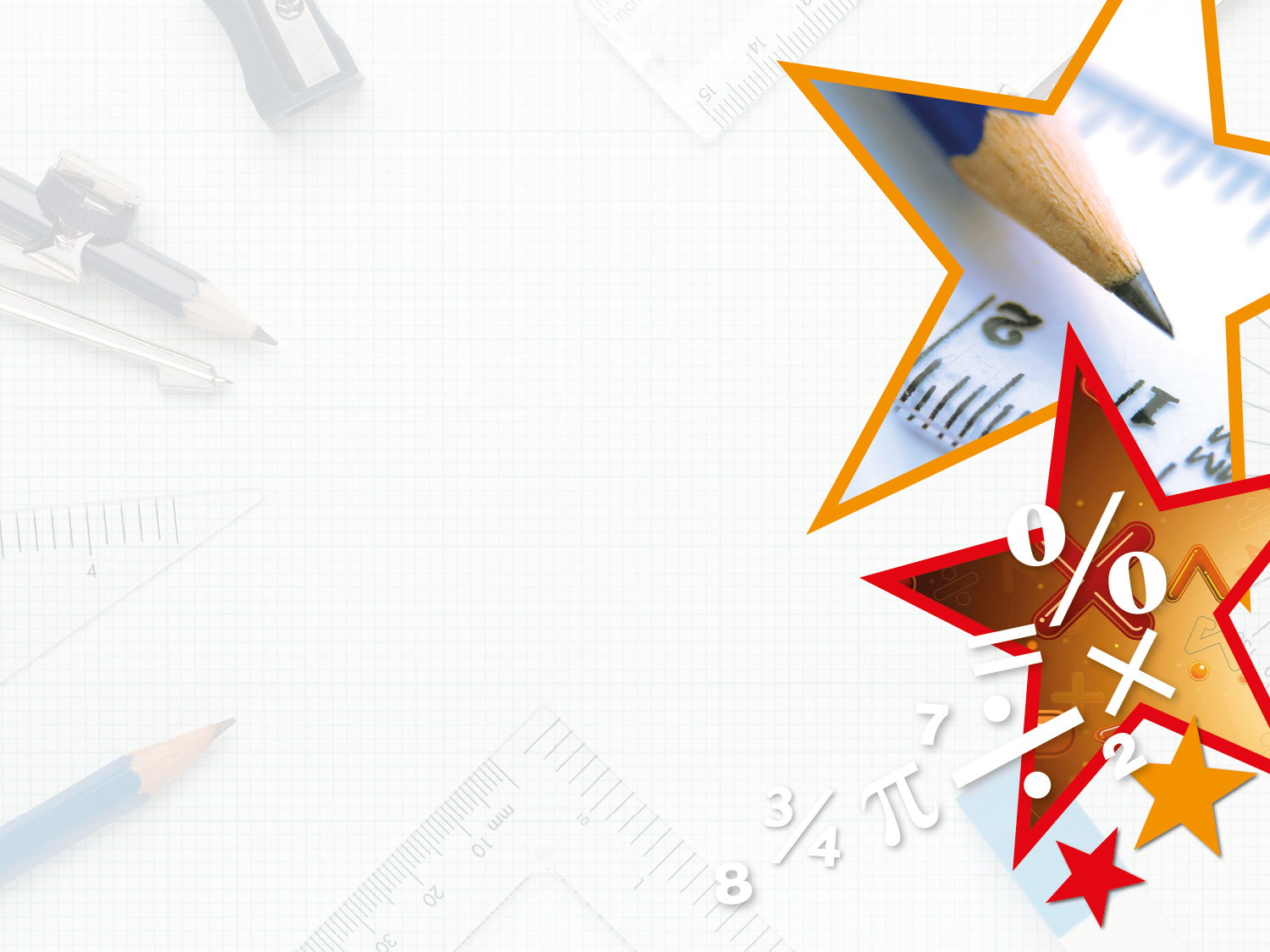 Varied Fluency 4

Use the statement below to complete the bar model. 

There are 6 squares for every 2 circles.








Write a fraction showing each quantity.
=
=
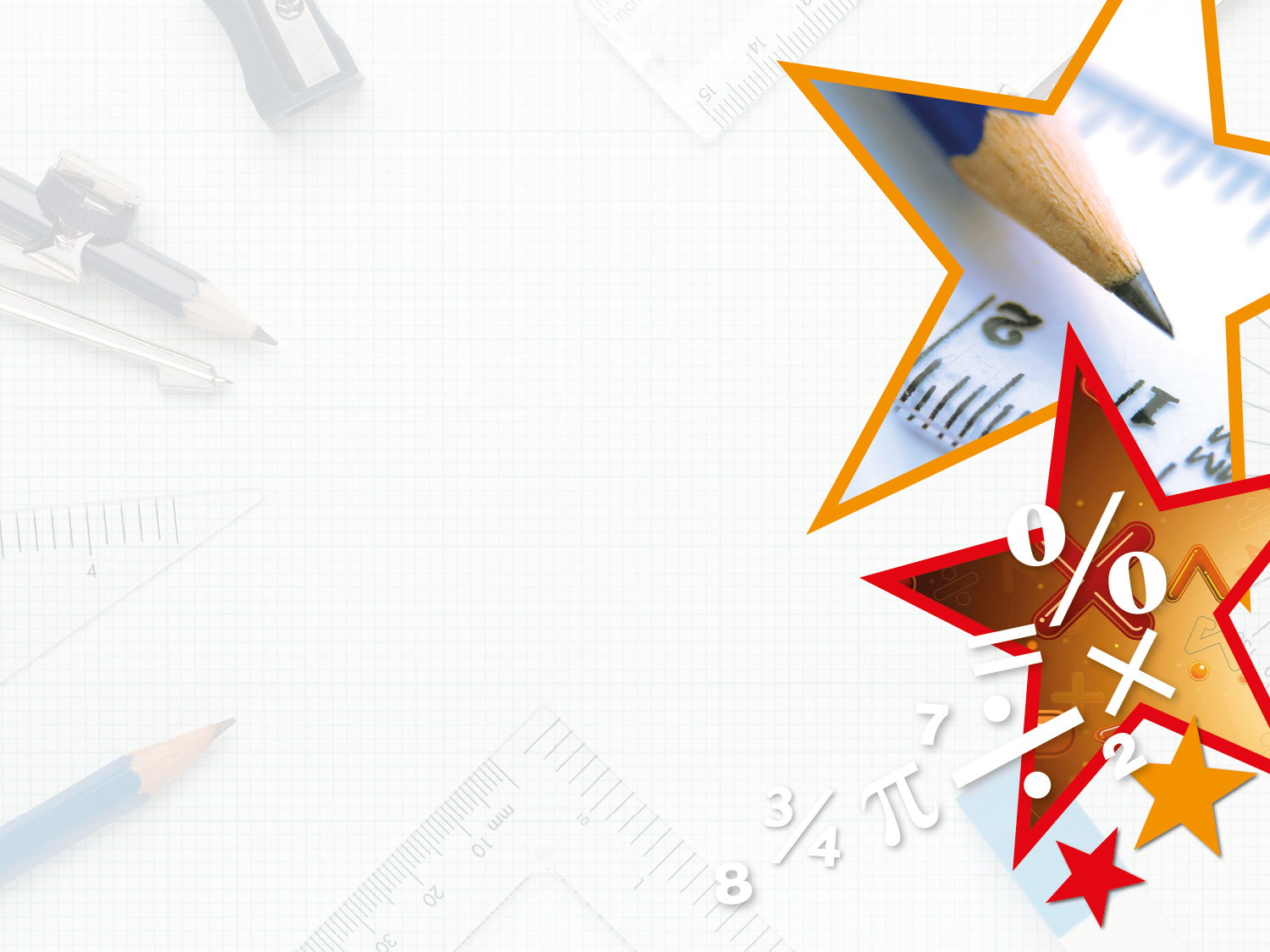 Friday 17th July 2020





L.O: to use ratio and fractions to solve problems
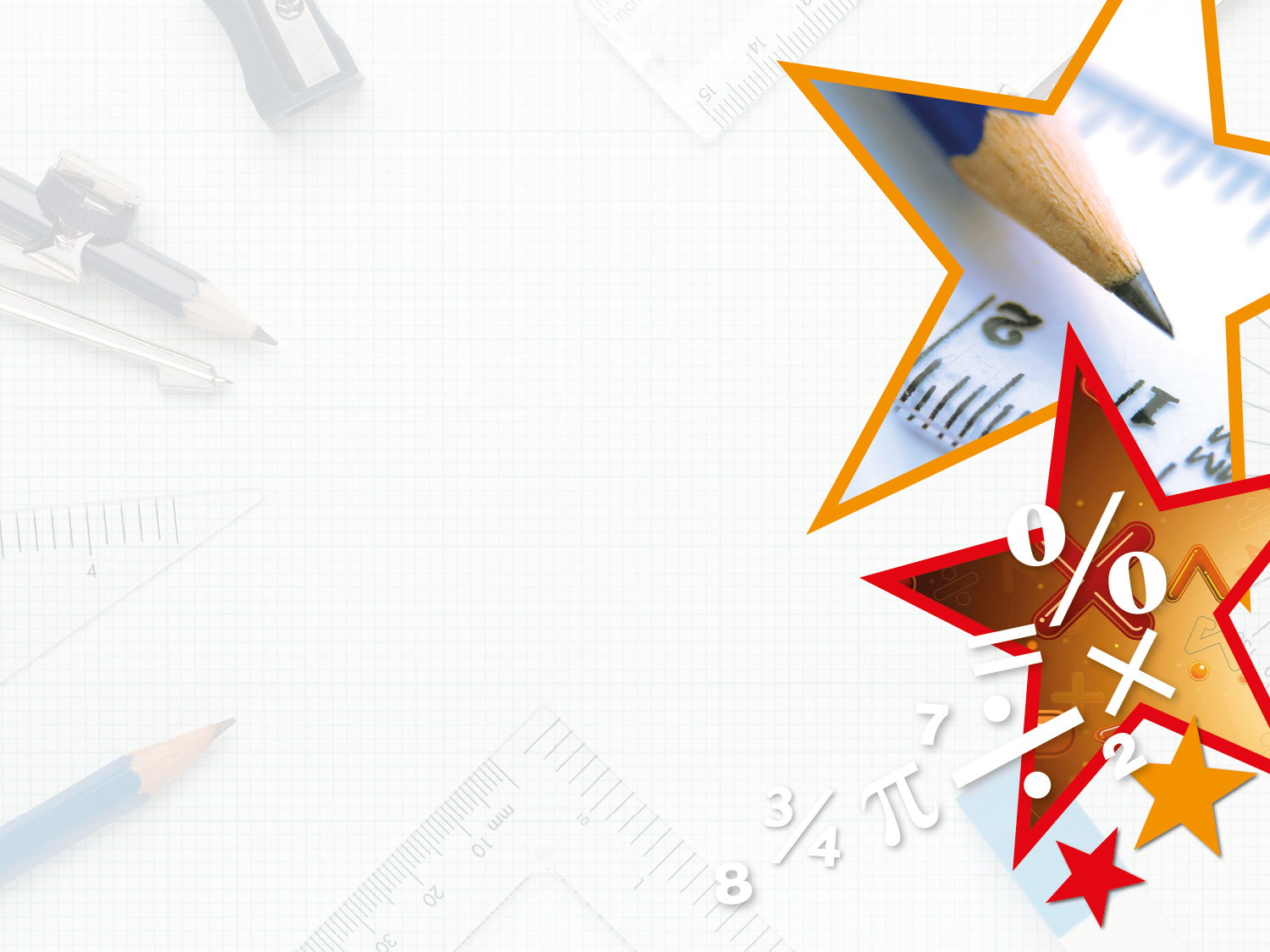 Problem Solving 1

Gemma is making a bracelet using orange and blue beads. 

Each bracelet contains 18 beads in total.

Write 5 pairs of fractions to show the possible ratio blue to orange beads.
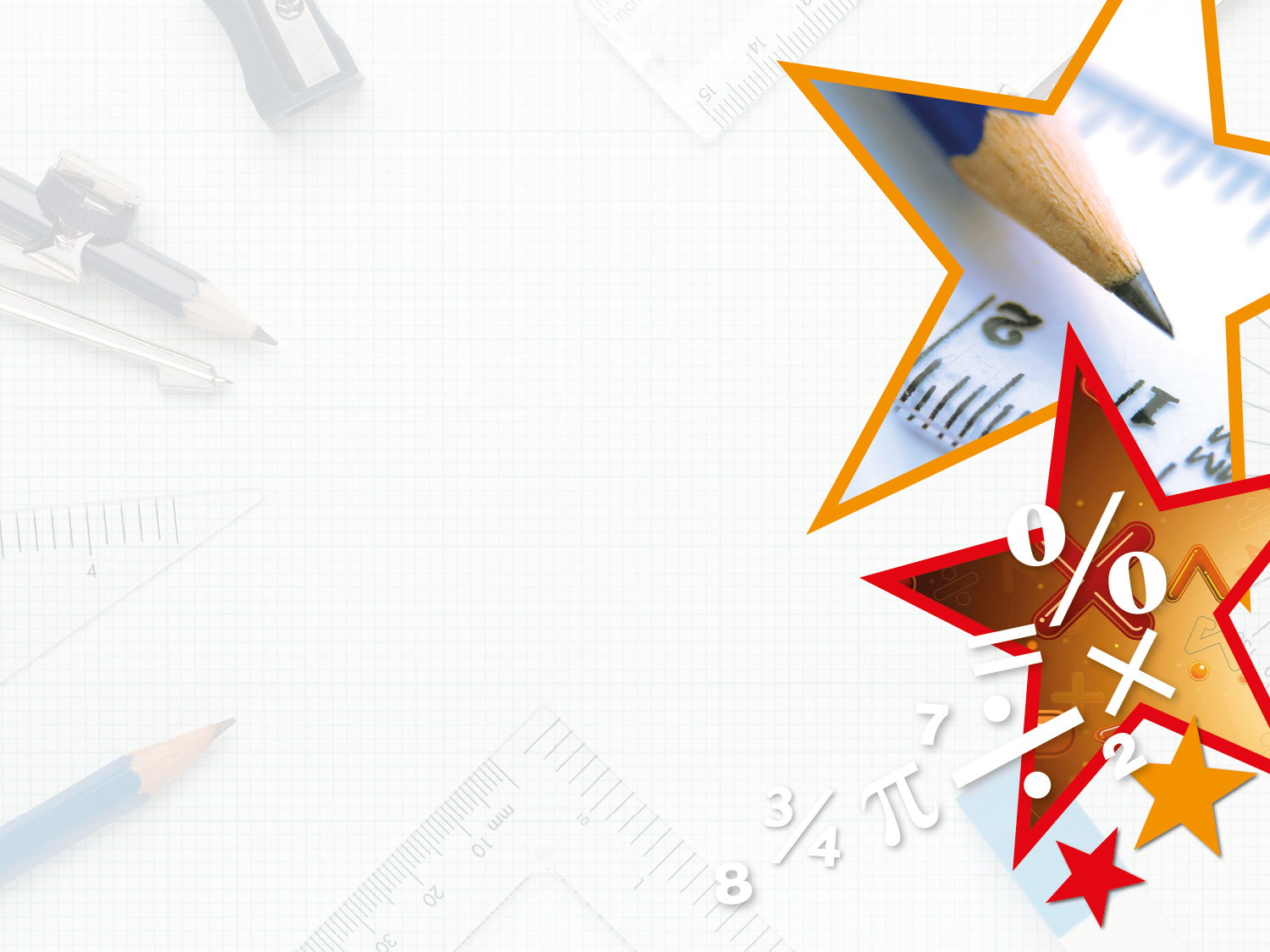 Problem Solving 1

Gemma is making a bracelet using orange and blue beads. 

Each bracelet contains 18 beads in total.

Write 5 pairs of fractions to show the possible ratio blue to orange beads.








Various answers, for example:

        blue beads and      orange beads
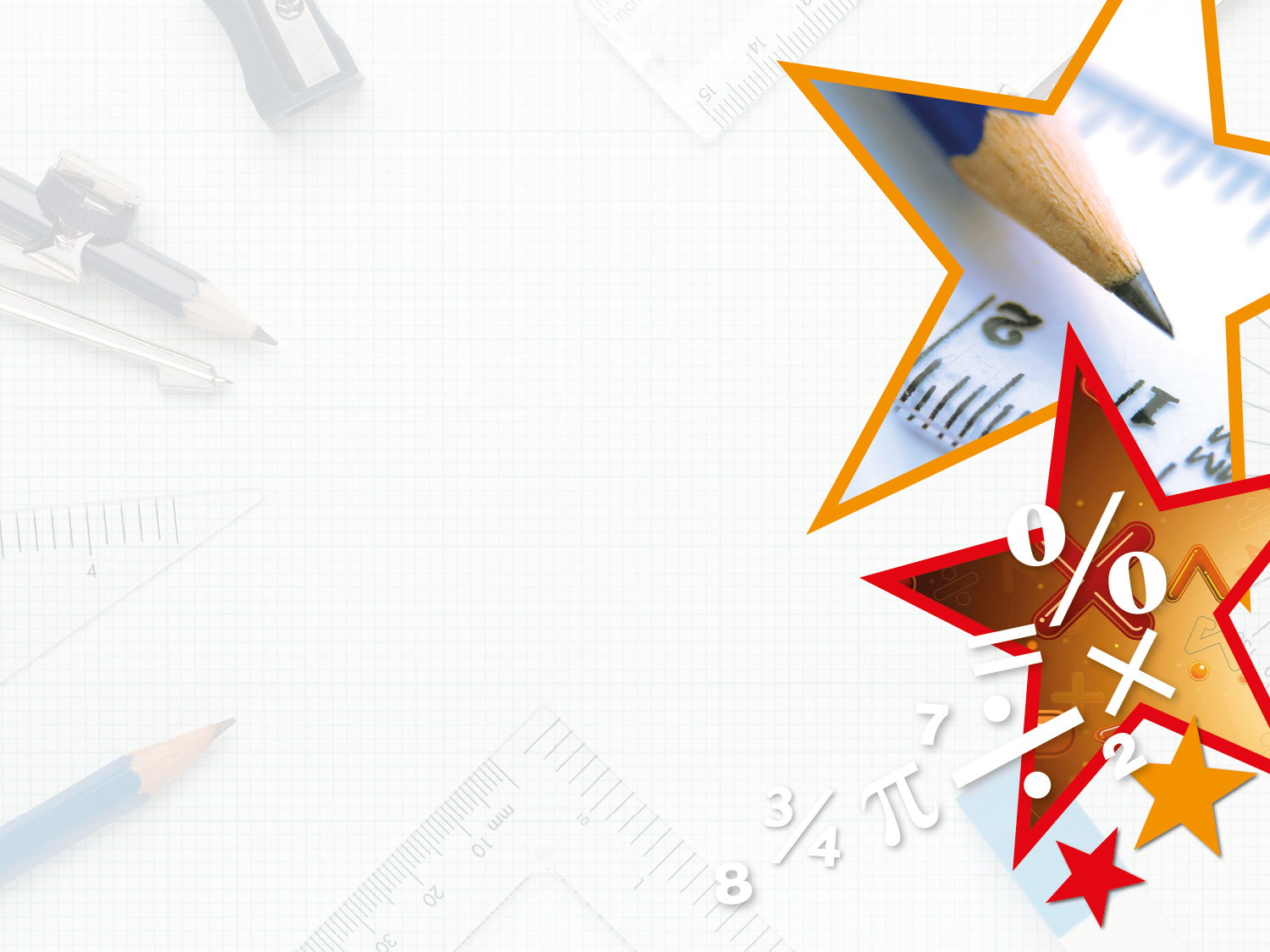 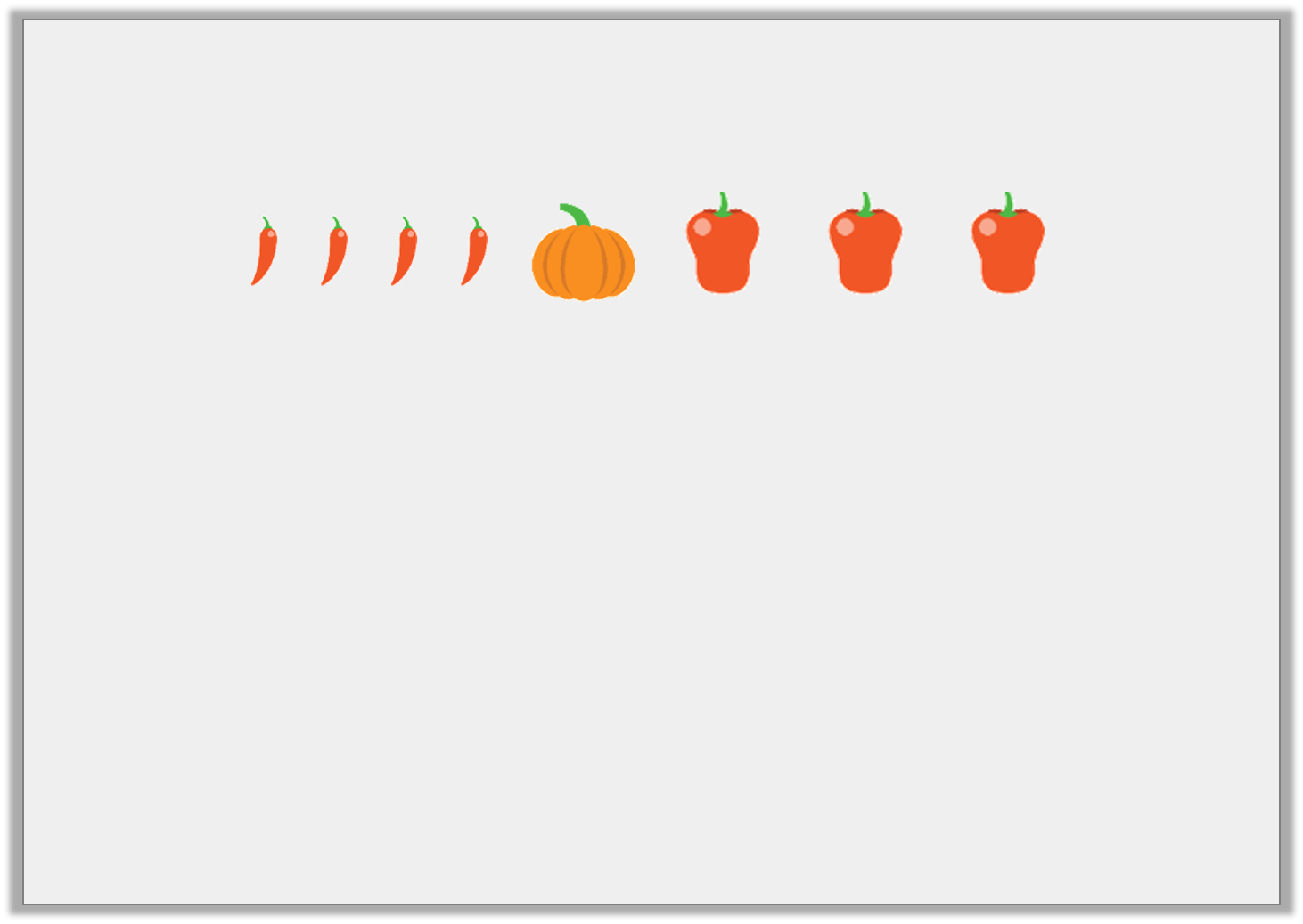 Reasoning 1

Which of the following statements match the image?





        of the vegetables are pumpkins.

 There are 3 chillies for every 4 peppers.

 There are 8 items in total.


Explain how you know.
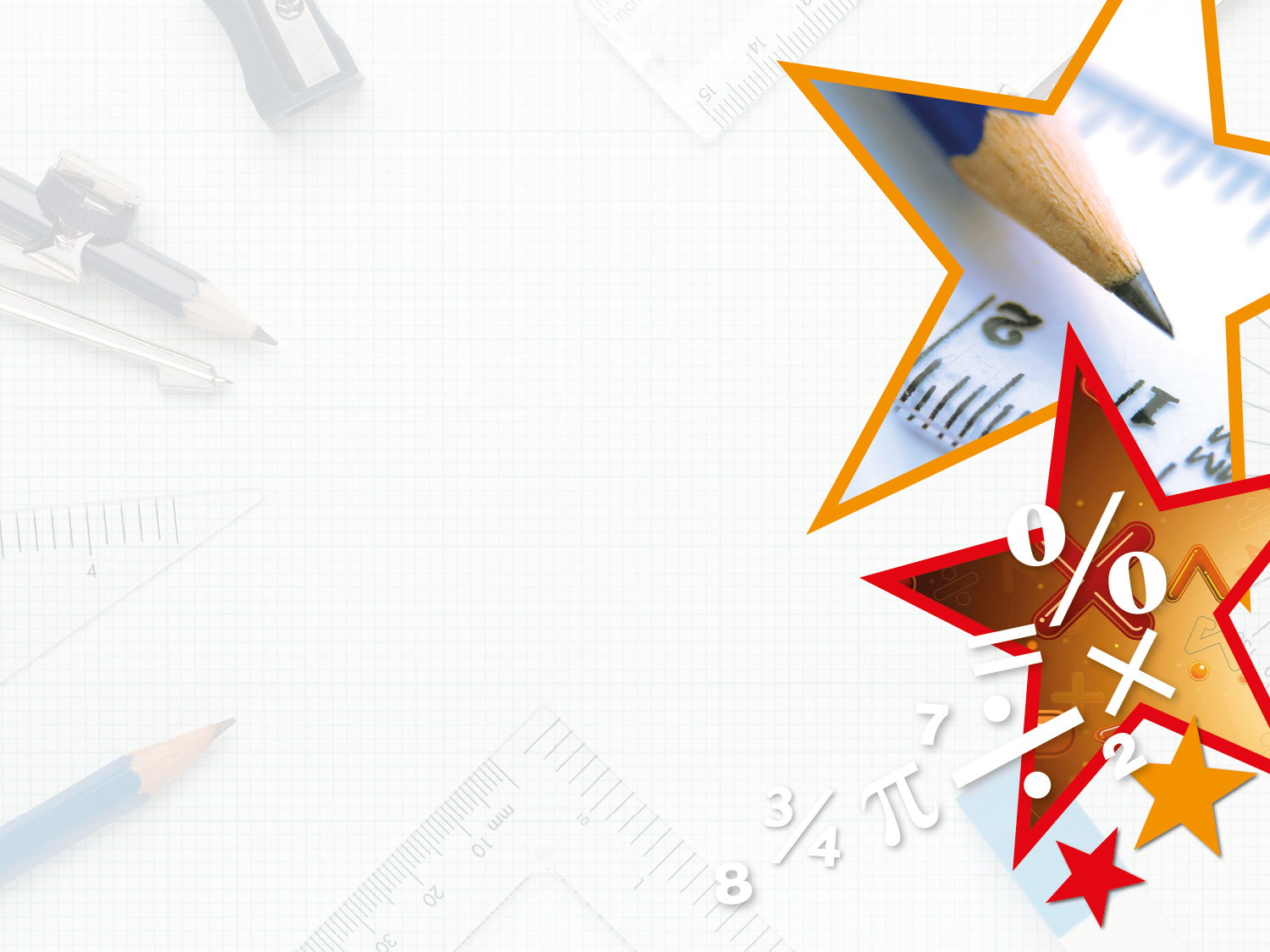 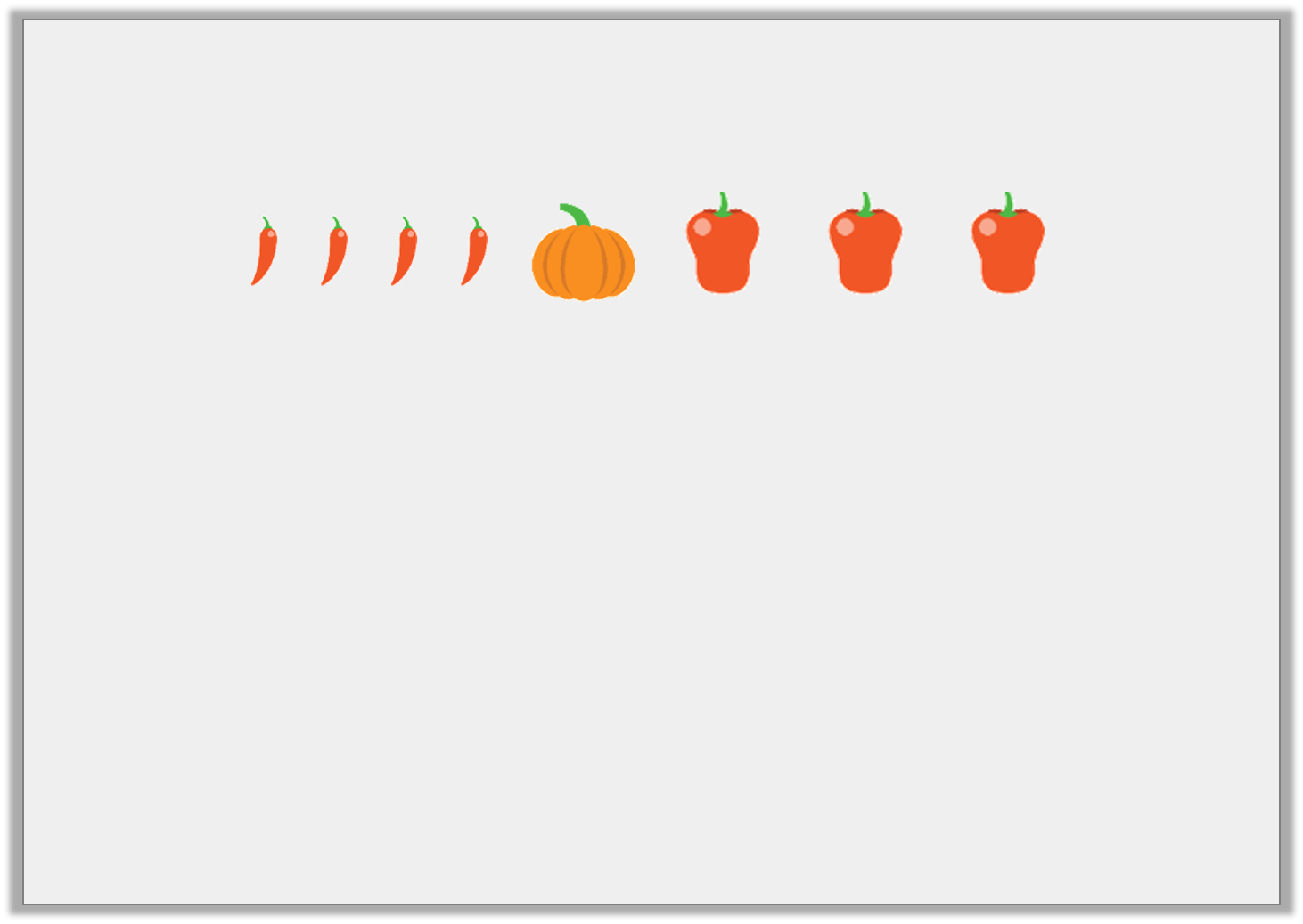 Reasoning 1

Which of the following statements match the image?





        of the vegetables are pumpkins.

 There are 3 chillies for every 4 peppers.

 There are 8 items in total.


Explain how you know. 

Statement C because…
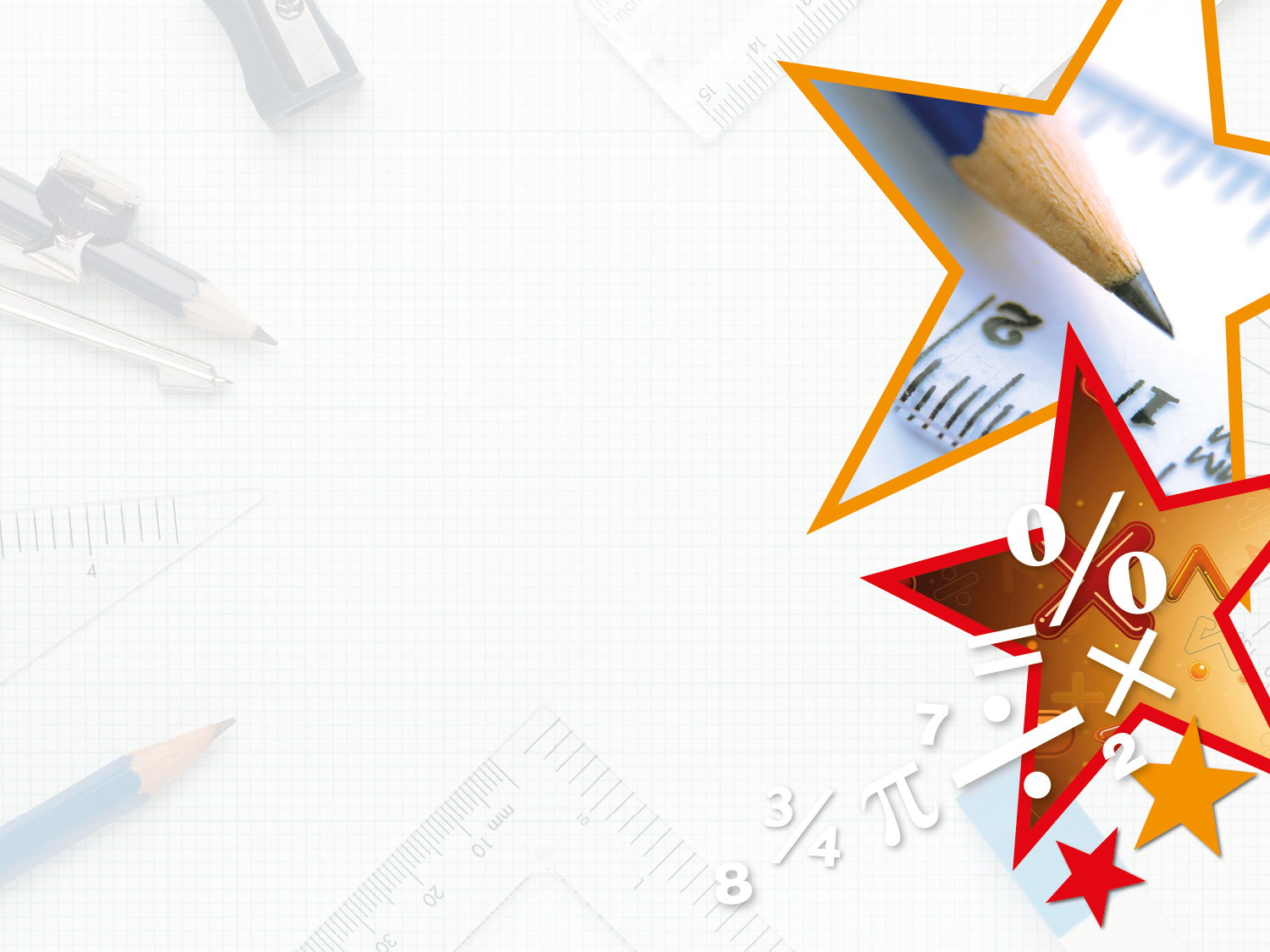 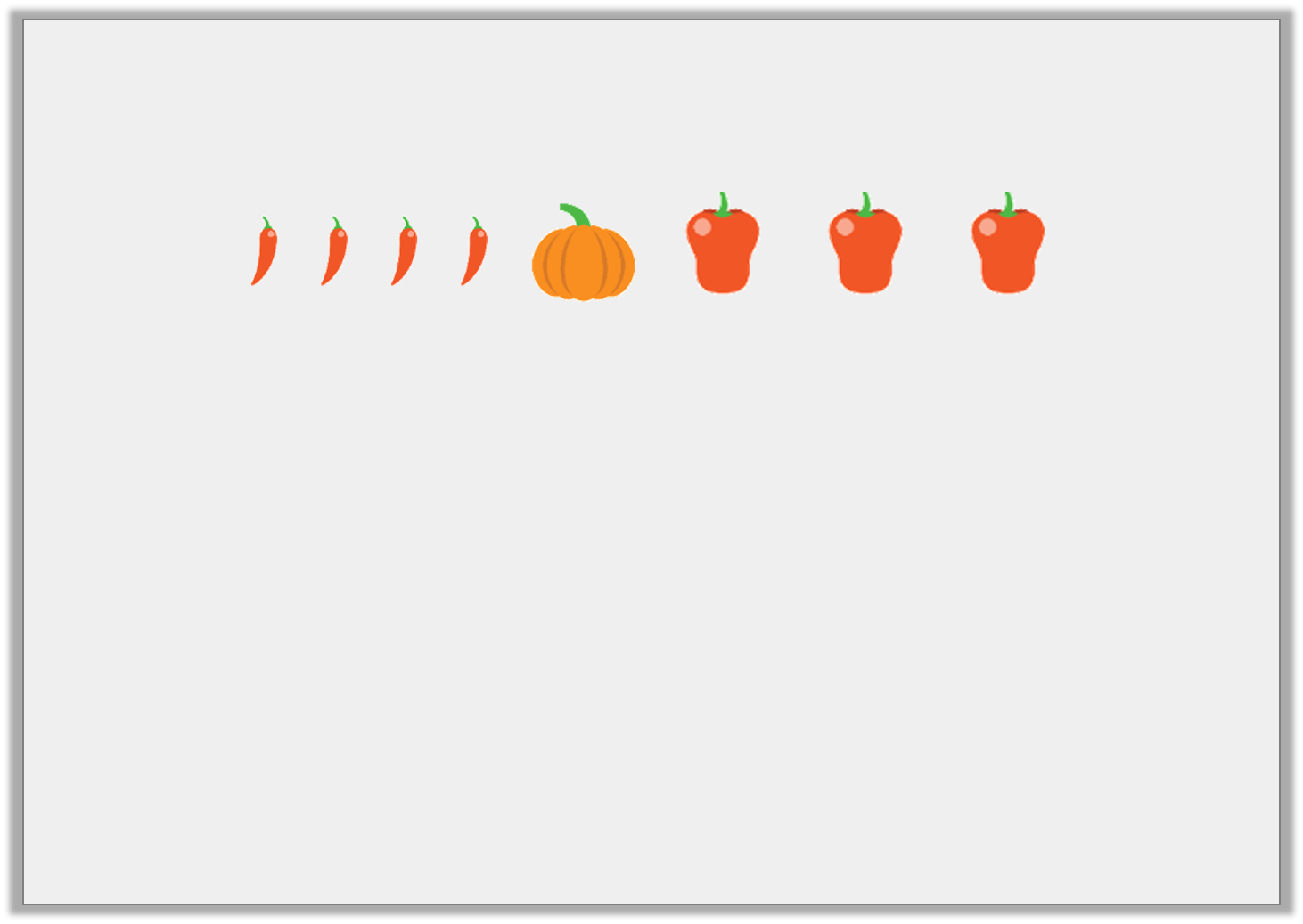 Reasoning 1

Which of the following statements match the image?





        of the vegetables are pumpkins.

 There are 3 chillies for every 4 peppers.

 There are 8 items in total.


Explain how you know. 

Statement C because there are four chillies, one pumpkin and three peppers, which makes 8 in total.
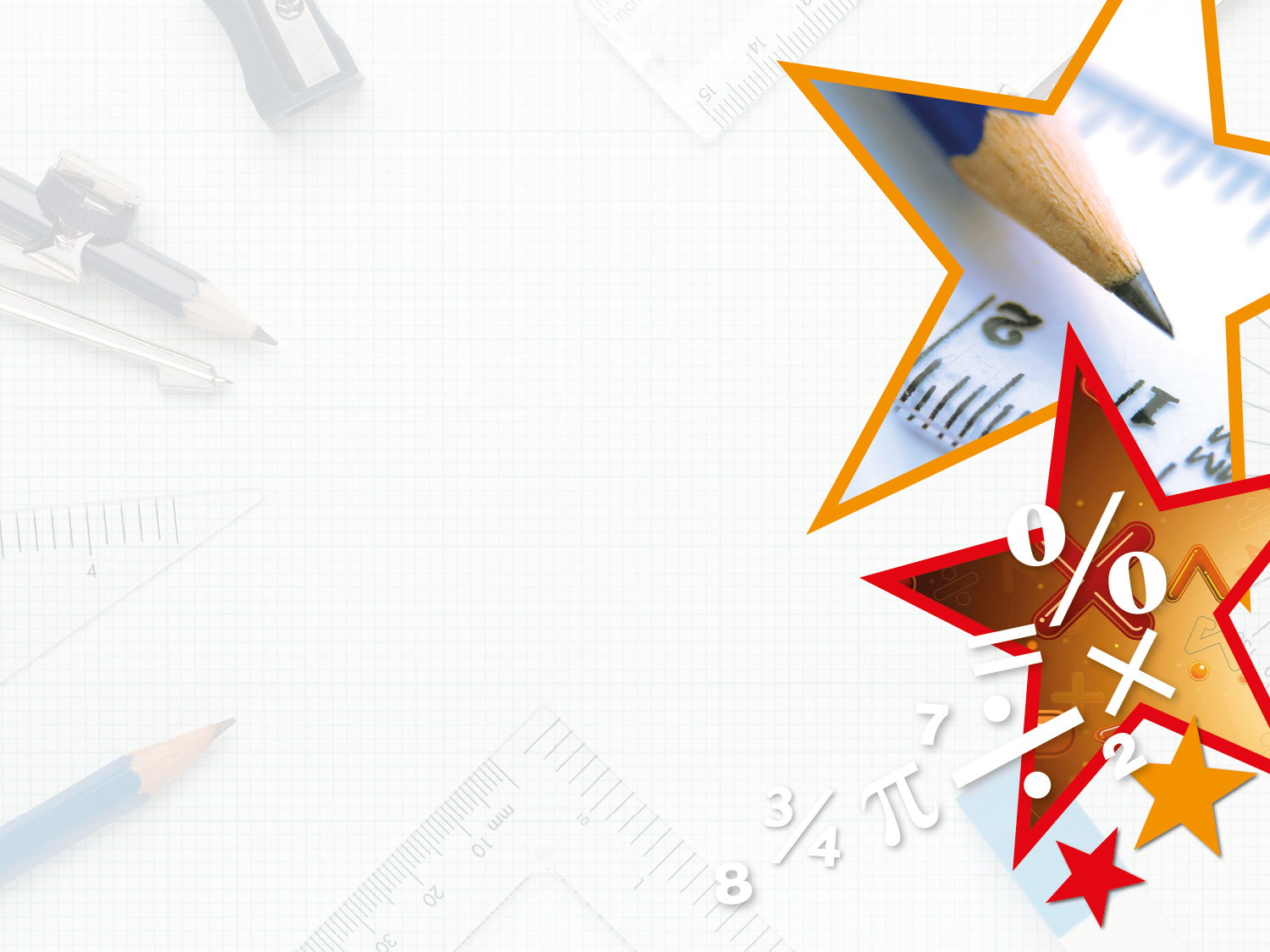 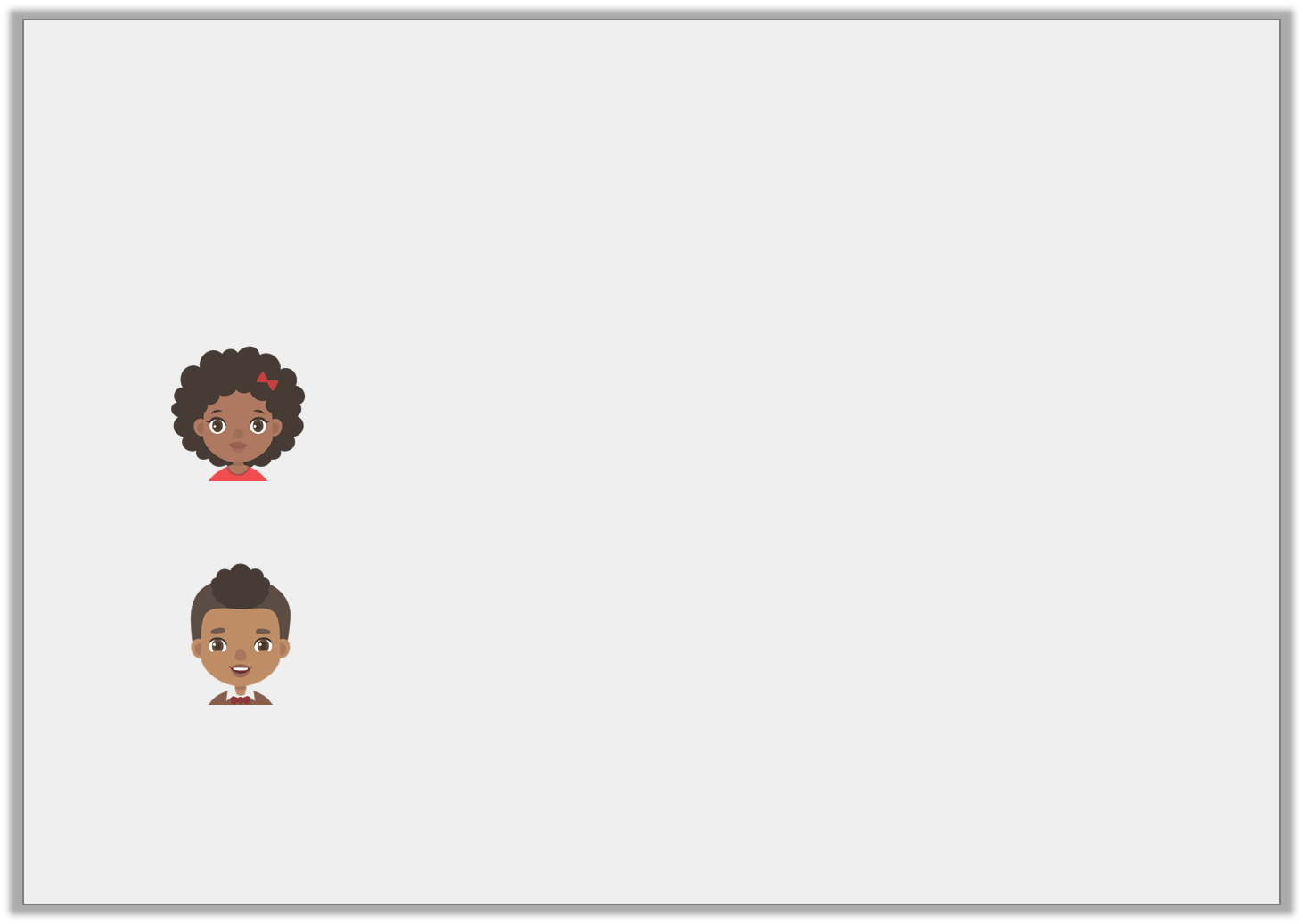 Reasoning 2

Emma has a bag of 1p and 2p coins.
      
      of the coins are worth 1p.

    Emma says:



      
        Nick says:




Who is correct? Explain how you know.
There are more 2p coins than 1p coins.
There are four 2p coins.
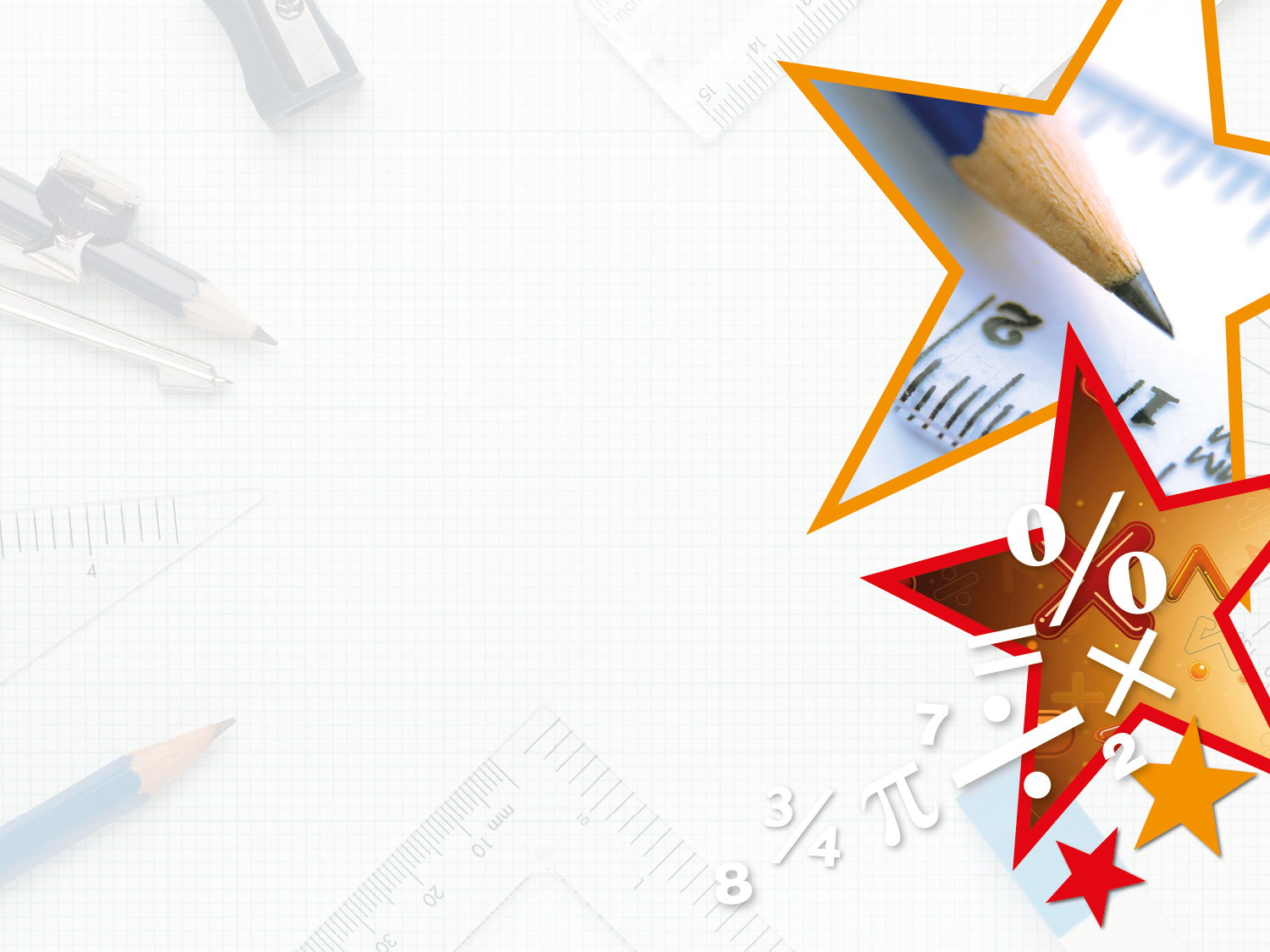 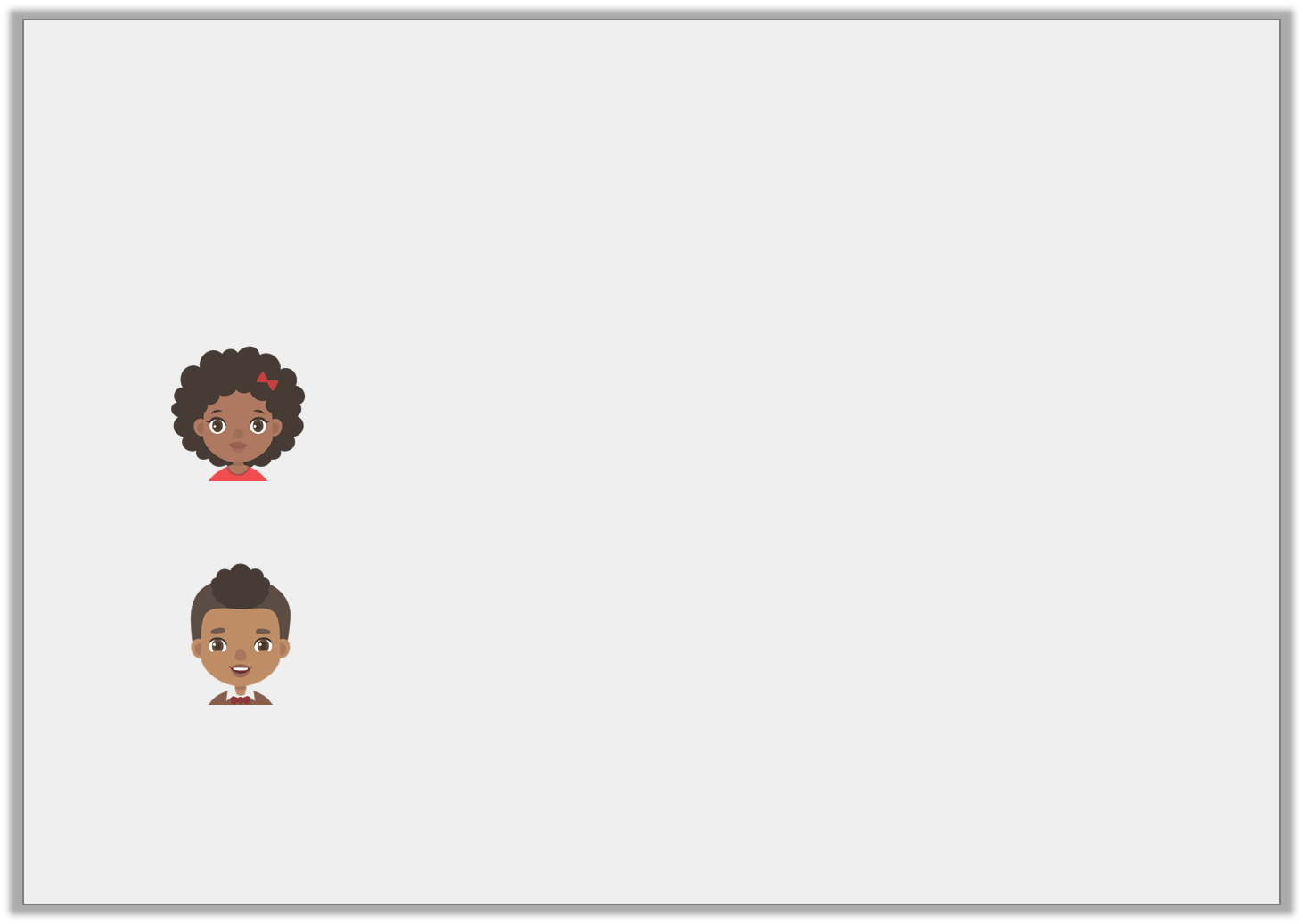 Reasoning 2

Emma has a bag of 1p and 2p coins.
      
      of the coins are worth 1p.

    Emma says:



      
        Nick says:




Who is correct? Explain how you know.

Nick is correct because…
There are more 2p coins than 1p coins.
There are four 2p coins.
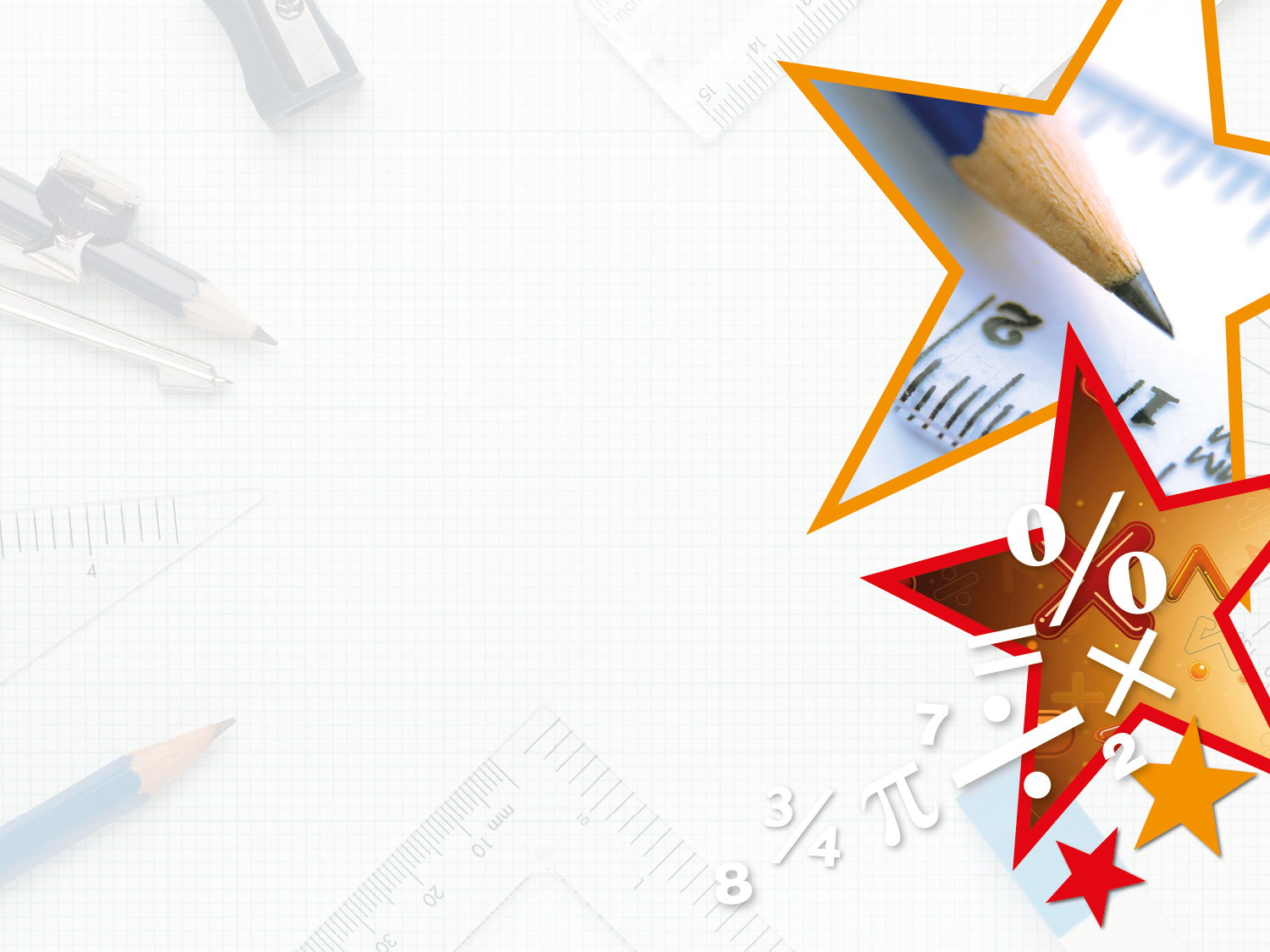 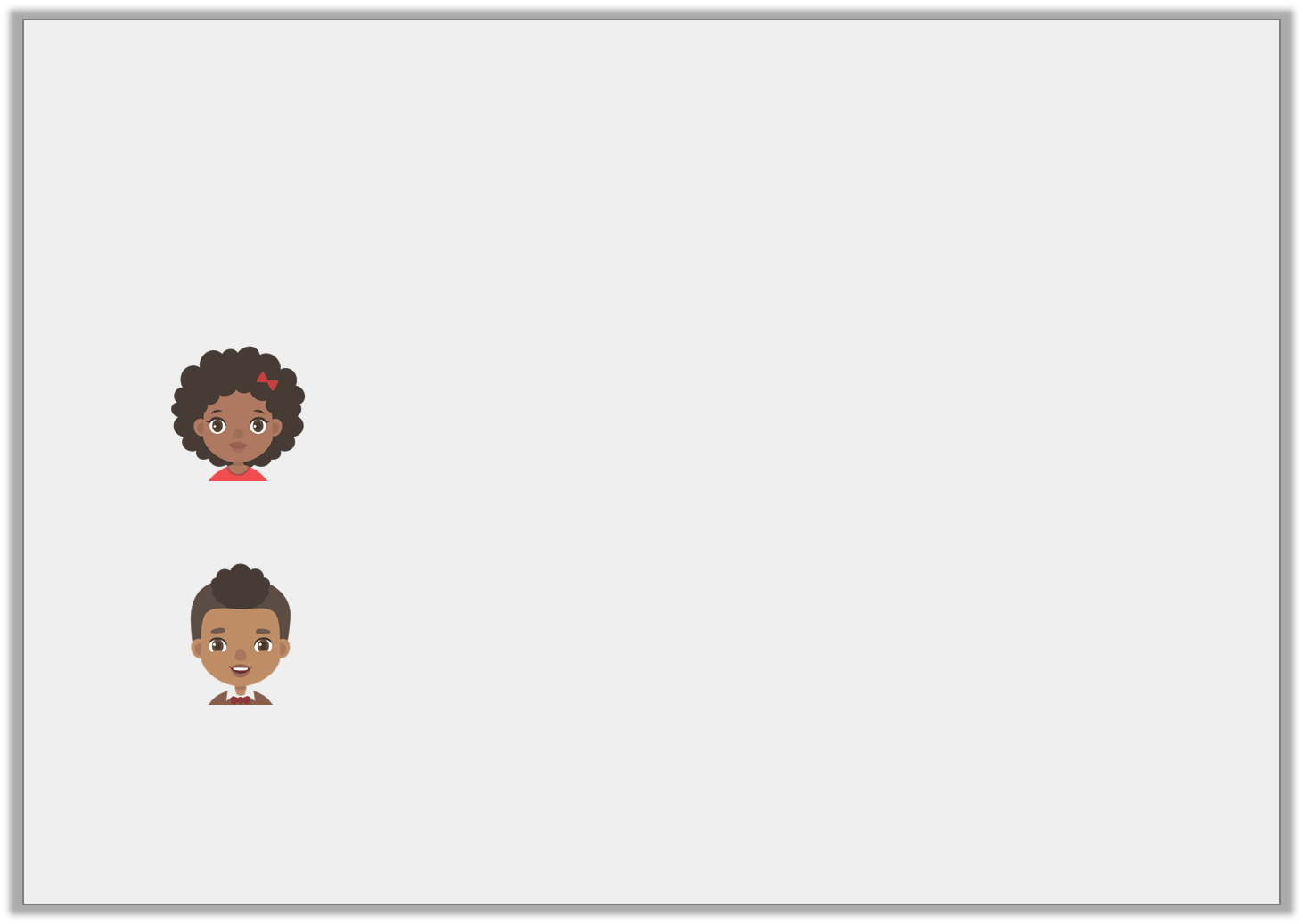 Reasoning 2

Emma has a bag of 1p and 2p coins.
      
      of the coins are worth 1p.

    Emma says:



      
        Nick says:




Who is correct? Explain how you know.

Nick is correct because there are 13 coins in total and if there are nine 1p coins, there must be four 2p coins.
There are more 2p coins than 1p coins.
There are four 2p coins.